Getting Started with Medicare
[Speaker Notes: Presenter Notes 
This training module explains Medicare Program basics including Medicare Part A (Hospital Insurance), Medicare Part B (Medical Insurance), Medicare Supplement Insurance (Medigap), Medicare Advantage, Medicare drug coverage, the Health Insurance Marketplace®, Medicaid, other programs to help people with limited income and resources, and related resources. 
Disclaimer 
This training module was developed and approved by the Centers for Medicare & Medicaid Services (CMS), the federal agency that administers Medicare, Medicaid, the Children’s Health Insurance Program (CHIP), and the Health Insurance Marketplace®. 
The information in this module was correct as of October 2022. To check for an updated version, visit CMSnationaltrainingprogram.cms.gov. 
The CMS National Training Program provides this information as a resource for our partners. It isn’t a legal document or intended for press purposes. The press can contact the CMS Press Office at press@cms.hhs.gov. Official Medicare Program legal guidance is contained in the relevant statutes, regulations, and rulings.
This communication was printed, published, or produced and disseminated at U.S. taxpayer expense.
HEALTH INSURANCE MARKETPLACE is a registered service mark of the U.S. Department of Health & Human Services (HHS).]
Table of Contents
Lesson 1: What’s Medicare?................................................................................4–25
Lesson 2: Original Medicare: Part A (Hospital Insurance) & Part B (Medical Insurance)..….………………………………………………............26–45
Lesson 3: Medicare Supplement Insurance (Medigap) Policies..........................46–53
Lesson 4: Medicare Drug Coverage (Part D)......................................................54–68
Lesson 5: Medicare Advantage & Other Medicare Health Plans.........................69–83
Lesson 6: Medicare & the Health Insurance Marketplace®.................................84–89
Lesson 7: Help for People with Limited Income & Resources.............................90–98
Appendices:…………………………………………………………………………...99–103
Helpful Websites............................................................................................99
Key Points to Remember ..............................................................................100
Acronyms.......................................................................................................101–103
October 2022
Getting Started With Medicare
2
[Speaker Notes: Presenter Notes 
These materials are for trainers who are familiar with Medicare, and who use the information for their presentations. 
The module consists of 102 slides with speaker’s notes, and 8 check your knowledge questions. It takes about 75 minutes to present. Allow approximately 15 more minutes for discussion, questions, and answers. You should consider adding more time for additional activities you want to include.
Additional Materials Available 
Publications (To review these publications, visit Medicare.gov/publications and search by keyword or product number.)
“Welcome to Medicare” package (automatically enrolled) (Medicare.gov/forms-help-other-resources/mail-you-get-about-medicare/welcome-to-medicare-package-automatically-enrolled) 
“Welcome to Medicare” package (not automatically enrolled) (Medicare.gov/forms-help-other-resources/mail-you-get-about-medicare/welcome-to-medicare-package-not-automatically-enrolled) 
“Medicare & You” handbook (CMS Product No. 10050). Visit Medicare.gov/publications to review this publication.
“Understanding Medicare Advantage & Medicare Drug Plan Enrollment Periods” (CMS Product No. 11219). Visit Medicare.gov/publications to review this publication.
Job Aids
Medicare Amounts (CMSnationaltrainingprogram.cms.gov/?q=global-search&combine=job%20aids) 
Medicare card (CMSnationaltrainingprogram.cms.gov/sites/default/files/shared/2018-New-Medicare-Card.pdf)]
Session Objectives
At the end of this session, you’ll be able to:
Compare the parts of Medicare and coverage options 
Explain benefits and costs 
Compare Original Medicare and Medicare Advantage 
Discuss how Medicare Supplement Insurance (Medigap) policies and Medicare Advantage Plans are different 
Describe the Health Insurance Marketplace and what people nearing Medicare eligibility need to know
Describe programs for people with limited income and resources
3
October 2022
Getting Started With Medicare
[Speaker Notes: Presenter Notes​
At the end of this session, you’ll be able to:
Compare the parts of Medicare and coverage options 
Explain benefits and costs 
Compare Original Medicare and Medicare Advantage 
Discuss how Medicare Supplement Insurance (Medigap) policies and Medicare Advantage Plans are different 
Describe the Health Insurance Marketplace and what people nearing Medicare eligibility need to know
Describe programs for people with limited income and resources]
Lesson 1
What’s Medicare?
[Speaker Notes: Presenter Notes​
Lesson 1 explains the parts of Medicare and coverage options.]
Lesson 1 Objectives
At the end of this lesson, you’ll be able to:
Describe the Medicare Program and who it’s for
Explain the parts of Medicare and coverage options
Explain automatic enrollment and how it works
Describe various enrollment periods you may use to join or switch plans
October 2022
Getting Started With Medicare
5
[Speaker Notes: Presenter Notes​
At the end of this lesson, you’ll be able to:
Describe the Medicare Program and who it's for
Explain the parts of Medicare and coverage options
Explain how automatic enrollment works
Describe various enrollment periods you may use to join or switch plans]
Medicare
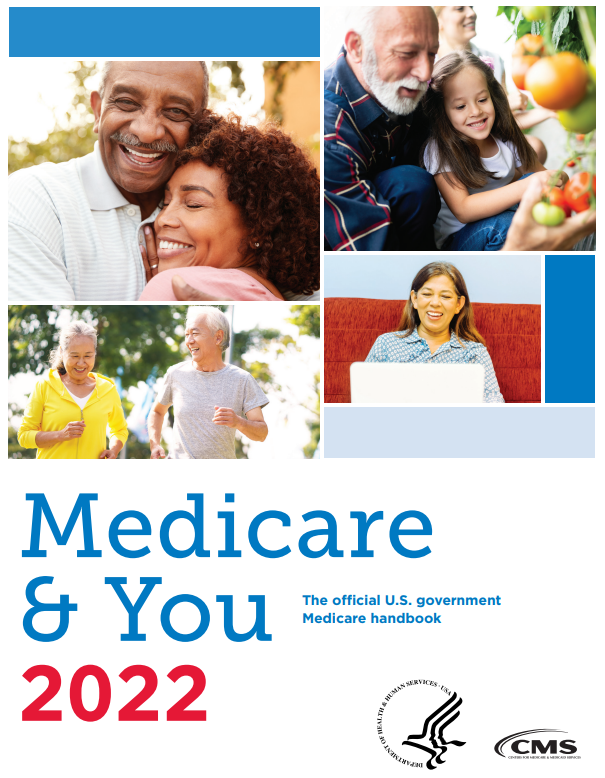 Health insurance for people:
65 and older
Under 65 with certain disabilities, like ALS (Amyotrophic Lateral Sclerosis, also called Lou Gehrig’s disease) without a waiting period
Any age with End-Stage Renal Disease (ESRD)
NOTE: To get Medicare you must be a U.S. citizen or lawfully present in the U.S. Must reside in the U.S. for 5 continuous years.
CMS Product No. 10050
October 2022
Getting Started With Medicare
6
[Speaker Notes: This slide has animation.
Presenter Notes​
Medicare currently provides health insurance for 62 million people in the U.S. who are:
65 and older
Under 65 with certain disabilities who’ve been entitled to Social Security Disability Insurance (SSDI) benefits for 24 months, like ALS (Amyotrophic Lateral Sclerosis, also called Lou Gehrig’s disease), without a waiting period 
Of any age who have End-Stage Renal Disease (ESRD) (permanent kidney failure requiring dialysis or a kidney transplant)
Medicare is also available to a very small subset of people who have an asbestos-related condition associated with a federally-declared environmental health hazard. Currently, it only applies to people affected by a hazard in Libby, Montana.
People who immigrate to the U.S. may qualify for Medicare if they’re in a lawful status. Generally they must have resided in the U.S. for 5 continuous years to get Medicare.
The “Medicare & You” handbook (CMS Product No. 10050) pictured on the slide is mailed to every Medicare household each year in the fall. Visit Medicare.gov/publications to view and download it electronically. It’s sent to all newly enrolled people as well. It explains Medicare and provides information on Medicare health and drug plans in their geographic area.
For general Medicare enrollment information, visit CMS.gov/Research-Statistics-Data-and-Systems/Statistics-Trends-and-Reports/CMS-Fast-Facts/index.html. For more information on options for people with disabilities, visit CMSnationaltrainingprogram.cms.gov to review the “Medicare & Other Programs for People with Disabilities” training module.]
What Agencies Are Responsible for Medicare?
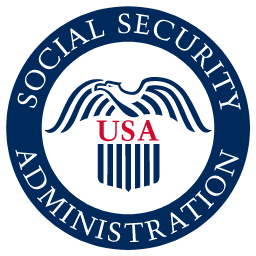 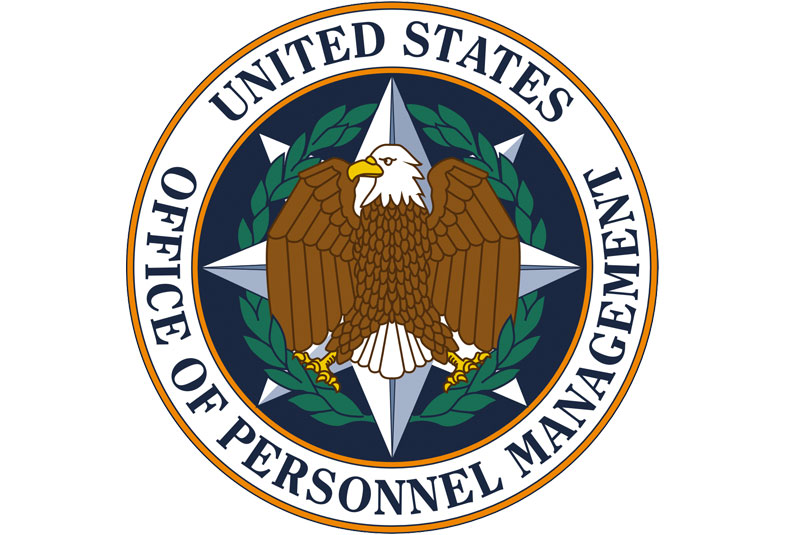 Social Security 
Enrolls most people in Medicare
Office of Personnel Management (OPM) Handles federal retirees’ premiums
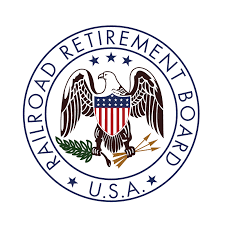 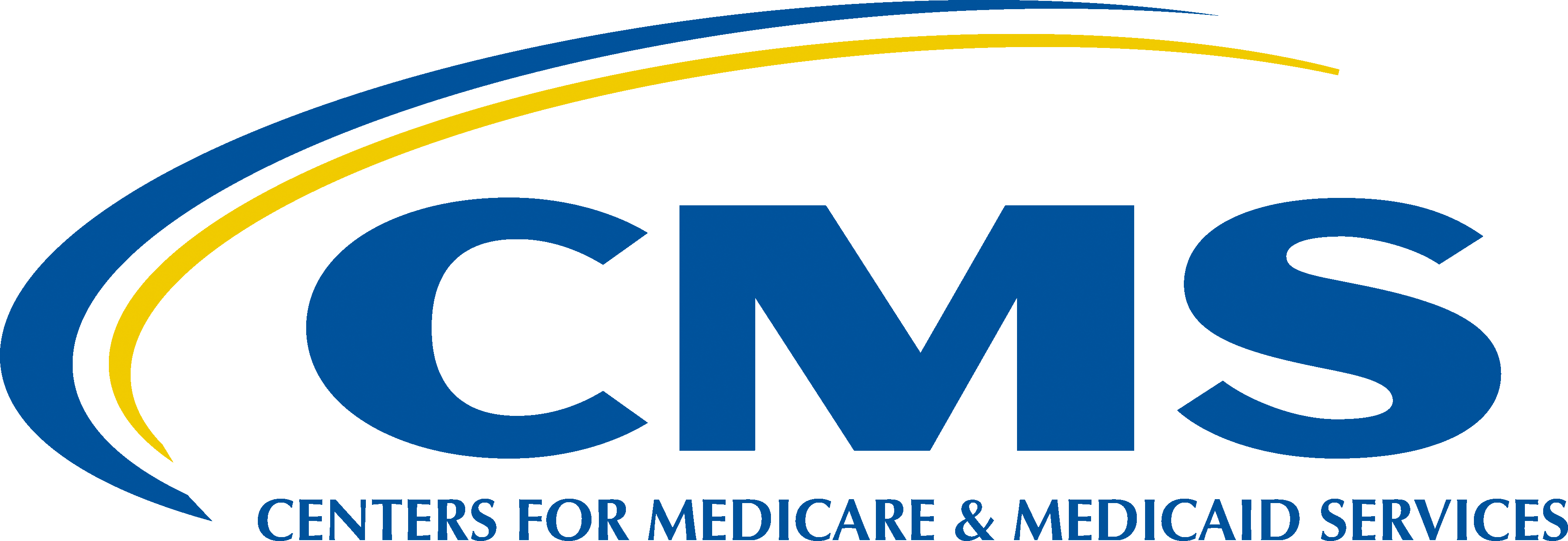 Centers for Medicare & Medicaid Services (CMS) Forms Medicare policy and administers Medicare coverage, benefits, and payments
Railroad Retirement Board (RRB) Enrolls both railroad retirees and active employees in Medicare
October 2022
Getting Started With Medicare
7
[Speaker Notes: This slide has animation.
Presenter Notes 
Social Security is responsible for enrolling most people in Medicare.
The Railroad Retirement Board (RRB) is responsible for enrolling both railroad retirees and active employees in Medicare.
Social Security and the RRB also determine the amounts of Medicare Part A (Hospital Insurance) (if you have to buy it) and Medicare Part B (Medical Insurance) premiums, late enrollment penalties (if applicable), and income-related monthly adjustment amounts (IRMAA).
If you retired from federal service, contact the Office of Personnel Management (OPM) at OPM.gov regarding your premiums.
The Centers for Medicare & Medicaid Services (CMS) is responsible for Medicare policy formation, and determining an individual’s entitlement to benefits in consultation with Social Security. CMS also administers Medicare coverage, benefits, and payments.]
What Are the Parts of Medicare?
Part A (Hospital Insurance)
Part B (Medical Insurance)
Part D (Drug coverage)
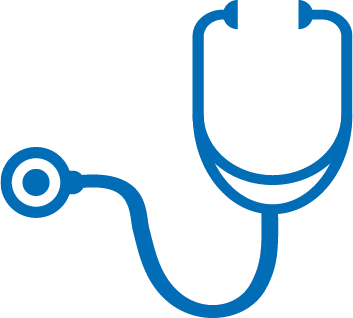 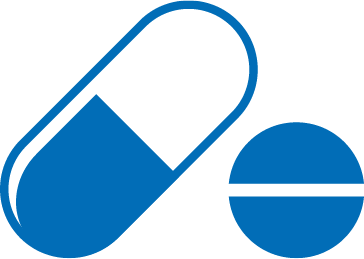 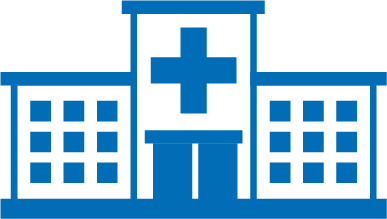 October 2022
Getting Started With Medicare
8
[Speaker Notes: This slide has animation.
Presenter Notes​
The parts of Medicare include:
Part A (Hospital Insurance) 
Part B (Medical Insurance) 
Part D (Medicare drug coverage)
More details about Part A, Part B, and Part D are in Lesson 2.]
Your Medicare Options
Original Medicare
Medicare Advantage (also known as Part C)
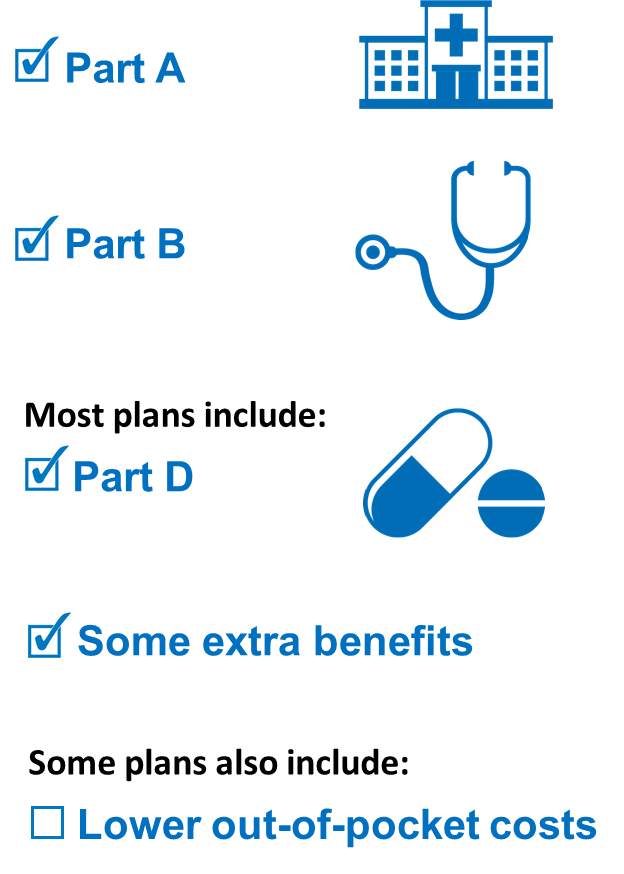 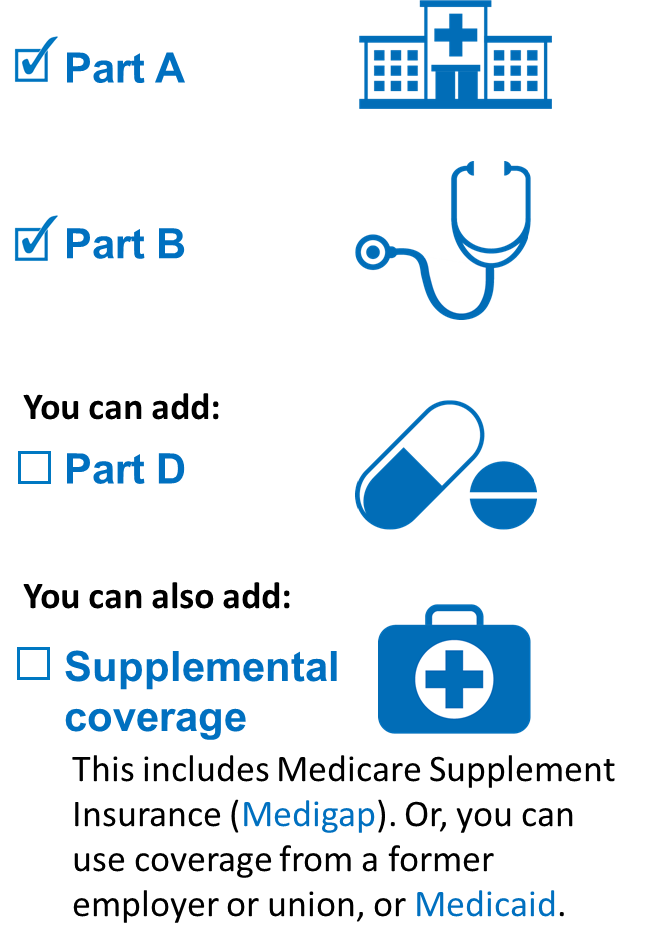 October 2022
Getting Started With Medicare
9
[Speaker Notes: Presenter Notes​
When you first enroll in Medicare, and during certain times of the year, you can choose how you get your Medicare coverage. There are 2 main ways to get Medicare:
Original Medicare
Medicare Advantage (also known as Part C)
Original Medicare
Coverage includes Part A and Part B. 
If you want drug coverage, you can join a separate Medicare drug plan to get Medicare drug coverage (Part D). 
You can use any doctor or hospital that takes Medicare, anywhere in the U.S.
To help pay your out-of-pocket costs in Original Medicare (like your 20% coinsurance), you can also shop for and buy supplemental coverage. This includes Medicare Supplement Insurance (Medigap). Or, you can use coverage from a former employer or union, or Medicaid. Medicaid is a joint federal and state program that helps with medical costs for some people with limited income and resources. It also offers benefits not normally covered by Medicare, like nursing home care and personal care services.
NOTE: Medigap policies only work with Original Medicare.
Medicare Advantage (also known as Part C)
A Medicare-approved plan from a private company that offers an alternative to Original Medicare for your health and usually drug coverage. These “bundled” plans include Part A, Part B, and usually Part D.
Plans may have lower out-of-pocket costs than Original Medicare.
In most cases, you’ll need to use doctors who are in the plan’s network.
Plans may offer some extra benefits that Original Medicare doesn’t cover—like vision, hearing, and dental services. See Lesson 5 for more information on Medicare Advantage, including supplemental benefits available in some Medicare Advantage Plans for certain plan members.]
Original Medicare vs. Medicare Advantage:Doctor & Hospital Choice
October 2022
Getting Started With Medicare
10
[Speaker Notes: Presenter Notes​
The chart lets you compare Original Medicare and Medicare Advantage Plans side-by-side. Let’s compare doctor and hospital choice:
Original Medicare 
You can go to any doctor or hospital that takes Medicare, anywhere in the U.S.
In most cases, you don’t need a referral to see a specialist.
Medicare Advantage Plans (Part C)
In many cases, you’ll need to only use doctors and other providers who are in the plan’s network (for non-emergency care). Some plans offer non-emergency coverage out of network, but typically at a higher cost. 	
You may need to get a referral to see a specialist.]
Original Medicare vs. Medicare Advantage:Cost
October 2022
Getting Started With Medicare
11
[Speaker Notes: Presenter Notes​
Let’s compare costs:
Original Medicare
For Part B-covered services, you usually pay 20% of the Medicare-approved amount after you meet your deductible. This is called coinsurance.
You pay a premium (monthly payment) for Part B. If you choose to join a Medicare drug plan, you’ll pay a separate premium for your Medicare drug coverage (Part D). 
There’s no yearly limit on what you pay out of pocket, unless you have supplemental coverage—like Medicare Supplement Insurance (Medigap).
You can get Medigap to help pay your remaining out-of-pocket costs (like your 20% coinsurance). Or, you can use coverage from a former employer or union, or Medicaid.
Medicare Advantage Plans (Part C)
Out-of-pocket costs vary—plans may have different out-of-pocket costs for certain services.
You may pay the monthly Part B premium and may also have to pay the plan’s premium. Plans may have a $0 premium and may help pay all or part of your Part B premium. Most plans include Medicare drug coverage (Part D).
Plans have a yearly limit on what you pay out-of-pocket for services Medicare Part A and Part B cover. Once you reach your plan’s limit, you’ll pay nothing for services Part A and Part B cover for the rest of the year.
You can’t buy and don’t need Medigap.]
Original Medicare vs. Medicare Advantage:Coverage
October 2022
Getting Started With Medicare
12
[Speaker Notes: Presenter Notes​
Let’s compare coverage:
Original Medicare 
Covers most medically necessary services and supplies in hospitals, doctors’ offices, and other health care facilities. Original Medicare doesn’t cover some benefits like eye exams, most dental care, and routine exams.
You can join a separate Medicare drug plan to get Medicare drug coverage (Part D).
In most cases, you don’t have to get a service or supply approved ahead of time for Original Medicare to cover it.
Medicare Advantage Plans (Part C)
Plans must cover all of the medically necessary services that Original Medicare covers. Most plans offer some extra benefits that Original Medicare doesn’t cover—like some routine exams and vision, hearing, and dental services.
Medicare drug coverage (Part D) is included in most plans. In most types of Medicare Advantage Plans, you can’t join a separate Medicare drug plan.
In some cases, you have to get a service or supply approved ahead of time for the plan to cover it.]
Original Medicare vs. Medicare Advantage:Foreign Travel
October 2022
Getting Started With Medicare
13
[Speaker Notes: Presenter Notes​
Let’s compare foreign travel:
Original Medicare generally doesn’t cover care outside the U.S. You may be able to buy a Medicare Supplement Insurance (Medigap) policy that covers care outside the U.S.
Medicare Advantage Plans (Part C) generally don’t cover care outside the U.S. Some plans may offer a supplemental benefit that covers emergency and urgently needed services when traveling outside the U.S. 
Medicare may pay for inpatient hospital, doctor, ambulance services, or dialysis you get in a foreign country in these rare cases:
You’re in the U.S. when a medical emergency occurs, and the foreign hospital is closer than the nearest U.S. hospital that can treat your medical condition. 
You're traveling through Canada without unreasonable delay by the most direct route between Alaska and another state when a medical emergency occurs, and the Canadian hospital is closer than the nearest U.S. hospital that can treat the emergency.
You live in the U.S. and the foreign hospital is closer to your home than the nearest U.S. hospital that can treat your medical condition, regardless of whether an emergency exists.
In some cases, Medicare may cover medically necessary health care services you get on board a ship within the territorial waters adjoining the land areas of the U.S. Medicare won't pay for health care services you get when a ship is more than 6 hours away from a U.S. port. Medicare drug plans don't cover drugs you buy outside the U.S. Medigap policies may cover you when you travel outside the U.S. 
Source: Medicare.gov/coverage/travel]
Automatic Enrollment: Medicare Part A & Part B
Enrollment is automatic for people who get:
Social Security Benefits
RRB Benefits
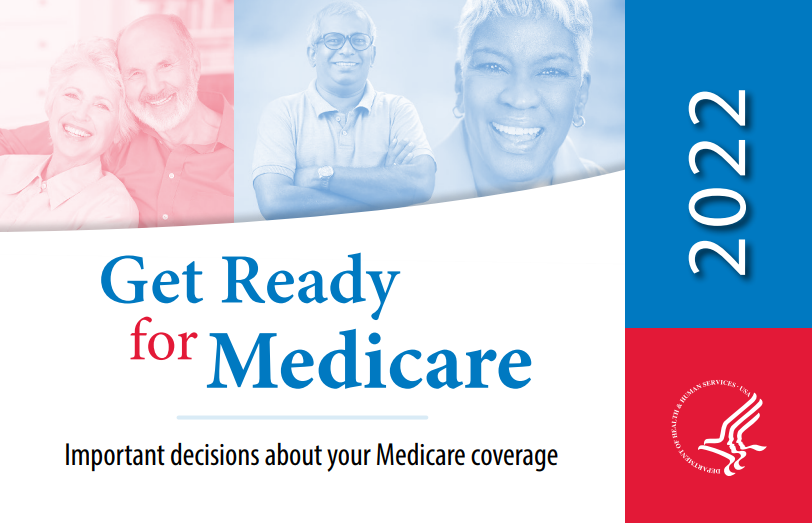 Look for your “Get Ready for Medicare Package”
Mailed 3 months before:
You turn 65
25th month of disability benefits
Includes your Medicare card
October 2022
Getting Started With Medicare
14
[Speaker Notes: This slide has animation.
Presenter Notes​
If you’re already getting Social Security or RRB benefits during your Initial Enrollment Period (IEP) (for example, you get retirement benefits at least 4 months before you turn 65), you’ll be automatically enrolled in Part A and Part B. You’ll get your Get Ready for Medicare package, which includes your Medicare card and other information, about 3 months before you turn 65 (coverage begins the 1st day of the month you turn 65). 
NOTE: If you live in Puerto Rico and get benefits from Social Security or the RRB, you’ll automatically get Part A the 1st day of the month you turn 65, or after you get disability benefits for 24 months. However, if you want Part B, you’ll need to sign up for it. If you don’t sign up for Part B when you’re first eligible, you may have to pay a late enrollment penalty for as long as you have Part B. Visit ssa.gov or rrb.gov for help. 
If you’re under 65 and have a disability, you’ll automatically get Part A and Part B after you get disability benefits from Social Security or certain disability benefits from the RRB for 24 months. You’ll get your Get Ready for Medicare package, which includes your Medicare card and other information, about 3 months before your 25th month of disability benefits (coverage begins your 25th month of disability benefits). If you have ALS, you’ll get Part A and Part B automatically the month your Social Security disability benefits begin.
“Get Ready for Medicare,” is pictured on this page. Visit Medicare.gov/forms-help-resources/mail-you-get-about-medicare/welcome-to-medicare-package-automatically-enrolled to get a copy.]
Some People Must Take Action to Enroll in Medicare
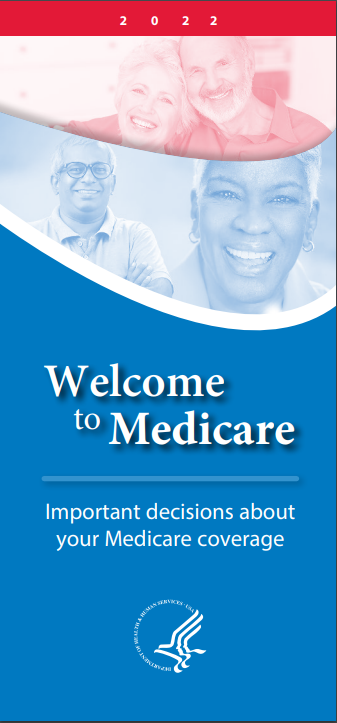 To apply for Medicare 3 months before you turn 65, contact Social Security at ssa.gov or 1-800-772-1213; TTY: 1-800-325-0778
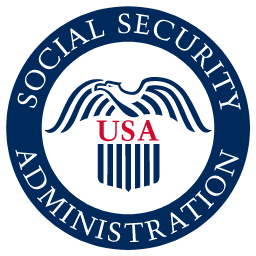 If you retired from a railroad, contact your local Railroad Retirement Board at 
1-877-772-5772; TTY: 1-312-751-4701
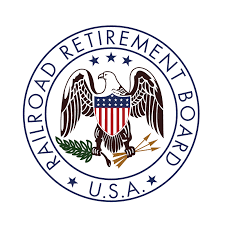 NOTE: The age for full Social Security retirement benefits is increasing. Medicare eligibility age is still 65.
October 2022
Getting Started With Medicare
15
[Speaker Notes: This slide has animation.
Presenter Notes​
If you aren’t getting Social Security or RRB benefits at least 4 months before you turn 65 (for instance, because you’re still working), you’ll need to sign up for Part A (even if you’re eligible to get Part A premium-free [don’t need to pay a premium]) and Part B. To avoid a delay in coverage, you should contact Social Security to apply for Medicare 3 months before you turn 65. If you worked for a railroad, contact the RRB to sign up. You don’t have to be retired to get Medicare. 
You can enroll online at ssa.gov, or call 1-800-722-1213; TTY: 1-800-325-0778, or make an appointment at your local Social Security office. To find your local office, visit secure.ssa.gov/ICON/main.jsp. People who sign up for Social Security before they reach their full retirement age get partial retirement benefits. The earliest a person can start getting reduced Social Security retirement benefits remains 62. 
The full retirement age for Social Security benefits is increasing. For many years, the full retirement age was 65. However, beginning with people born in 1938 or later, that age gradually increases until it reaches 67 for people born after 1959. You can calculate your age for collecting full Social Security retirement benefits at ssa.gov/retirement/ageincrease.htm.
For more information, visit ssa.gov/pubs/EN-05-10035.pdf.
NOTE: CMS sends a “Welcome to Medicare” package to people who actively enroll in Part A and Part B. It’s mailed about 2–3 weeks after they apply. The package includes a “Welcome to Medicare” cover letter and a “Welcome to Medicare” pamphlet (CMS Product No. 12020). The package also provides the person’s coverage start date (which is on the enclosed Medicare card as well). The cover letter and pamphlet both explain important decisions the person with Medicare needs to make. 
“Welcome to Medicare,” is pictured on this page. Visit Medicare.gov/basics/forms-publications-mailings/mailings/signing-up/welcome-to-medicare-package to get a copy.]
Your Medicare Card
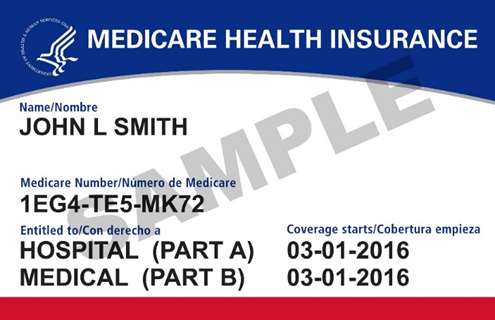 Shows the type of Medicare coverage (Part A and/or Part B) you have and the date your coverage started
To accept Part B, keep your card (and carry it when you’re away from home) 
To refuse Part B, follow the instructions in the “Get Ready for Medicare” package
Need a replacement card?
Visit Medicare.gov/account to log into your secure Medicare account and print an official copy 
Call 1-800-MEDICARE (1-800-633-4227); TTY 1-877-486-2048
16
October 2022
Getting Started With Medicare
[Speaker Notes: This slide has animation
Presenter Notes​
If you’re in Original Medicare, you use your red, white, and blue Medicare card when you get health care services. If you join a Medicare Advantage Plan, your plan may give you a card to use when you get health care services and supplies. Your Medicare Advantage Plan ID card is your main card for Medicare. However, you also may be asked to show your Medicare card, so you should carry this card too. 
The Medicare card shows the type of Medicare coverage (Part A and/or Part B) you have and the date your coverage started. Your card has a Medicare Number that’s unique to you. It's a unique combination of letters and numbers—the letters S, L, O, I, B, and Z are never used. This helps to protect your identity. 
If you get your Medicare card and don’t want Part B, follow the directions and return the card. Medicare will send you another card that shows you only have Part A coverage.
Only give your Medicare Number to doctors, pharmacists, other health care providers, your insurers, or people you trust to work with Medicare on your behalf. If you forget your card, you, your doctor or other health care provider may be able to look up your Medicare Number online by using the secure Medicare Administrative Contractor (MAC) portal. You may also get your Medicare Number by logging into your secure Medicare account at Medicare.gov/account to print an official copy of your card.]
When to Sign Up or Make Changes to Your Medicare Coverage
If you don’t already have Medicare:

Initial Enrollment Period (IEP)
Special Enrollment Period (SEP) (in certain circumstances)
General Enrollment Period (GEP)
If you already have Medicare and want to change how you get your coverage:
Open Enrollment Period (OEP)
Medicare Advantage OEP
5-Star Enrollment Period
Special Enrollment Period (SEP) (in certain circumstances)
October 2022
Getting Started With Medicare
17
[Speaker Notes: This slide has animation.
Presenter Notes​
If you don’t have Medicare and you’re eligible for premium-free Part A, you can sign up for Part A anytime you’re eligible. Your coverage will begin up to 6 months back from when you apply, but it won’t start earlier than when you were first eligible for Medicare. If you have to buy Part A, you can only enroll during specific only during specific enrollment periods. 
Generally, your first opportunity to enroll in Medicare Part A and Part B is during your Initial Enrollment Period (IEP). If you don’t sign up for Part B during your IEP, you have to wait until the next General Enrollment Period (GEP), or you may have a chance to sign up for Medicare during a Special Enrollment Period (SEP).
If you already have Medicare, you can make changes to your coverage during the Open Enrollment Period (OEP), the Medicare Advantage OEP, a 5-star Enrollment Period, or in certain circumstances, during an SEP.
Enrolling in Medicare or changing how you get your Medicare are important decisions. These actions must be done timely to avoid late enrollment penalties and to be sure you get the coverage you need, when you need it. Enrollment periods are explained on the following slides.]
Initial Enrollment Period (IEP) 2022
7-Month Period
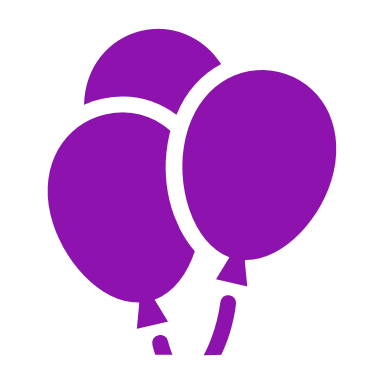 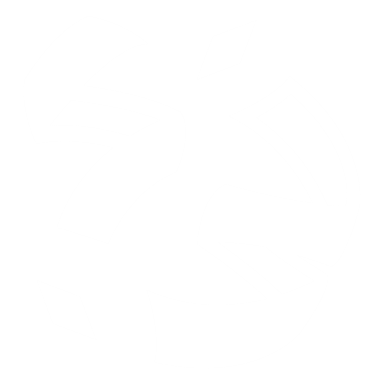 65
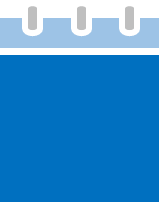 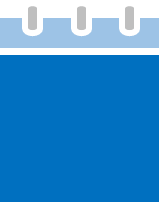 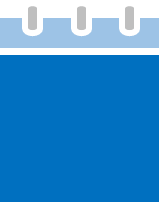 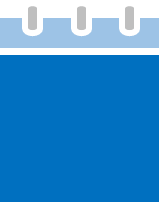 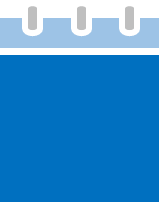 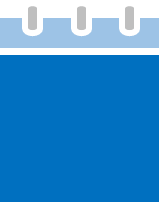 MONTH
1
MONTH
1
Birthday
MONTH
MONTH
3
MONTH
3
MONTH
2
MONTH
2
If you apply during the month you turn 65, your coverage starts the next month.
If you apply after the month you turn 65, your coverage begins 2 or 3 months after you turn 65.
If you apply before you turn 65, your coverage starts the month you turn 65.
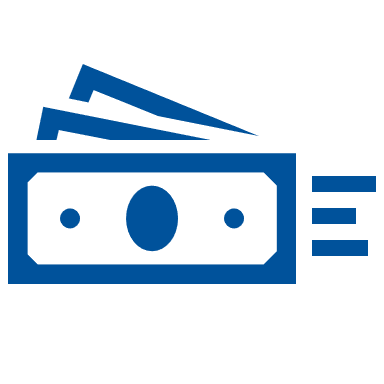 If you enroll after your IEP, you may pay a late enrollment penalty
NOTE: Your 6-month Medigap OEP starts when you’re both 65 and have Part B.
October 2022
Getting Started With Medicare
18
[Speaker Notes: This slide has animation.
Presenter Notes​
You can first sign up for Part A and/or Part B during your IEP. This is the 7-month period that begins 3 months before the month you turn 65, and ends 3 months after the month you turn 65. Your coverage starts based on when you sign up. 
If you sign up for Part A and/or Part B during the first 3 months of your IEP, in most cases, your coverage begins the 1st day of your birthday month. However, if your birthday is on the 1st day of the month, your coverage will start the first day of the prior month. 
If you enroll in Part A and/or Part B the month you turn 65 or during the last 3 months of your IEP, the start date for your coverage will be delayed 2–3 months. 
If you're eligible for premium-free Part A, you can enroll in Part A once your IEP begins (3 months before you turn 65) and any month afterward. If you have to buy Part A, you can only sign up during a valid enrollment period.
If you don't enroll in Part B (or Part A if you have to buy it) during your IEP, you may have to pay a late enrollment penalty. For Part B, it's a lifetime penalty.
NOTE: Your 6-month Medigap OEP starts when you’re both 65 and have Part B.]
Special Enrollment Period (SEP) 2022
Starts after Medicare IEP and having GHP coverage based on current employment
Continues for 8 Months after GHP Coverage 
Based on Current Employment Ends
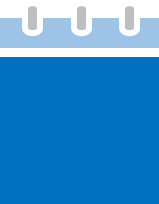 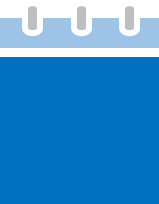 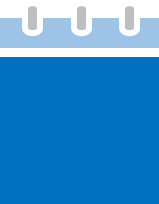 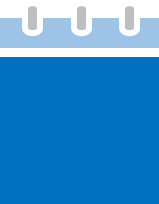 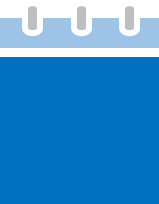 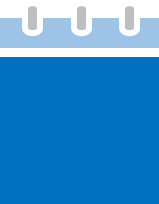 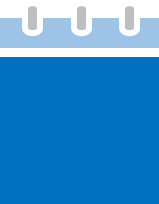 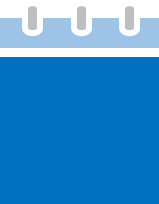 MONTH
4
MONTH
5
MONTH
6
MONTH
7
MONTH
8
MONTH
2
MONTH
3
MONTH
1
You can sign up for Part A (if you have to pay for it) and/or Part B:
Anytime you’re still covered by the GHP
During the 8-month period that begins the month after the employment ends or the coverage ends
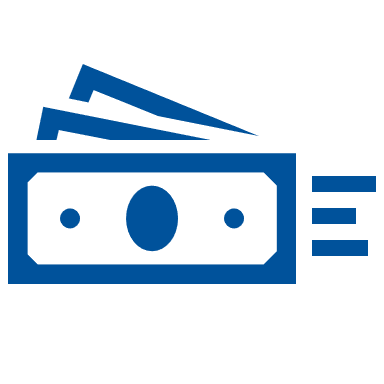 Usually no late enrollment penalties
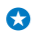 NOTE: You have 6 months from the Part B effective date to buy a Medigap policy (must have Part A and Part B).
October 2022
Getting Started With Medicare
19
[Speaker Notes: This slide has animation.
Presenter Notes​
If you or your spouse are still working, and have a group health plan (GHP) (a health plan offered by an employer or employee organization that provides health coverage to employees and their families), and you didn’t sign up for Part B (or Part A if you have to pay for it) during your IEP, you may be able to enroll during an SEP. An SEP allows you to enroll after your IEP and not wait for the GEP. If eligible, you usually won’t have to pay a late enrollment penalty, but this SEP is limited.
If you're 65 or older, your GHP coverage must be based on your own or your spouse’s current employment. If you have Medicare based on disability, you can also have GHP coverage based on a family member’s current employment. NOTE: If you have a disability, and the GHP coverage is based on a family member’s current employment (other than your spouse), the employer offering the GHP must have 100 or more employees for you to get an SEP. It's important to note that COBRA (Consolidated Omnibus Budget Reconciliation Act) coverage, retiree health plans, Veterans Affairs (VA) coverage, and individual health coverage (like through the Health Insurance Marketplace) aren’t considered coverage based on current employment.
You can sign up for Part A (if you have to pay for it) and/or Part B:
Anytime you’re still covered by the GHP.
During the 8-month period that begins the month after the employment ends or the coverage ends, whichever happens first.
If you enroll in Medicare during your SEP, you can enroll in Medicare Advantage (must have Part A and Part B) and Part D (if you have Part A and/or Part B).
If you don’t enroll in Medicare during the SEP, you'll have to wait until the next GEP to enroll, you’ll have a gap in your coverage, and you may have to pay a penalty. If you’re entitled to “premium-free” Part A, you can sign up any time after you’re eligible for Medicare. 
This SEP doesn’t apply if you’re eligible for Medicare based on ESRD, or you’re still in your IEP.
If you have Part A, but delayed Part B, your Medigap OEP starts when your Part B coverage starts. You can buy a Medigap policy during the 6 months after your Part B effective date. You must have Part A and Part B to buy a Medigap policy.]
General Enrollment Period (GEP) 2022
If you enroll in Medicare during the GEP
3-Month GEP each year
Coverage
Begins
Jul 1
Coverage
Begins
Jul 1
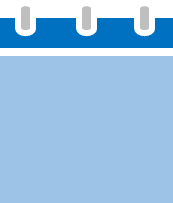 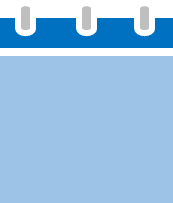 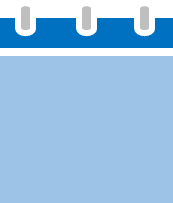 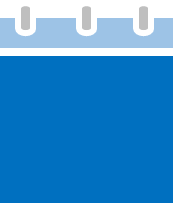 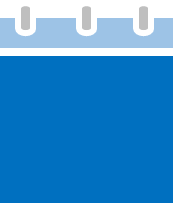 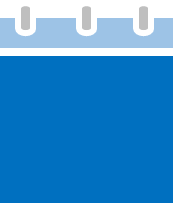 STARTS
Apr 1
CONTINUES
May
ENDS
Jun 30
CONTINUES
Feb
ENDS
Mar 31
STARTS
Jan 1
You can enroll in:
Medicare Advantage Plan (if you have Part A and Part B)
Part D (if you have Part A and/or Part B)
You can sign up for:
Part A (if you have to buy it)
Part B
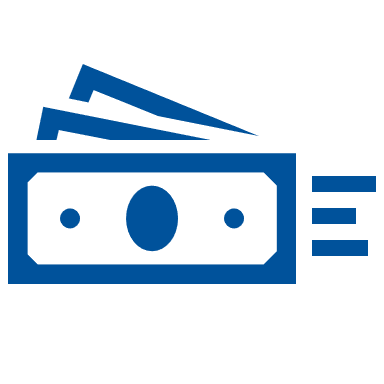 May have late enrollment penalties
20
October 2022
Getting Started With Medicare
[Speaker Notes: This slide has animation.
Presenter Notes​
If you didn’t sign up for Part B (or Part A if you have to buy it) during your IEP and you don’t qualify for an SEP, you can sign up during the General Enrollment Period (GEP) between January 1–March 31 each year. Your coverage won’t start until July 1 of that year, and you may have to pay a higher Part A and/or Part B premium for late enrollment. For most people who don’t enroll during their IEP or SEP, this is their only chance to enroll. In addition, if more than 12 months have passed since you were eligible for Part B (or Part A, if you have to buy it), you'll likely have to pay a late enrollment penalty that’s added to your monthly Part B premium (or Part A, if you have to buy it). In most cases, you’ll have to pay this penalty for as long as you have Part B. However, if you delayed Part B (or Part A, if you have to buy it) because you or your spouse were still working and had GHP coverage, you won’t have a late enrollment penalty and you may be able to enroll during an SEP. The SEP special circumstances will be discussed in more detail later in this lesson. 
If you delayed your enrollment in Part B, you must complete and submit the “Application for Enrollment in Medicare Part B (Medical Insurance)” form (Form CMS-40B, CMS.gov/Medicare/CMS-Forms/CMS-Forms/Downloads/CMS40B-E.pdf) to your local Social Security office. If you sign up during an SEP, include the “Request for Employment Information” form (Form CMS-L564, CMS.gov/Medicare/CMS-Forms/CMS-Forms/Downloads/CMS-L564E.pdf) with your Part B application. You must complete Section A and your employer must complete Section B on the form. 
The “Sign Up for Part B” GEP package (Medicare.gov/basics/forms-publications-mailings/mailings/signing-up/sign-up-for-part-b-package) is sent to those who didn’t sign up, dropped, or lost Part B in the past year. The package notifies people of the chance to enroll in Part B during the GEP. It includes a letter and booklet. The package explains how to sign up for Part B, the risks for delaying enrollment, and other decisions you may need to make about your Medicare coverage. 
If you didn’t sign up for Part B (or Part A if you have to buy it), you'll likely have to pay a late enrollment penalty that’s added to your monthly Part B premium (or Part A, if you have to buy it). Medicare late enrollment penalty is described in more detail in Lesson 2.]
Yearly Open Enrollment Period (OEP) for People with Medicare
7-Week Period
Coverage
Begins
Jan 1
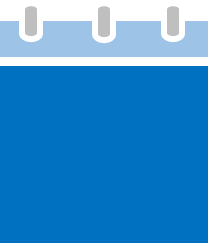 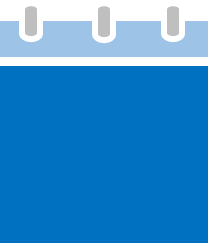 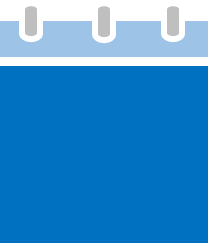 ENDS
Dec 7
STARTS
Oct 15
CONTINUES
Nov
7-week period each year where you can enroll in, disenroll, or switch Medicare Advantage Plans or Medicare drug plans 
This is a time to review health and drug plan choices
October 2022
Getting Started With Medicare
21
[Speaker Notes: This slide has animation.
Presenter Notes​
If you already have Medicare, the OEP allows you the opportunity to review your choices and pick the Medicare health and/or drug plan that works best for you. 
Open Enrollment starts on October 15 and ends December 7 each year.
This gives you a full 7 weeks to compare and make decisions, and helps ensure that you’ll have essential plan materials and membership cards in hand on January 1, when your new coverage starts.]
Medicare Advantage Open Enrollment Period
OR
You can:
Switch to another Medicare Advantage Plan, with or without drug coverage 
Drop your Medicare Advantage Plan and return to Original Medicare. If you do: 
You can enroll in a Medicare drug plan
Coverage begins the 1st of the month after you enroll in the plan
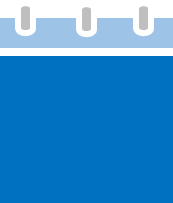 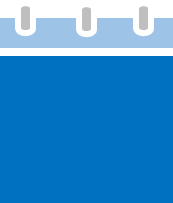 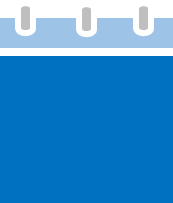 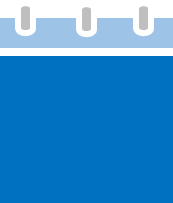 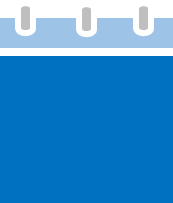 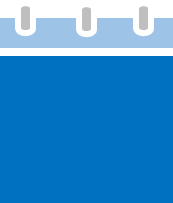 STARTS
Jan 1
CONTINUES
Feb
ENDS
Mar 31
MONTH
3
MONTH
1
MONTH
2
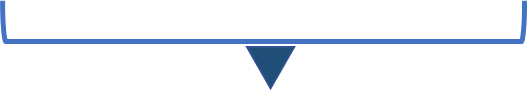 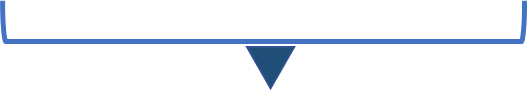 Annual Medicare Advantage OEP
January 1—March 31
Newly Eligible Medicare Advantage OEP
1st 3 months of entitlement to Medicare Part A and Part B
NOTE: You need to be in a Medicare Advantage Plan to use this enrollment period.
October 2022
Getting Started With Medicare
22
[Speaker Notes: This slide has animation.
Presenter Notes​
The Medicare Advantage Open Enrollment Period is from January 1–March 31 each year. Your coverage begins the 1st day of the month after you enroll in the plan. You must be enrolled in a Medicare Advantage Plan (at any time) during the first 3 months of the year to use this enrollment period.
Between January 1–March 31 each year, you can make these changes during the Medicare Advantage Open Enrollment Period:
If you’re in a Medicare Advantage Plan (with or without drug coverage), you can switch to another Medicare Advantage Plan (with or without drug coverage).
You can drop your Medicare Advantage Plan and return to Original Medicare. You’ll also be able to join a Medicare drug plan. (There’s a coordinating Part D Special Enrollment Period (SEP).)
During this period, you can’t:
Switch from Original Medicare to a Medicare Advantage Plan. 
Join a Medicare Prescription Drug Plan if you’re in Original Medicare. 
Switch from one Medicare drug plan to another if you’re in Original Medicare.
You can only make one change during the Medicare Advantage Open Enrollment Period, and any changes you make will be effective the 1st of the month after the plan gets your request. 
You can also use the Medicare Advantage Open Enrollment Period if you become eligible for a Medicare Advantage Plan (you have Medicare Part A and Part B) for the first time and enroll during the first 3 months of becoming eligible. The MA-OEP starts when you first have Medicare Part A and Part B and ends on the last day of the 3rd month of entitlement. 
If you’re returning to Original Medicare and joining a drug plan, you don’t need to contact your Medicare Advantage Plan to disenroll. The disenrollment will happen automatically when you join the drug plan.]
5-Star Special Enrollment Period (SEP)
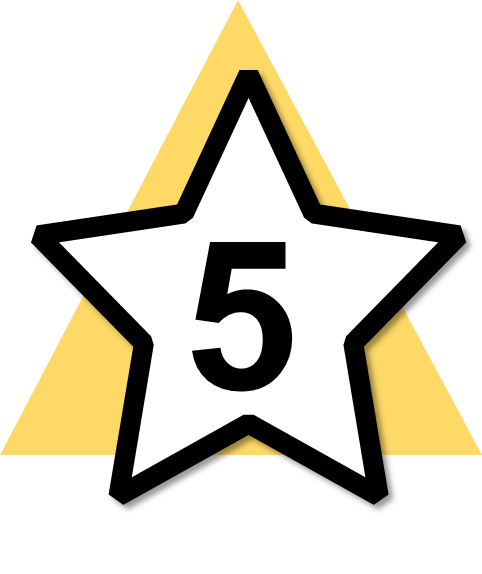 You can:
Keep in mind:
New plan starts 1st day of month after enrolled 
Star ratings assigned in October and effective January 1
Switch to 5-star Medicare Advantage Plan (with or without drug coverage), or a drug plan
Enroll once per year from December 8–November 30
October 2022
Getting Started With Medicare
23
[Speaker Notes: This slide has animation.
Presenter Notes​
Medicare uses information from member satisfaction surveys, plans, and health care providers to give overall star ratings to plans. A plan can get a rating between 1 and 5 stars. A 5-star rating is considered excellent. These ratings help you compare plans based on quality and performance. The ratings are updated by Medicare every October and become effective January 1 of the following year. The ratings can change each year.
You can use the 5-star SEP to enroll in a 5-star Medicare Advantage Plan (with or without drug coverage), or a 5-star Medicare drug plan, as long as you meet the plan’s enrollment requirements (for example, living within the service area). If you’re currently enrolled in a plan with a 5-star overall rating, you may use this SEP to switch to a different plan with a 5-star overall rating. 
CMS also created a coordinating SEP for drug plans. This SEP lets people who enroll in certain types of 5-star plans without drug coverage choose a drug plan, if that combination is allowed under CMS rules. 
You may use the 5-star SEP to change plans one time each year between December 8 and November 30. Once you enroll in a 5-star plan, your SEP ends for that year and you’re only allowed to make other changes during valid enrollment periods. Your enrollment will start the 1st day of the month after the month the plan gets your enrollment request. 
NOTE: You may lose drug coverage if you use this SEP to move from a plan that has drug coverage to a plan that doesn’t. You’ll have to wait until the next OEP to get coverage and may have to pay a Part D late enrollment penalty. 
Visit Medicare.gov/plan-compare to see star ratings. Look at the Overall Star Rating to find eligible plans.]
Other Medicare Special Enrollment Periods (SEPs)
You may have an SEP if you:
Enter, live at, or leave a long-term care facility (like a nursing home)
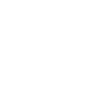 Move out of your plan’s service area
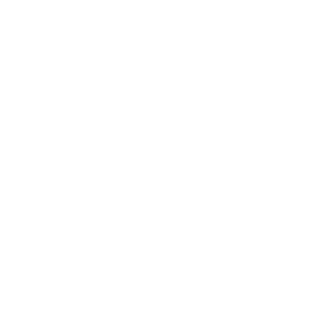 Have Medicaid and Medicare or qualify for a low-income subsidy
Are in a plan that leaves Medicare or reduces its service area
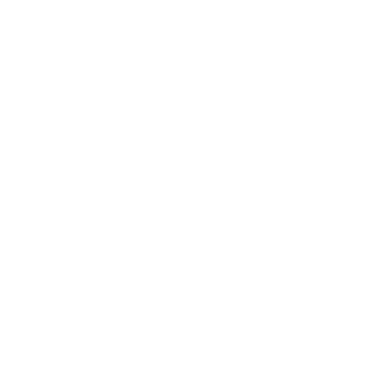 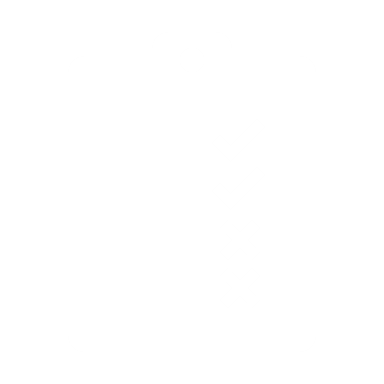 Leave or lose employer or union coverage
Get, lose, or have a change in dual/LIS-eligibility status
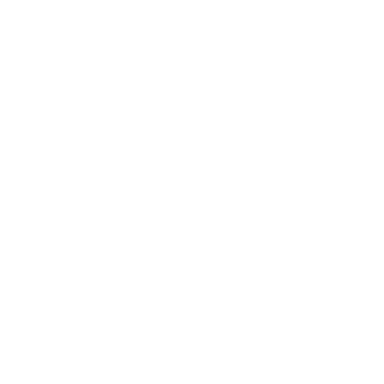 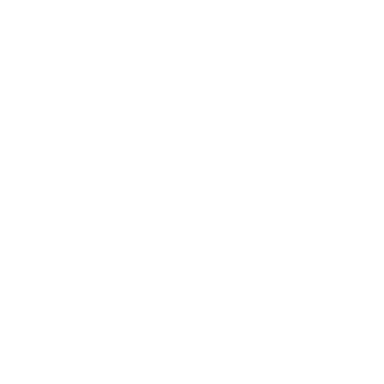 Are sent a retroactive notice of Medicare entitlement
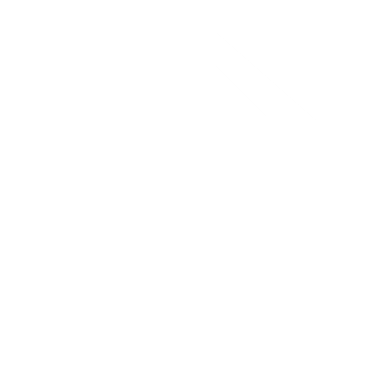 October 2022
Getting Started With Medicare
24
[Speaker Notes: This slide has animation.
Presenter Notes​
You may be able to join or switch plans outside of Open Enrollment if any of these special circumstances apply to you.
You move out of your plan’s service area.
You have Medicaid and Medicare (sometimes called dual eligible), or qualify for low-income subsidy (LIS) (but don’t get Medicaid benefits). You can use this SEP to change plans, and the OEP or any other SEP for which you meet the criteria, like if you move out of the service area.
You can only change plans one time per calendar quarter in the first 3 quarters (9 months) of the year. If you want to change plans in the 4th quarter, you would use the OEP. If you’re a dual/LIS eligible who is determined to be “potentially at-risk” or “at-risk” for misuse of frequently abused drugs, you won’t be able to use the duals/LIS SEP (1x per calendar quarter SEP) to change plans. This “duals” SEP is the only SEP that “at-risk” people will be precluded from using. Also, you’ll have 2 other SEPs available to you if you are a dual eligible:
You enrolled in a plan within 3 months after a gain, loss, or change to Medicaid or LIS eligibility, or notification of such a change, whichever is later. 
You enrolled in a plan within 3 months after notification of a CMS or state-initiated enrollment action or that enrollment action’s effective date, whichever is later.
You lose or have a change in your dual or LIS-eligibility status.
You’re enrolled in a plan that decides to leave the Medicare Program or reduce its service area.
You leave or lose employer or union coverage.
You just moved into, currently live in, or just moved out of an institution (like a skilled nursing facility or long-term care hospital). Your chance to join, switch, or drop coverage lasts as long as you live in the institution and for 2 full months after the month you leave the institution.
You get notice of retroactive Medicare entitlement.
Other exceptional circumstances, like you weren’t properly told that you were losing private drug coverage that was as good as Medicare drug coverage (creditable coverage).
NOTE: In the case of retroactive entitlement, there are special rules that allow for enrollment			in a Medicare Advantage Plan or Original Medicare and a Medigap policy. More information about conditions that allow an exception can be found in Chapter 2 of the “Medicare Managed Care Manual,” Section 30.4, at CMS.gov/Medicare/Eligibility-and-Enrollment/MedicareMangCareEligEnrol/Downloads/CY_2017_MA_Enrollment_and_Disenrollment_Guidance_8-25-2016.pdf. 
Source: Medicare.gov/sign-up-change-plans/when-can-i-join-a-health-or-drug-plan/special-circumstances-special-enrollment-periods.]
Check Your Knowledge: Question 1
Why is your Initial Enrollment Period (IEP) important?
Missed enrollment deadlines could result in penalties
It’s your first opportunity to enroll in Medicare 
When you enroll impacts when your coverage begins
All of the above
25
October 2022
Getting Started With Medicare
[Speaker Notes: This slide has animation.
​Presenter Notes​​
Check Your Knowledge: Question 1
Why is your Initial Enrollment Period (IEP) important?
Missed enrollment deadlines could result in penalties
It’s your first opportunity to enroll in Medicare
When you enroll impacts when your coverage begins
All of the above
Answer: d. All of the above. 
The IEP is when you first become eligible for Medicare and lasts for 7 months (3 months before your 65th birthday, the month of your birthday, and 3 months after your birthday). It’s your first opportunity to enroll. When you sign up impacts the date your coverage starts and delaying enrollment after becoming eligible could result in lifelong late enrollment penalties.]
Lesson 2
Original Medicare Part A (Hospital Insurance) & Part B (Medical Insurance)
[Speaker Notes: Presenter Notes
Lesson 2 explains the coverage and costs of Medicare Part A (Hospital Insurance) and Medicare Part B (Medical Insurance).]
Lesson 2 Objectives
At the end of this lesson, you’ll be able to:
Describe coverage and costs for Medicare Part A (Hospital Insurance)
Describe coverage and costs for Medicare Part B (Medical Insurance)
Explain who gets Part A automatically
Discuss what to consider when deciding to sign up for Part A
Discuss what to consider when deciding to keep or sign up for Part B
27
October 2022
Getting Started With Medicare
[Speaker Notes: Presenter Notes
At the end of this lesson, you’ll be able to:
Describe coverage and costs for Part A 
Describe coverage and costs for Part B
Explain who gets Part A automatically
Discuss what to consider when deciding to sign up for Part A
Discuss what to consider when deciding to keep or sign up for Part B]
Part A (Hospital Insurance) Covers
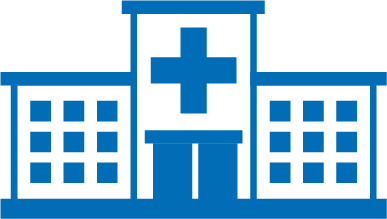 Inpatient care in a hospital, including:
	  Semi-private room
	  Meals
	  General nursing
	  Drugs (including methadone to treat an opioid	   use disorder) 
	Other hospital services and supplies 
Inpatient care in a skilled nursing facility (SNF) after a related 3-day inpatient hospital stay
Part A
Hospital Insurance
28
October 2022
Getting Started With Medicare
[Speaker Notes: This slide has animation.
Presenter Notes
Part A helps cover medically necessary inpatient services.
Inpatient hospital care—semi-private room, meals, general nursing, drugs (including methadone to treat an opioid use disorder), and other hospital services and supplies as part of your inpatient treatment. This includes care you get in acute care hospitals, critical access hospitals, inpatient rehabilitation facilities, long-term care hospitals, psychiatric care in inpatient psychiatric facilities (lifetime 190-day limit in a freestanding psychiatric hospital), and inpatient care for a qualifying clinical research study. This doesn’t include private-duty nursing, a television or phone in your room (if there’s a separate charge for these items), personal care items (like razors or slipper socks), and a private room, unless medically necessary.
Medicare doesn’t pay for your hospital or medical bills if you aren’t lawfully present in the U.S. Also, in most situations, Medicare doesn’t pay for your hospital or medical bills if you're incarcerated. NOTE: If you’re in the hospital as an outpatient and then are admitted as an inpatient, Part A coverage can be retroactive up to 3 days.
All people with Part A are covered for inpatient hospital care when all of these are true:
A doctor makes an official order that says you need 2 or more midnights of medically necessary care to treat your illness or injury and the hospital formally admits you
You need the kind of care that can be given only in a hospital
The hospital accepts Medicare
The Utilization Review Committee of the hospital approves your stay while you're in a hospital
Inpatient Skilled Nursing Facility (SNF) care (not custodial or long-term care) if you meet certain criteria. Skilled care involves safe and effective care given by skilled nursing or rehabilitative staff. Skilled nursing and therapy staff includes registered nurses, licensed practical and vocational nurses, physical and occupational therapists, speech-language pathologists, and audiologists. You must first have a related 3-day* inpatient hospital stay, not including the day you are discharged.
*If your doctor is participating in an Accountable Care Organization (or other type of Medicare initiative) that’s approved for a SNF 3-Day Rule Waiver, you may not need to have a 3-day inpatient hospital stay before getting coverage.]
Part A (Hospital Insurance) Covers (continued)
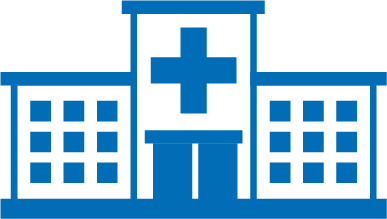 Part A helps cover:
	Blood (inpatient)
	Hospice care
	Home health care
	Inpatient care in a religious nonmedical 	health care institution (RNHCI)
Part A
Hospital Insurance
29
October 2022
Getting Started With Medicare
[Speaker Notes: This slide has animation.
Presenter Notes
Here’s more detail about what’s covered under Part A:
Blood – If the hospital gets blood from a blood bank at no charge, you won’t have to pay for it or replace it. If the hospital has to buy blood for you, you must either pay the hospital costs for the first 3 units of blood you get in a calendar year or have the blood donated by you or someone else.
Hospice care – To qualify for hospice care, a hospice doctor and your doctor (if you have one) must certify that you’re terminally ill, meaning you have a life expectancy of 6 months or less. When you agree to hospice care, you’re agreeing to comfort care (palliative care) instead of care to cure your terminal illness. You also must sign a statement choosing hospice care instead of other Medicare-covered treatments for your terminal illness and related conditions. Coverage includes: 
All items and services needed for pain relief and symptom management 
Medical, nursing, and social services 
Drugs for pain management 
Durable medical equipment for pain relief and symptom management 
Aide and homemaker services 
Other covered services you need to manage your pain and other symptoms, as well as spiritual and grief counseling for you and your family. 
Home health care – Medicare covers home health services under Part A and/or Part B. Medicare covers home health services as long as you need part-time or intermittent skilled services and as long as you’re “homebound,” which means: 
You have trouble leaving your home without help (like using a cane, wheelchair, walker, or crutches; special transportation; or help from another person) because of an illness or injury. 
Leaving your home isn’t recommended because of your condition. 
You’re normally unable to leave your home because it’s a major effort.
Certain inpatient health care services in approved religious nonmedical health care institutions (RNHCIs) – Medicare will only cover the inpatient non-religious, nonmedical items and services. Examples include room and board, or any items or services that don't require a doctor's order or prescription, like unmedicated wound dressings or use of a simple walker.]
Paying for Part A 2022/2023
Most people don’t pay a premium for Part A, but:
If you or your spouse paid FICA taxes for at least 10 years, you get Part A without paying apremium 
You may have a penalty if you don’t enroll whenfirst eligible for Part A (if you have to buy it)
Your monthly premium may go up 10%
You'll have to pay the higher premium for twice the number of years you could’ve had Part A, but didn’t sign up
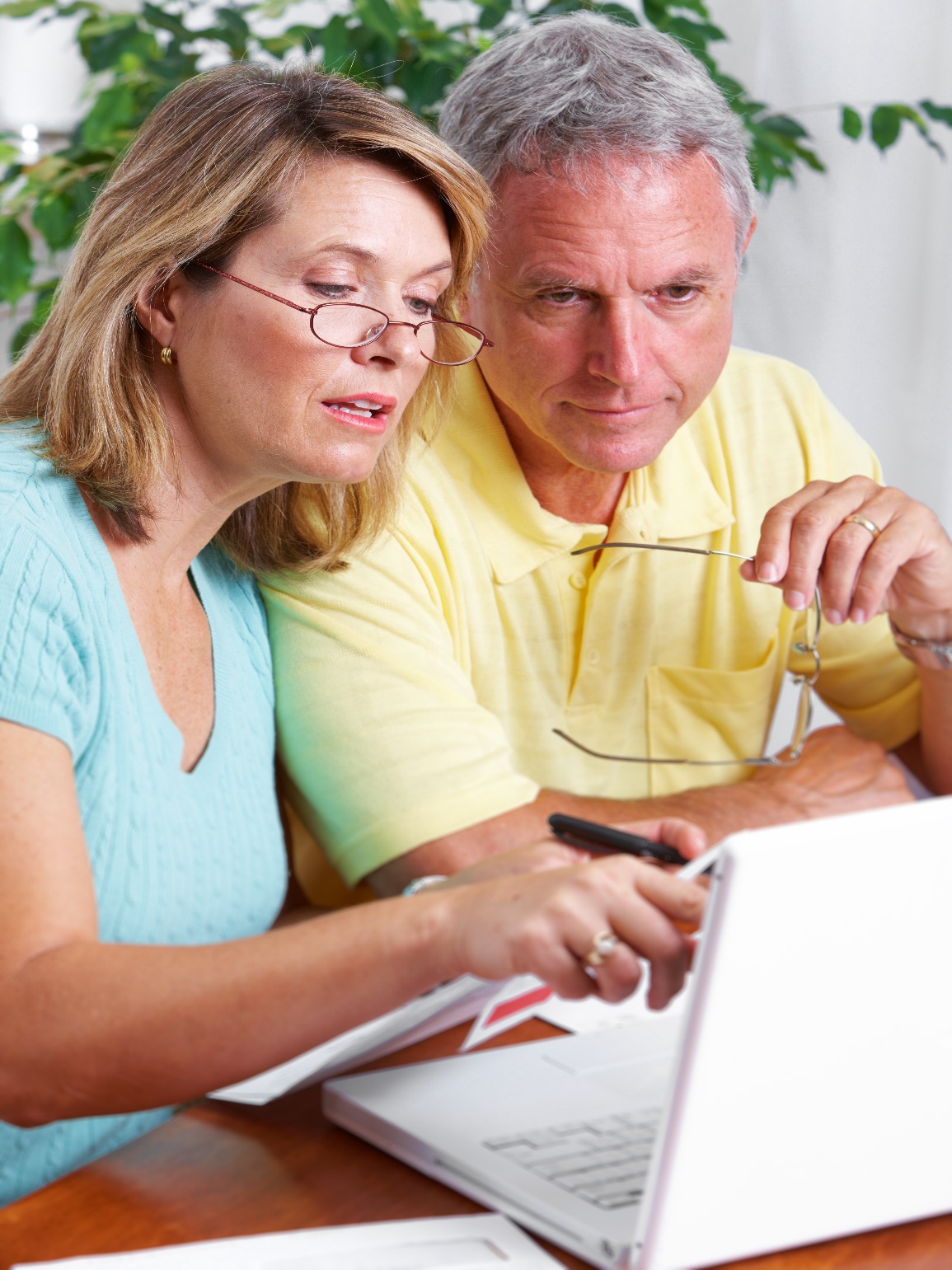 30
October 2022
Getting Started With Medicare
[Speaker Notes: This slide has animation.
Presenter Notes
You usually don’t pay a monthly premium for Part A coverage if you or your spouse paid enough Medicare taxes while working. This is sometimes called premium-free Part A. Federal Insurance Contributions Act (FICA) tax is a U.S. federal payroll (or employment) tax imposed on both employees and employers to fund Social Security and Medicare. 
About 99% of people with Medicare don’t pay a Part A premium since they’ve worked at least 40 quarters (10 years) of Medicare-covered employment. Enrollees 65 and over and certain persons with disabilities who have fewer than 40 quarters of coverage pay a monthly premium to get coverage under Part A unless they can get benefits through a spouse or family member’s record.
If you aren’t eligible for premium-free Part A, you may be able to buy Part A if you’re:
65 or older, and you’ve enrolled in (or are enrolling in) Part B, and meet the citizenship and 5-year residency requirements.
Under 65, have a disability, and your premium-free Part A coverage ended because you returned to work. If you’re under 65 and have a disability, you may continue to get premium-free Part A for up to 8 1/2 years after you return to work.
In most cases, if you choose to buy Part A, you must also have Part B and pay monthly premiums for both. The amount of the Part A premium depends on how long you or your spouse worked in Medicare-covered employment. 
Social Security determines if you have to pay a monthly premium for Part A. In 2022, the Part A premium for a person who has worked less than 30 quarters of Medicare-covered employment is $499 ($506 in 2023) per month. Those who have between 30 and 39 quarters of coverage may buy Part A at a reduced monthly premium rate, which is $274 for 2022 ($278 in 2023). 
If you aren’t eligible for premium-free Part A, and you don’t buy it when you’re first eligible, your monthly premium may go up 10% for every 12 months you didn’t have the coverage. You’ll have to pay the higher premium for twice the number of years you could’ve had Part A, but didn’t sign up. 
If you have limited income and resources, your state may help you pay for Part A and/or Part B (see Lesson 7). Call Social Security at 1‑800‑772–1213; TTY: 1-800-325-0778 for more information about the Part A premium.]
What You Pay in Original Medicare in 2022/2023: Part A
31
October 2022
Getting Started With Medicare
[Speaker Notes: Presenter Notes
The actual dollar amounts are updated yearly. To see the most current amounts, visit Medicare.gov/your-medicare-costs/medicare-costs-at-a-glance. This is what you pay per benefit period (discussed on the next slide) for Part A-covered medically necessary services:
Hospital Inpatient Stay: After you pay the deductible amount of $1,556 ($1,600 in 2023), you pay no coinsurance for days 1–60; $389 ($400 in 2023) for coinsurance per day for days 61–90; $778 ($800 in 2023) for coinsurance per each “lifetime reserve day” for days 91 and beyond each benefit period (up to 60 days over your lifetime); all costs for each day beyond lifetime reserve days. 
Mental Health Inpatient Stay: After you pay the deductible amount of $1,556 ($1,600 in 2023), , you pay no coinsurance days 1–60; $389 ($400 in 2023) for coinsurance per day for days 61–90; $778 ($800 in 2023) for coinsurance per “lifetime reserve day” after day 90 for each benefit period (up to 60 days over your lifetime); all costs for each day after the lifetime reserve days. You will also pay 20% of the Medicare-approved amount for mental health services you get from doctors and other providers while you're a hospital inpatient.
NOTE: There's no limit to the number of benefit periods you can have when you get mental health care in a general hospital. You can also have multiple benefit periods when you get care in a psychiatric hospital. Remember, there's a lifetime limit of 190 days.]
What You Pay in Original Medicare in 2022/2023: Part A (continued)
32
October 2022
Getting Started With Medicare
[Speaker Notes: Presenter Notes
SNF Care: Medicare.gov/coverage/skilled-nursing-facility-snf-care – $0 for the first 20 days of each benefit period; $194.50 ($200 in 2023) for coinsurance per day for days 21–100 of each benefit period; all costs after day 100 (see benefit periods on the next page).
Home Health Care Services: Medicare.gov/coverage/home-health-services – $0 for home health care services; 20% of the Medicare-approved amount for durable medical equipment (DME) for providers accepting assignment (agreement by your doctor, provider, or supplier to be paid directly by Medicare, to accept the payment amount Medicare approves for the service, and not to bill you for any more than the Medicare deductible and coinsurance). 
Hospice Care: $0 for hospice care; up to $5 per Rx to manage pain and symptoms while at home; 5% of the Medicare-approved amount for inpatient respite care. Medicare doesn’t cover room and board when you get hospice care in your home or another facility where you live (like a nursing home).
Blood: If the hospital gets blood from a blood bank at no charge, you won’t have to pay for it or replace it. If the hospital has to buy blood for you, you must either pay the hospital costs for the first 3 units of blood you get in a calendar year or have the blood donated by you or someone else. 
NOTE: If you can’t afford to pay these costs, there are programs that may help. These programs are discussed later in Lesson 7.]
Benefit Periods in Original Medicare
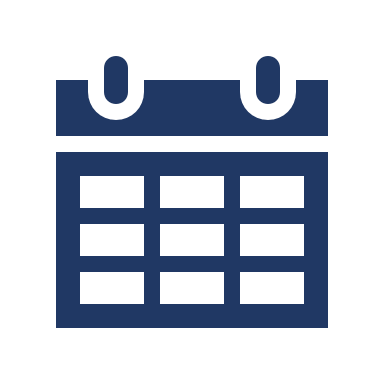 Benefit periods can span across calendar years
Each benefit period:
Begins the day you first get inpatient care in hospital or SNF
Ends after being home for 60 days in a row (not in a hospital or skilled care in a SNF) 
You pay Part A deductible for each benefit period
No limit to number of benefit periods you can have
33
October 2022
Getting Started With Medicare
[Speaker Notes: This slide has animation.
Presenter Notes
A benefit period refers to the way that Original Medicare measures your use of hospital and SNF care. A benefit period begins the day you’re admitted as an inpatient in a hospital or SNF. The benefit period ends when you haven’t gotten any inpatient hospital care (or skilled care in a SNF) for 60 days in a row. If you go into a hospital or a SNF after one benefit period has ended, a new benefit period begins. 
You must pay the Part A inpatient hospital deductible for each benefit period. There’s no limit to the number of benefit periods you can have. Benefit periods can span across calendar years.]
Decision: Do I Need to Sign Up for Part A?
Consider:
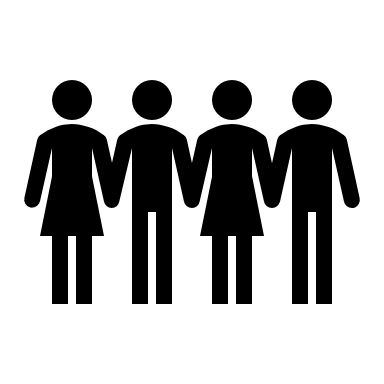 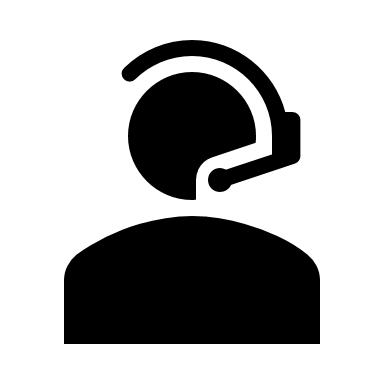 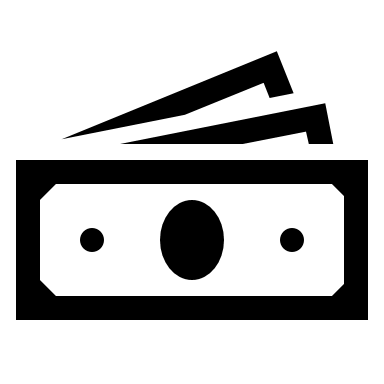 You can pay for it if your work history isn’t sufficient (there may be a penalty if you delay)
It’s free for most people
Talk to your benefits administrator if you (or your spouse) are actively working and covered by an employer plan
NOTE: To avoid Internal Revenue Service (IRS) tax penalties, stop contributions to your Health Savings Account (HSA) before Medicare starts.
34
October 2022
Getting Started With Medicare
[Speaker Notes: Presenter Notes
If you're getting Social Security or Railroad Retirement Board (RRB) benefits at least 4 months before you turn 65, you’ll be automatically enrolled in premium-free Part A. 
If you don't get Part A automatically, you should consider signing up for Part A when you're first eligible (during your Initial Enrollment Period (IEP)). Most people don’t pay a monthly premium for Part A coverage because they or their spouse paid Medicare taxes while working. 
If you aren’t eligible for premium-free Part A, and you don’t buy it when you’re first eligible, your monthly premium may go up 10%. You’ll have to pay the higher premium for twice the number of years you could’ve had Part A, but didn’t sign up. The Part A late enrollment penalty applies after 12 months have elapsed from the last day of the IEP to the last date of the enrollment period you used to enroll. In other words, if it's less than 12 months, the penalty won’t apply. This penalty also won’t apply if you're eligible for a Special Enrollment Period (SEP). Remember, you’re only eligible for an SEP if when first eligible for Medicare, you or your spouse (or family member if you’re disabled) is actively working, and covered by a group health plan (GHP) through the employer or union based on that work. You can sign up during any month while still covered under the GHP based on current employment, or during the 8-month period that begins the month after the employment ends or the GHP coverage ends, whichever happens first. If you're still working or have coverage through a spouse, talk to your employer benefits coordinator to learn how enrolling in Medicare (or delaying enrollment) will affect your employer coverage. 
You can no longer contribute to a Health Savings Account (HSA) if you have Medicare. Talk to your company’s benefits administrator about when you should stop contributing to an HSA if you plan to sign up for Medicare. You may have to stop contributing to your HSA up to 6 months before your Medicare starts if you delay enrolling. Your Part A may be retroactive up to 6 months, but can’t be effective earlier than your first month of eligibility. You can withdraw money from your HSA after you enroll in Medicare to help pay for medical expenses (like deductibles, premiums, copayments). If you contribute to your HSA after you have Medicare, you could be subject to a tax penalty by the Internal Revenue Service (IRS). See IRS Publication 969 for more information: IRS.gov/pub/irs-pdf/p969.pdf.]
Medicare Part B (Medical Insurance) Covers
Doctors’ services
Outpatient medical and surgical services and supplies
Clinical lab tests
Durable medical equipment (DME) (like walkers and wheelchairs)
Diabetic testing equipment and supplies
Preventive services (like flu shots and a yearly wellness visit)
Home health care
Medically necessary outpatient physical and occupational therapy, and speech-language pathology services
Outpatient mental health care services
October 2022
Getting Started With Medicare
35
[Speaker Notes: This slide has animation.
Presenter Notes
Part B helps cover medically necessary:
Doctors’ services – Services that are medically necessary.
Outpatient medical and surgical services and supplies – For approved procedures like X-rays or stitches. 
Clinical laboratory services – Blood tests, urinalysis, and some screening tests.
Durable medical equipment (DME) – like walkers, wheelchairs, and canes. 
Diabetic testing equipment and supplies – Blood sugar (glucose) testing monitors, blood sugar test strips, insulin, lancet devices and lancets, blood sugar control solutions, and therapeutic shoes or inserts.
Preventive services – Many exams, tests, screenings, and some shots to prevent, find, or manage a medical problem (like flu shots and a yearly wellness visit). 
Home health services – You can use your home health benefits under Part A and/or Part B. Part B pays for home health care if an inpatient hospital stay doesn’t precede the need for home health care, or when the number of Part A-covered home health care visits exceed 100. For more information, visit Medicare.gov/publications to review “Medicare and Home Health Care” (CMS Product No. 10969). You can also visit CMS.gov/Center/Provider-Type/Home-Health-Agency-HHA-Center.html.
Medically necessary outpatient physical and occupational therapy, and speech-language pathology services.
Outpatient mental health care services.
To find out if Medicare covers a service not on this list, visit Medicare.gov/coverage, or call 1-800-MEDICARE (1-800-633-4227): TTY 1-877-486-2048. You can also download the “What’s covered” mobile app. The app is available for free on both the App Store and Google Play.]
Part B: Preventive Services
Abdominal aortic aneurysm screening
Alcohol misuse screenings and counseling
Bone mass measurements
Cardiovascular behavioral therapy
Cardiovascular disease screenings
Cervical and vaginal cancer screenings
Colorectal cancer screenings
Counseling to prevent tobacco use and 
    tobacco-caused disease
Depression screening
Diabetes screenings
Diabetes self-management training
Flu shots
Glaucoma tests
Hepatitis B shots
Hepatitis B Virus infection screening
Hepatitis C screening tests
HIV (Human Immunodeficiency Virus) screenings
Lung cancer screenings
Mammograms
Medicare Diabetes Prevention Program
Nutrition therapy services
Obesity behavioral therapy
Pneumococcal shots
Prostate cancer screenings
Sexually transmitted infection (STI) screenings & counseling
“Welcome to Medicare” preventive visit
Yearly “Wellness” visit
36
October 2022
Getting Started With Medicare
[Speaker Notes: Presenter Notes
Medicare also covers many preventive services (health care to prevent illness or detect illness at an early stage, when treatment is likely to work best). You pay nothing for most covered preventive services if you get the services from a doctor or other qualified health care provider who accepts assignment. However, for some preventive services, you may have to pay a deductible, coinsurance, or both. These costs may also apply if you get a preventive service in the same visit as a non-preventive service. Talk to your health care provider about the services that are right for you.
For more preventive service information, visit Medicare.gov/coverage/preventive-screening-services.]
What’s Not Covered by Part A & Part B?
Some of the items and services that Part A and Part B don’t cover include:
Most dental care
Vision (for prescription glasses)
Dentures
Cosmetic surgery
Massage therapy
Routine physical exams

Hearing aids and exams for fitting them
Long-term care
Concierge care
Covered items or services you get from an opt out doctor or other provider
They may be covered if you have other coverage, like Medicaid or a Medicare Advantage Plan that covers these services.
37
October 2022
Getting Started With Medicare
[Speaker Notes: This slide has animation.
Presenter Notes
Medicare doesn’t cover everything. If you need certain services that aren’t covered under Part A or Part B, you’ll have to pay for them yourself unless:
You have other coverage (including Medicaid) to cover the costs
You’re in a Medicare Advantage Plan that covers these services
Some of the items and services that Original Medicare doesn’t cover include:
Most dental care 
Eye (for prescription glasses)
Dentures 
Cosmetic surgery 
Massage therapy 
Routine physical exams 
Hearing aids and exams for fitting them 
Long-term care 
Concierge
Covered items or services you get from an opt out doctor or other provider]
What You Pay in 2022/2023: Part B Monthly Premiums
Standard premium is $170.10 ($164.90 in 2023)
$
$
Some people who get Social Security benefits pay less due to the statutory hold harmless provision
Your premium may be higher if you didn’t choose Part B when you first became eligible or if your income exceeds a certain threshold
38
October 2022
Getting Started With Medicare
[Speaker Notes: This slide has animation.
Presenter Notes
The monthly Part B premium will be deducted automatically from your Social Security benefit payment when your coverage starts. If your Social Security benefits aren’t enough to cover the whole Part B premium or you stop getting Social Security benefits, you’ll get a bill for your Part B premium every 3 months. The monthly Part B standard premium is $170.10 in 2022 ($164.90 in 2023).
Some people with Medicare will pay less than the full Part B standard monthly premium amount due to the statutory hold harmless provision. This provision limits an increase in their Part B premium to be no greater than the increase in their Social Security benefits. 
REMEMBER: This premium may be higher if you didn’t choose Part B when you first became eligible. The cost of Part B may go up 10% for each 12-month period that you could’ve had Part B but didn’t take it. In most cases, if you don’t sign up for Part B when you’re first eligible, you may have a delay in getting Medicare coverage in the future (in some cases over a year), and you may have to pay a late enrollment penalty for as long as you have Part B. 
You’ll pay the standard premium (or higher) in 2022 or in 2023 if you: 
Enroll in Part B for the first time in 2022 or in 2023.
Don't get Social Security benefits.
Are directly billed for your Part B premiums.
Have Medicare and Medicaid, and Medicaid pays your premiums. (Your state will pay the standard premium amount of $170.10 in 2022 and $164.90 in 2023).
Had a modified adjusted gross income (MAGI) as reported on your IRS tax return from 2 years ago above a certain amount. If so, you’ll pay the standard premium amount and an Income Related Monthly Adjustment Amount (IRMAA). IRMAA is an extra charge added to your premium (see next slide).]
Monthly Part B Standard Premium—Income-Related Monthly Adjustment Amount (IRMAA) for 2022
If your yearly income in 2020 (for what you pay in 2022) was:
October 2022
Getting Started With Medicare
39
[Speaker Notes: Presenter Notes
Most people will pay the standard premium amount. If your modified adjusted gross income is above a certain amount, you may pay an IRMAA. Roughly 5% of people with Medicare pay an IRMAA. The total Part B premiums for people with higher income for 2022 are shown below.
For people whose income is:
$91,000 or less and file an individual tax return; file a joint tax return with a combined yearly income of $182,000 or less; or who are married and lived with their spouses at any time during the year, but who file separate tax returns from their spouses; the Part B premium is $170.10 per month
Above $91,000–$114,000 and file an individual tax return; file a joint tax return with a combined yearly income above $182,000 and less than $228,000; the Part B premium is $238.10 per month
Above $114,000–$142,000 and file an individual tax return; file a joint tax return with a yearly income of above $228,000 and less than $284,000; the Part B premium is $340.20 per month
Above $142,000–$170,000 and file an individual tax return; file a joint tax return with a combined income above $284,000 up to $340,000; the Part B premium is $442.30 per month
Above $170,000 and less than $500,000 and file an individual tax return; file a joint tax return with a combined income above $340,000 and less than $750,000; the Part B premium is $544.30 per month
$500,000 or above and file an individual tax return; file a joint tax return with a combined income above $750,000, the Part B premium is $578.30 per month
For people with Medicare who are married and lived with their spouses at any time during the year, but who file separate tax returns from their spouse’s, whose income is:
Above $91,000 and less than $409,000, the Part B premium is $544.30 per month
Above $409,000 the Part B premium is $578.30 per month
If you have to pay a higher amount for your Part B premium and you disagree (for example, if your income goes down), call Social Security at 1-800‑772-1213; TTY: 1‑800‑325‑0778. 
NOTE: You may pay more if you have a Part B late enrollment penalty.]
Monthly Part B Standard Premium—Income-Related Monthly Adjustment Amount (IRMAA) for 2023
If your yearly income in 2021 (for what you pay in 2023) was:
October 2022
Getting Started With Medicare
40
[Speaker Notes: Presenter Notes
Most people will pay the standard premium amount. If your modified adjusted gross income is above a certain amount, you may pay an IRMAA. Roughly 5% of people with Medicare pay an IRMAA. The total Part B premiums for people with higher income for 2023 are shown below.
For people whose income is:
$97,000 or less and file an individual tax return; file a joint tax return with a combined yearly income of $194,000 or less; the Part B premium is $164.90 per month
Above $97,000–$123,000 and file an individual tax return; file a joint tax return with a combined yearly income above $194,000 and less than $246,000; the Part B premium is $230.80 per month
Above $123,000–$153,000 and file an individual tax return; file a joint tax return with a yearly income of above $246,000 and less than $306,000; the Part B premium is $329.70 per month
Above $153,000–$183,000 and file an individual tax return; file a joint tax return with a combined income above $306,000 up to $366,000; the Part B premium is $428.60 per month
Above $183,000 and less than $500,000 and file an individual tax return; file a joint tax return with a combined income above $366,000 and less than $750,000; the Part B premium is $527.50 per month
$500,000 or above and file an individual tax return; file a joint tax return with a combined income above $750,000, the Part B premium is $560.50 per month
For people with Medicare who are married and lived with their spouses at any time during the year, but who file separate tax returns from their spouse’s, whose income is:
$97,000 or less, the Part B premium is $164.90 per month
Above $97,000 and less than $403,000, the Part B premium is $527.50 per month
Above $403,000 the Part B premium is $560.50 per month
If you have to pay a higher amount for your Part B premium and you disagree (for example, if your income goes down), call Social Security at 1-800‑772-1213; TTY: 1‑800‑325‑0778. 
NOTE: You may pay more if you have a Part B late enrollment penalty.]
What You Pay in Original Medicare in 2022/2023: Part B
NOTE: If you can’t afford to pay these costs, there are programs that may help. These programs are discussed later in Lesson 7.
October 2022
Getting Started With Medicare
41
[Speaker Notes: Presenter Notes
In addition to premiums, there are other costs you pay in Original Medicare. This is what you pay in 2022 and in 2023 for Part B-covered medically necessary services, which are services or supplies that are needed to diagnose or treat your medical condition and that meet accepted standards of medical practice:
The annual Part B deductible is $233 in 2022 ($226 in 2023). If you have Original Medicare, you pay the Part B deductible, which is the amount a person must pay for health care each calendar year before Medicare begins to pay. This amount can change every year in January. This means that you must pay the first $233 of your Medicare-approved medical bills in 2022 ($226 in 2023) before Part B starts to pay for your care. 
After you meet the annual deductible, you pay coinsurance for Part B services. In general, it’s 20% for most covered services for providers accepting assignment. If the provider doesn’t accept assignment, they can charge you up to 15% above the approved amount (called the “limiting charge”), and you may have to pay the entire amount up front. 
Most preventive services have no coinsurance, and the Part B deductible doesn’t apply as long as the provider accepts assignment. You pay 20% for outpatient mental health services (visits to a doctor or other health care provider to diagnose your condition or monitor or change your prescriptions, or outpatient treatment of your condition (like counseling or psychotherapy) for providers accepting assignment). 
If you can’t afford to pay these costs, there are programs that may help. These programs are discussed later in Lesson 7.]
Decision: Should I Keep/Sign Up for Part B?
Consider:
Most people pay a monthly premium
Usually deducted from Social Security/RRB benefits
Amount depends on income
Part B may supplement employer coverage
Contact your benefits administrator to understand the impact to your employer plan
If you don’t have other coverage, declining Part B will mean you don’t have full coverage
Sometimes, you must have Part B
October 2022
Getting Started With Medicare
42
[Speaker Notes: Presenter Notes
The Part B premium is usually deducted from monthly Social Security, Railroad Retirement, or federal retirement payments. The amount depends on your income and when you enroll in Part B. If you delay enrollment, you may have to pay a lifetime penalty, which is added to your monthly Part B premium.
People who don’t get a retirement payment, or whose payment isn’t enough to cover the premium, get a bill from Medicare for their Part B premiums. You can pay your bill through Medicare’s Easy Pay, your bank’s online bill payment service from your checking or savings account; by check, money order, credit card, or debit card (Medicare.gov/your-medicare-costs/pay-part-a-part-b-premiums).
Having employer or union GHP coverage while you or your spouse (or family member if you’re disabled) is still working can affect your Part B enrollment rights. This includes federal and state employment, and TRICARE active-duty military service. You should contact your employer or union benefits administrator to find out how your insurance works with Medicare and if you should enroll in Part B during your IEP. If you don’t have other coverage, declining Part B will mean you don’t have full coverage.
There are situations where you must have Part B. See the next slide for those situations.]
When You Must Have Part A & Part B
To buy a Medicare Supplement Insurance (Medigap) policy
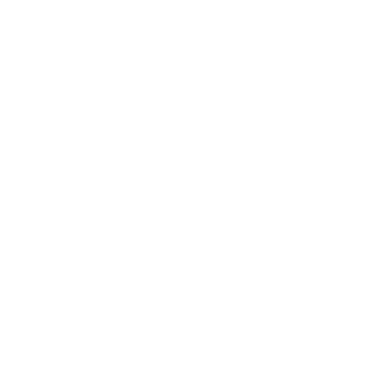 Eligible for Civilian Health and Medical Program of the Department of Veterans Affairs (CHAMPVA)
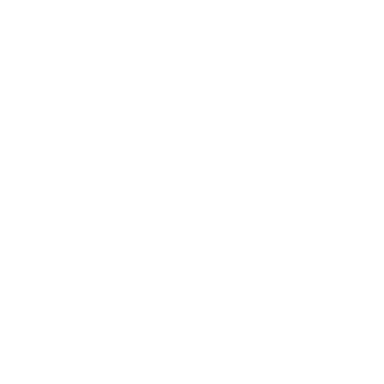 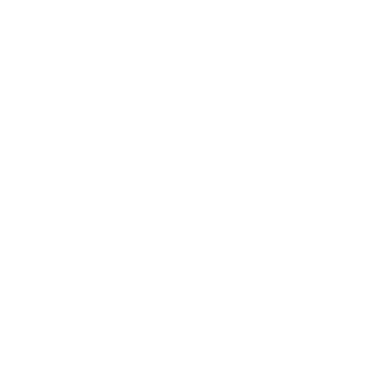 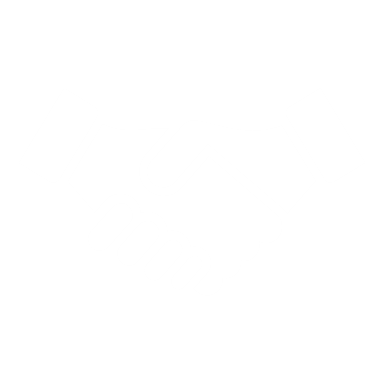 To join a Medicare Advantage Plan
Employer coverage requires you to have it (has fewer than 20 employees)
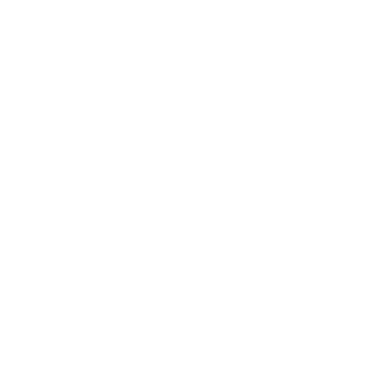 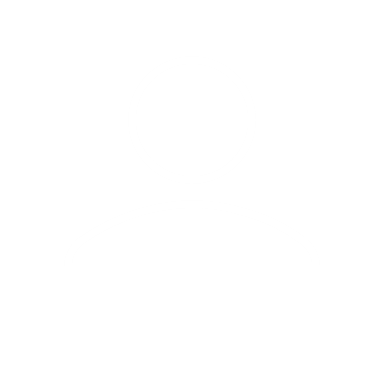 Eligible for TRICARE for Life (TFL)
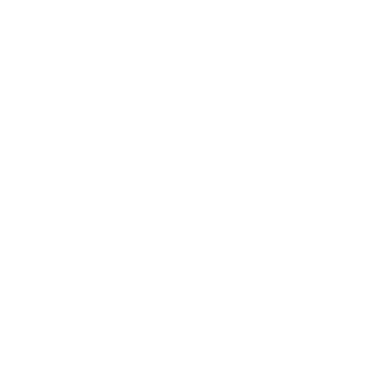 October 2022
Getting Started With Medicare
43
[Speaker Notes: This slide has animation.
Presenter Notes
You must have Part A and Part B if:
You want to buy a Medicare Supplement Insurance (Medigap) policy.
You want to join a Medicare Advantage Plan. 
You're eligible for TRICARE for Life (TFL). TFL provides expanded medical coverage to Medicare-eligible uniformed services retirees 65 or older, to their eligible family members and survivors, and to certain former spouses. However, if you’re an active-duty service member, or the spouse or dependent child of an active-duty service member, you may want to enroll in Part A, but you don’t have to enroll in Part B to keep your TRICARE coverage. When the active-duty service member retires and coverage changes to TFL, you must enroll in Part A and Part B to keep your TFL coverage. For more information, visit tricare.mil/mybenefit.
You’re eligible for Civilian Health and Medical Program of the Department of Veterans Affairs (CHAMPVA).  
Your employer coverage requires you or your spouse/family member to have it because the company has fewer than 20 employees (talk to your employer or union benefits administrator).
NOTE: If you have (or can get) both Medicare and Veterans’ benefits, you can get treatment under either program. However, Medicare is never the secondary payer after the Department of Veterans Affairs (VA). Each time you get health care or see a doctor, you must choose which benefits to use. Medicare can’t pay for the same service that your Veterans’ benefits covered, and your Veterans’ benefits can’t pay for the same service that Medicare covered.  
If you have other coverage, view or download “Medicare and Other Health Benefits: Your Guide to Who Pays First” (CMS Product No. 02179) at Medicare.gov/publications.]
Check Your Knowledge: Question 2
Part A helps pay for all of the following when medically necessary and requirements are met, EXCEPT for…
Diabetic testing supplies
An inpatient hospital stay
An inpatient skilled nursing facility (SNF) stay
Hospice care
44
October 2022
Getting Started With Medicare
[Speaker Notes: This slide has animation.
​Presenter Notes​​
Check Your Knowledge: Question 2
Part A helps pay for all of the following when medically necessary and requirements are met, EXCEPT for:
Diabetic testing supplies
An inpatient hospital stay
An inpatient skilled nursing facility (SNF) stay
Hospice care
Answer: a. Diabetic testing supplies.
Part A covers inpatient care (hospital and SNF) and hospice care. Part B covers certain diabetic testing supplies, including:
Insulin pumps and insulin used in the pump
Blood sugar (glucose) test strips
Blood sugar testing monitors
Lancet devices and lancets
Glucose control solutions
You may need to use specific suppliers for some types of diabetic testing supplies. Visit Medicare.gov/supplierdirectory/search.html. 
In some cases, certain diabetic testing supplies could also be covered under Part D.]
Check Your Knowledge: Question 3
For Part B, in most cases, you pay ____________.
A monthly premium
A yearly deductible
20% coinsurance for most covered services
All of the above
45
October 2022
Getting Started With Medicare
[Speaker Notes: This slide has animation.
​Presenter Notes​​
Check Your Knowledge: Question 3
For Part B, in most cases, you pay _______.
A monthly premium
A yearly deductible
20% coinsurance for most covered services
All of the above
Answer: d. All of the above.
For Part B, most people will pay a monthly premium, the Part B yearly deductible, and 20% coinsurance for most covered services and durable medical equipment. These Part B amounts change yearly.]
Lesson 3
Medicare Supplement Insurance (Medigap) Policies
[Speaker Notes: Presenter Notes
Lesson 3 talks about searching for and buying Medicare Supplement Insurance coverage that can help with some of the out-of-pocket costs associated with Original Medicare.]
Lesson 3 Objectives
At the end of this lesson, you’ll be able to:
Explain Medigap policies and who can buy them
Describe what's similar and different in various types of Medigap plans  
Explain what to consider when deciding whether to buy a Medigap policy
Explain when and how to buy a Medigap policy
October 2022
Getting Started With Medicare
47
[Speaker Notes: Presenter Notes
At the end of this lesson, you’ll be able to:
Explain Medigap policies and who can buy them
Describe what's similar and different in various types of Medigap plans
Discuss what to consider when deciding whether to buy a Medigap policy
Explain when and how to buy a Medigap policy]
Medigap Policies
Are sold by private insurance companies
Fill gaps in Original Medicare coverage, like copayments, coinsurance, and deductibles
Each standardized Medigap policy under the same plan letter:
Must offer the same basic benefits, no matter who sells it
May vary in costs 
Plans are different in Minnesota, Massachusetts, and Wisconsin
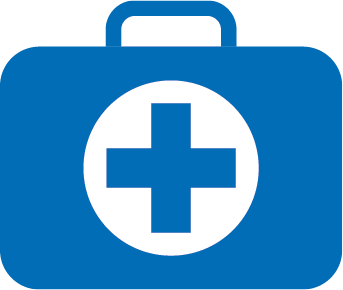 Medicare Supplement Insurance (Medigap)
October 2022
Getting Started With Medicare
48
[Speaker Notes: This slide has animation.
Presenter Notes
A Medicare Supplement Insurance (Medigap) policy is an insurance policy that helps fill "gaps" in Original Medicare and is sold by private companies. Original Medicare pays for much, but not all, of the cost for covered health care services and supplies. Medigap policies can help pay for some of the costs that Original Medicare doesn't, like copayments, coinsurance, and deductibles.
Some Medigap policies also cover certain benefits Original Medicare doesn’t cover, like emergency foreign travel expenses. Medigap policies don’t cover your share of the costs under other types of health coverage, including Medicare Advantage Plans, stand-alone Medicare drug plans, employer/union group health coverage, Medicaid, or TRICARE.
All Medigap policies must follow federal and state laws designed to protect you, and policies must be clearly identified as “Medicare Supplement Insurance.” Medigap policies are standardized, and in most states are named by letters, Plans A–N. Each standardized Medigap policy under the same plan letter must offer the same basic benefits, no matter which insurance company sells it. Cost is usually the only difference between Medigap policies with the same plan letter sold by different insurance companies.
In Massachusetts, Minnesota, and Wisconsin, Medigap policies are standardized in a different way. In some states, you may be able to buy another type of Medigap policy called Medicare SELECT. Medicare SELECT are standardized plans that may require you to see certain providers and may cost less than other Medigap policies.
NOTE: Since January 1, 2020, Medigap plans sold to people new to Medicare aren't allowed to cover the Medicare Part B (Medical Insurance) deductible. Because of this, Plans C and F are no longer available to people who were “new to Medicare” on or after January 1, 2020. 
If you already have either of these 2 plans (or the high deductible version of Plan F) or you were covered by one of these plans before January 1, 2020, you'll be able to keep your plan. If you were eligible for Medicare before January 1, 2020 but not yet enrolled, you may be able to buy one of these plans. 
For this situation, people “new to Medicare” are people who turned 65 on or after January 1, 2020, and people who got Medicare Part A (Hospital Insurance) on or after January 1, 2020.]
Medigap Plan Coverage
Medicare Supplement Insurance (Medigap) plans
* Plans F and G also offer a high-deductible plan in some states. With this option, you must pay for Medicare-covered costs (coinsurance, copayments, and deductibles) up to the deductible amount of $2,490 in 2022 before your policy pays anything. (Plans C and F aren't available to people who were newly eligible for Medicare on or after January 1, 2020.)
** For Plans K and L, after you meet your out-of-pocket yearly limit and your yearly Part B deductible, the Medigap plan pays 100% of covered services for the rest of the calendar year.
*** Plan N pays 100% of the Part B coinsurance, except for a copayment of up to $20 for some office visits and up to a $50 copayment for emergency room visits that don't result in inpatient admission.
October 2022
Getting Started With Medicare
49
[Speaker Notes: Presenter Notes
All Medigap policies cover a basic set of benefits, including the following:
All plans pay 100% of Part A coinsurance and hospital costs up to an additional 365 days after Medicare benefits are used. Plans F and G also offer a high-deductible plan in some states. 
Plans A, B, C, D, F, G, M, and N pay 100% of the Part B coinsurance or copayment. Plan N pays 100% of the Part B coinsurance, except for a copayment of up to $20 for some office visits, and up to a $50 copayment for emergency room visits that don’t result in an inpatient admission. Plan K pays 50% of Part B coinsurance or copayment, with Plan L paying 75%.
Plans A, B, C, D, F, G, M, and N pay 100% of blood (first 3 pints). Plan K pays 50%; Plan L pays 75%.
Plans A, B, C, D, F, G, M, and N pay 100% of Part A hospice care coinsurance or copayment. Plan K pays 50%; Plan L pays 75%.
In addition, each Medigap plan covers different benefits:
Plans C, D, F, G, M, and N cover 100% of the skilled nursing facility care coinsurance; Plan K covers 50%; Plan L covers 75%.
Plans B, C, D, F, G, and N cover 100% of the Part A deductible; Plans K and M cover 50%; Plan L covers 75%.
Medigap Plans C and F cover 100% of the Part B deductible. Plans C and F aren’t available to people newly eligible for Medicare on or after January 1, 2020.
Medigap Plans F and G cover 100% of the Part B excess charges.
Medigap Plans C, D, F, G, M, and N cover 80% of foreign travel emergency costs up to plan limits.
In 2022, both Plan K and Plan L have out-of-pocket limits of $6,620 and $3,310, respectively.
Source: Medicare.gov/supplements-other-insurance/how-to-compare-medigap-policies]
Decision: Do I Need a Medigap Policy?
It only works with Original Medicare, right?
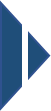 Yes.
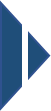 What if I have other supplemental coverage, like from an employer?
You might not need Medigap.
Weigh this against how much the monthly Medigap premium costs.
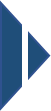 Can I afford Medicare deductibles and copayments?
It can vary.
What does the monthly Medigap premium cost?
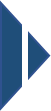 October 2022
Getting Started With Medicare
50
[Speaker Notes: This slide has animation.
Presenter Notes
A Medigap policy only works with Original Medicare; Medigap doesn’t work with Medicare Advantage Plans. 
If you have other coverage that supplements Medicare, like retiree coverage, you might not need Medigap.
Consider whether you can afford Medicare deductibles and copayments and weigh this against how much the monthly Medigap premium costs.]
When’s the Best Time to Buy a Medigap Policy?
Usually, during your Medigap Open Enrollment Period (OEP):
Begins the month you’re 65 or older and enrolled in Part B (must have Part A)
Lasts 6 months minimum; may be longerin your state
During your Medigap OEP, companies can’t:
Refuse to sell you any Medigap policy they offer
Make you wait for coverage
Charge more because of a past/present health problem
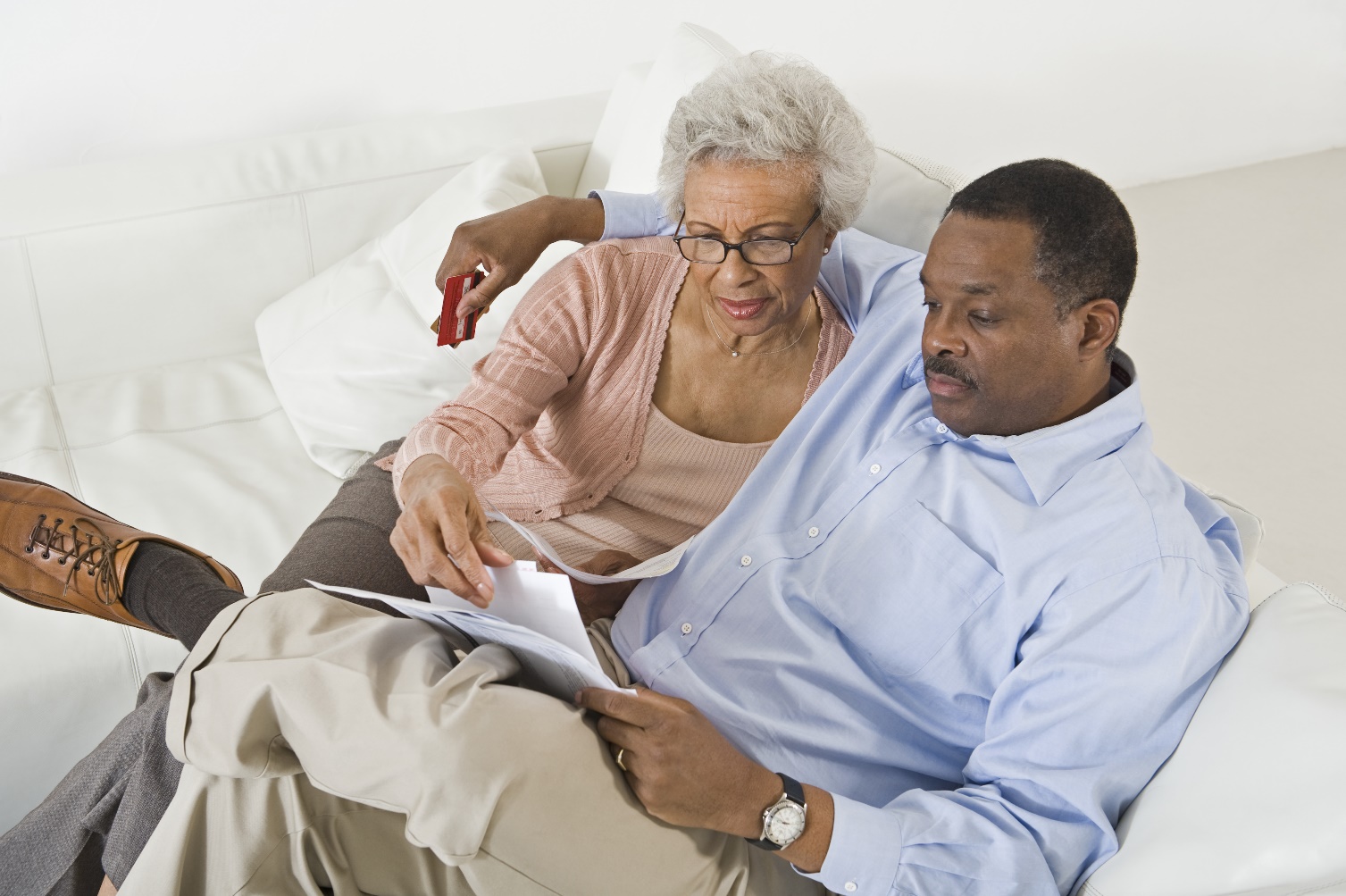 You can also buy a Medigap policy whenever a company agrees to sell you one.
51
October 2022
Getting Started With Medicare
[Speaker Notes: This slide has animation.
Presenter Notes
Usually the best time to buy a Medigap policy is during your Medigap Open Enrollment Period (OEP). This period lasts for 6 months and begins the 1st day of the month you’re both 65 or older and enrolled in Part B. You must also have Part A to have a Medigap policy. 
You have a 6-month Medigap OEP, which gives you a guaranteed right to buy a Medigap policy. Some states may have a longer period. Once this period starts, it can’t be delayed or repeated.
During your Medigap OEP, companies can’t do the following:
Refuse to sell you any Medigap policy they offer.
Make you wait for coverage to start (there can be a waiting period for pre-existing conditions if you don’t have creditable coverage—previous health insurance coverage that can be used to shorten a pre-existing condition waiting period under Medigap policy—before the OEP).
Charge you more for a Medigap policy than they charge someone with no health problems.
You may want to apply for a Medigap policy before your Medigap OEP starts if your current health insurance ends the month you become eligible for Medicare, or you reach 65, to have continuous coverage without any break.
NOTE: After your Medigap Open Enrollment Period ends, you may be denied a Medigap policy or charged more for a Medigap policy due to past or present health problems. However, there are exceptions if you have employer coverage. 
You can also buy a Medigap policy whenever a company agrees to sell you one. However, there may be restrictions, like medical underwriting or a waiting period for pre-existing conditions. 
Medical underwriting is a process used by insurance companies to determine your health status when you're applying for health insurance, whether to offer you coverage, at what price, and with what exclusions or limits.]
How to Buy a Medigap Policy
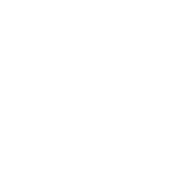 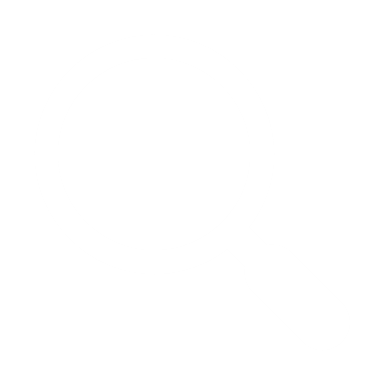 Decide on a Medigap plan (A–N)
Shop around (consider plan and price)
Find insurance companies that sell Medigap policies in your state
Choose the insurance company and the Medigap policy
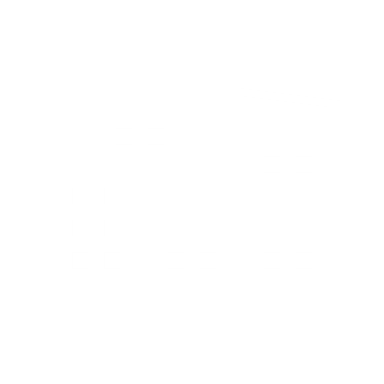 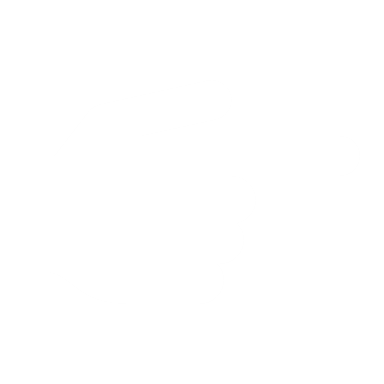 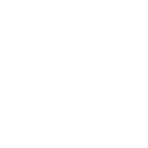 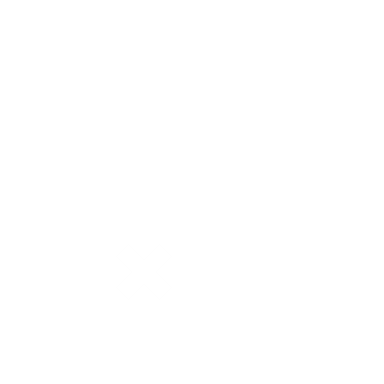 Check on Medigap protections in your state
Apply for the policy
52
October 2022
Getting Started With Medicare
[Speaker Notes: This slide has animation.
Presenter Notes
To buy a Medigap policy, follow these steps:
Decide which Medigap plan (A–N) has the benefits you need. You can use the Medigap comparison tool on Medicare.gov/medigap-supplemental-insurance-plans to compare your plans or by calling 1-800-MEDICARE (1-800-633-4227); TTY: 1-877-486-2048.
Find out which insurance companies sell Medigap policies in your state by contacting your State Health Insurance Assistance Program (SHIP). To find contact information for your local SHIP, visit shiphelp.org. You can also contact your State Insurance Department at Medicare.gov/talk-to-someone, or visit Medicare.gov/medigap-supplemental-insurance-plans.
Federal Medigap protections aren’t offered for people with Medicare due to a disability, so contact your State Insurance Department to determine if your state extends protections to people under 65.
Call the insurance companies and shop around for the best policy at a price you can afford. 
Once you choose the insurance company and the Medigap policy, apply for the policy. The insurance company must give you a clearly worded summary of your Medigap policy when you apply. 
For more Medigap information:
View the booklet “Choosing a Medigap Policy: A Guide to Health Insurance for People with Medicare” (CMS Product No. 02110) at Medicare.gov/publications. 
Call your State Insurance Department. Visit Medicare.gov/talk-to-someone, or call 1‑800‑MEDICARE (1-800-633-4227); TTY 1-877-486-2048, to get the phone number. 
See Module 3 in the Training Library at CMSnationaltrainingprogram.cms.gov/?q=global-search&search=Medigap+policies&combine=Medigap+policies. 
Visit Medicare.gov/supplements-other-insurance/how-to-compare-medigap-policies.]
Check Your Knowledge: Question 4
During your Medigap OEP, insurance companies can’t:
Refuse to sell you any Medigap policy they offer
Make you wait for coverage
Charge more because of a past/present health problem
All of the above
53
October 2022
Getting Started With Medicare
[Speaker Notes: This slide has animation.
​Presenter Notes​​
Check Your Knowledge: Question 4
During your Medigap OEP, insurance companies can’t:
Refuse to sell you any Medigap policy they offer
Make you wait for coverage
Charge more because of a past/present health problem
All of the above
Answer: d. All of the above. 
During the Medigap Open Enrollment Period, insurance companies can’t refuse to sell you any Medigap policy due to a disability or other health problem, or charge you a higher premium (based on health status) than they charge other people who are 65. Also, insurance companies can’t make you wait for coverage to start (there can be a waiting period for pre-existing conditions if you don’t have creditable coverage—previous health insurance coverage that can be used to shorten a pre-existing condition waiting period under Medigap policy—before the OEP).]
Lesson 4
Medicare Drug Coverage (Part D)
[Speaker Notes: Presenter Notes
Lesson 4 explains Medicare drug coverage, associated costs, how to enroll, and choosing a plan.]
Lesson 4 Objectives
At the end of this lesson, you’ll be able to:
Explain Medicare drug coverage (Part D) and how it works
Describe associated costs
Discuss considerations when deciding how you’ll get your drug coverage
Explain the Part D late enrollment penalty and how to avoid it
Explain how and when to enroll in a plan
55
October 2022
Getting Started With Medicare
[Speaker Notes: Presenter Notes
At the end of this lesson, you’ll be able to:
Explain Medicare drug coverage (Part D) and how it works
Describe associated costs
Discuss considerations when deciding how you'll get your drug coverage
Explain the Part D late enrollment penalty and how to avoid it
Explain how and when to enroll in a plan]
Medicare Drug Coverage (Part D)
An optional benefit available to all people with Medicare 
Run by private companies that contract with Medicare
Provided through:
Medicare drug plans (also known as PDPs) (work with Original Medicare)
Medicare Advantage Plans with drug coverage (also known as MA-PDs)
Some other Medicare health plans
October 2022
Getting Started With Medicare
56
[Speaker Notes: This slide has animation.
Presenter Notes
Part D is Medicare drug coverage. It’s an optional benefit available to all people with Medicare. If you choose Original Medicare and you want drug coverage, you must choose and join a Medicare drug plan (also known as PDPs). You usually pay a monthly premium for the drug plan.
These plans are run by private companies that contract with Medicare.
Part D coverage is provided through Medicare drug plans and Medicare Advantage Plans with drug coverage (also known as MA-PDs). 
You could get Part D coverage through other Medicare health plans, like the Programs of All-inclusive Care for the Elderly (PACE). However, each type of plan has special rules and exceptions, so you should contact any plans you're interested in to get more details.
For help choosing a Part D plan, visit Medicare.gov/plan-compare, or call 1-800-MEDICARE (1-800-633-4227); TTY: 1-877-486-2048. You can also contact your local State Health Insurance Assistance Program (SHIP) for free counseling to help you compare Medicare drug plans. To find information for your local SHIP, visit shiphelp.org.]
How Part D Works
It’s optional 
You can choose a plan and join
May pay a lifetime penalty if you join late
Plans have formularies (lists of covered drugs), which:
Must include range of drugs in each category
Are subject to change—you’ll be notified
Your out-of-pocket costs may be less if you use a preferred pharmacy
If you have limited income and resources, you may get Extra Help
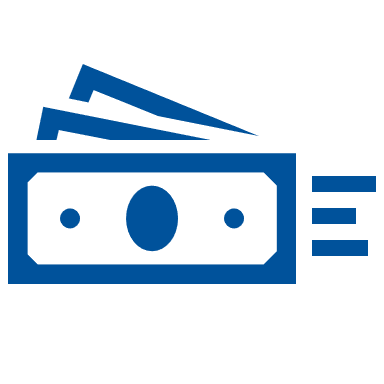 If you join late, you may have a lifetime penalty.
October 2022
Getting Started With Medicare
57
[Speaker Notes: This slide has animation.
Presenter Notes
Medicare contracts with private insurance companies that offer drug plans to people with Medicare. Everyone with Medicare can get Medicare drug coverage by enrolling in a Medicare drug plan. If you join late, you may have to pay a penalty for as long as you have a Medicare drug plan. You may get this coverage from a Medicare Advantage Plan (with drug coverage), but to join a Medicare Advantage Plan you must have Medicare Part A (Hospital Insurance) and Part B (Medical Insurance).
Each plan has a formulary, or list of covered drugs. The formulary for each plan must include a range of drugs in the most commonly prescribed categories. This ensures that people with different medical conditions can get the treatment they need. All Medicare drug plans generally must cover at least 2 drugs in each category of drugs, but plans can choose which specific drugs are covered in each category. 
All plans must cover a wide range of drugs that people with Medicare take, including most drugs in certain protected classes, which include: 
Cancer drugs
 HIV/AIDS drugs
 Antidepressants
 Antipsychotics 
 Anticonvulsants 
 Immunosuppressants
Also, Medicare drug plans must cover all commercially available vaccines, including the shingles shot (but not vaccines covered under Part B, like the flu and pneumococcal shots). You or your health care provider can contact your Medicare drug plan for more information about vaccine coverage. View the Code of Federal Regulations’ Access to covered Part D drugs, §423.120(d), ecfr.gov/cgi-bin/text-idx?SID=7805cfe316ca233ff673e2e02b0e6b74&mc=true&node=se 42.3.423_1120&rgn=div8. 
Formularies are subject to change and can be changed by the plan. Your plan will notify you of any formulary changes that affect drugs you’re taking. Plans may have preferred pharmacies. If you use a preferred pharmacy, your out-of-pocket costs may be lower.
People with limited income and resources may be able to get Extra Help paying for their Medicare drug plan costs. “Extra Help” is discussed in further detail later in the presentation.]
Medicare Drug Plan Costs: What You Pay in 2022/2023
Most people will pay:
A monthly premium (varies by plan and income)
A yearly deductible (if applicable)
Copayments or coinsurance
Out-of-pocket costs
A percentage of the cost while in the coverage gap, which begins at $4,430 for out-of-pocket spendingin 2022 ($4,660 in 2023)
Very little after spending $7,050 out-of-pocket in 2022 ($7,400 in 2023)--will automatically get catastrophic coverage
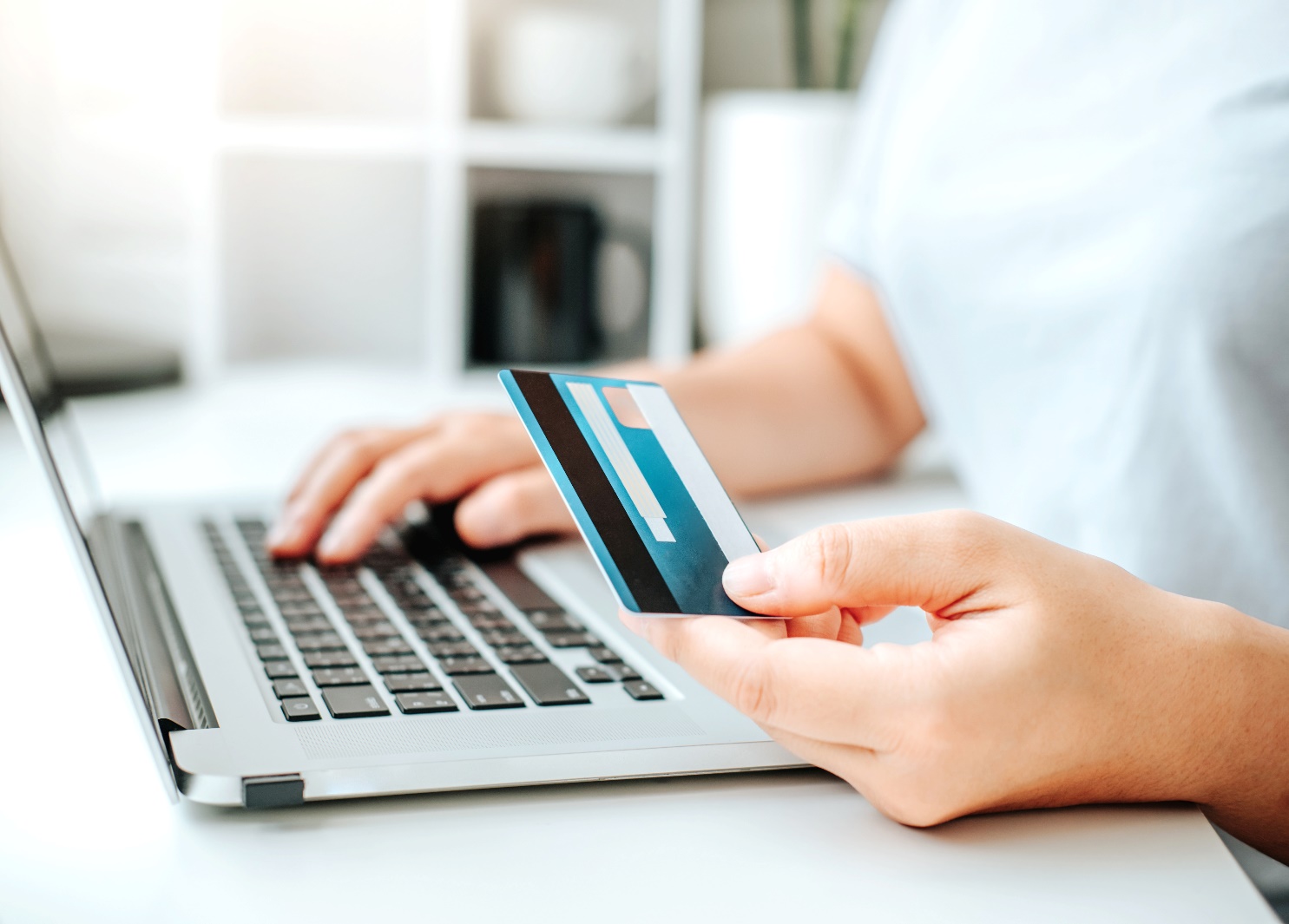 58
October 2022
Getting Started With Medicare
[Speaker Notes: This slide has animation.
Presenter Notes
Costs vary by plan.
Most people will pay:
A monthly premium (varies by plan and income)
A yearly deductible (if applicable)
Copayments or coinsurance
Percentage of cost while in the coverage gap, begins at $4,430 for out-of-pocket spending in 2022 ($4,600 in 2023)
Very little after spending $7,050 out-of-pocket in 2022 ($7,400 in 2023)—automatically get catastrophic coverage 

If you have limited income and resources, you may qualify for Extra Help to pay for your Medicare drug coverage (see Lesson 7).

Resources:
Medicare.gov/drug-coverage-part-d/costs-for-medicare-drug-coverage/costs-in-the-coverage-gap
Medicare.gov/drug-coverage-part-d/costs-for-medicare-drug-coverage/catastrophic-coverage]
Income-Related Monthly Adjustment Amount (IRMAA): Part D Premium for 2022
If your filing status and yearly income in 2020 was:
59
October 2022
Getting Started With Medicare
[Speaker Notes: Presenter Notes
Most people will pay the standard premium amount. If your modified adjusted gross income is above a certain amount, you may pay an IRMAA. Roughly 5% of people with Medicare pay an IRMAA. The total Part D premiums for people with higher income for 2022 are shown below.

The Bipartisan Budget Act of 2018, Section 402—Income-Related Premium Adjustment for Part B and Part D, mandated adjustments to the income-related premium policy and adjusted the income thresholds for determining the Income-Related Monthly Adjustment Amount (IRMAA). IRMAA is adjusted each year. It’s calculated on the national base beneficiary premium.
For 2022:
You pay only your plan premium if your yearly income in 2020 was $91,000 or less for an individual, or $182,000 or less for a married couple.
If you reported a modified adjusted gross income (MAGI) of more than $91,000 (individual) or $182,000 (married individuals filing jointly) on your 2020 Internal Revenue Service (IRS) tax return (the most recent tax return information provided to Social Security by the IRS), you’ll have to pay the Part D IRMAA in addition to your monthly drug plan premium (YPP). 
If you reported a MAGI above $170,000 up to $500,000, and file an individual tax return, or file a joint tax return with an income above $340,000 up to $750,000, you pay your plan premium and your IRMAA of $71.30 per month.
NOTE: If you’re married filing separately, but you lived with your spouse at any time during the taxable year, and your income is from $91,000 up to $409,000, you pay YPP and IRMAA of $71.30 each month.
If your income changes for certain reasons, like divorce or retirement, you may be able to reduce your IRMAA. Visit ssa.gov/forms/ssa-44-ext.pdf to view and print a copy of the “Medicare Income-Related Monthly Adjustment Amount – Life-Changing Event form.”]
Income-Related Monthly Adjustment Amount (IRMAA): Part D Premium for 2023
If your filing status and yearly income in 2021 was:
60
October 2022
Getting Started With Medicare
[Speaker Notes: Presenter Notes
Most people will pay the standard premium amount. If your modified adjusted gross income is above a certain amount, you may pay an IRMAA. Roughly 5% of people with Medicare pay an IRMAA. The total Part D premiums for people with higher income for 2023 are shown below.

The Bipartisan Budget Act of 2018, Section 402—Income-Related Premium Adjustment for Part B and Part D, mandated adjustments to the income-related premium policy and adjusted the income thresholds for determining the Income-Related Monthly Adjustment Amount (IRMAA). IRMAA is adjusted each year. It’s calculated on the national base beneficiary premium.
For 2023:
You pay only your plan premium if your yearly income in 2021 was $97,000 or less for an individual, or $194,000 or less for a married couple.
If you reported a modified adjusted gross income (MAGI) of more than $97,000 (individual) or $194,000 (married individuals filing jointly) on your 2021 Internal Revenue Service (IRS) tax return (the most recent tax return information provided to Social Security by the IRS), you’ll have to pay the Part D IRMAA in addition to your monthly drug plan premium (YPP). 
If you reported a MAGI above $183,000 up to $500,000, and file an individual tax return, or file a joint tax return with an income above $366,000 up to $750,000, you pay your plan premium and your IRMAA of $70.00 per month.
NOTE: If you’re married filing separately, but you lived with your spouse at any time during the taxable year, and your income is from $97,000 up to $403,000, you pay YPP and IRMAA of $70.00 each month.
If your income changes for certain reasons, like divorce or retirement, you may be able to reduce your IRMAA. Visit ssa.gov/forms/ssa-44-ext.pdf to view and print a copy of the “Medicare Income-Related Monthly Adjustment Amount – Life-Changing Event form.”]
Part D Late Enrollment Penalty 2022/2023
You may have to pay more if you wait to enroll, unless you have:
Creditable drug coverage 
Extra Help
You’ll pay the penalty for as long as you have coverage
1% for each full month eligible and without creditable drug coverage
Multiply percentage by base beneficiary premium ($33.37 in 2022, $32.74 in 2023)
Amount changes every year
October 2022
Getting Started With Medicare
61
[Speaker Notes: This slide has animation.
Presenter Notes
You may owe a late enrollment penalty in addition to your regular monthly premium if, at any time after your Initial Enrollment Period (IEP) is over, there's a period of 63 or more days in a row when you don't have Part D or other creditable drug coverage. The cost of the late enrollment penalty depends on how long you went without creditable drug coverage. If you had other creditable drug coverage or if you qualify for Extra Help, you won’t have to pay a late enrollment penalty. 
Medicare calculates the late enrollment penalty by multiplying 1% times the number of full, uncovered months you didn’t have Medicare drug coverage (once you were eligible) or other creditable drug coverage (coverage from an employer or union that’s expected to pay, on average, at least as much as Medicare’s standard drug coverage) times the current “national base beneficiary premium” ($33.37 in 2022 and $32.74 in 2023). The final amount is rounded to the nearest $.10 and added to your plan’s monthly premium. The national base beneficiary premium may change each year, so the penalty amount may also change each year. You may have to pay this penalty for as long as you have a Medicare drug plan. 
Your Medicare plan is required to tell you if you owe a penalty, and what your payment will be. The late enrollment penalty goes to the Medicare Trust Fund, not the plan. If you don’t agree with your late enrollment penalty, you will be able to ask Medicare for a review or reconsideration. You’ll need to fill out a reconsideration request form (that your plan will send you), and you’ll have the chance to provide proof that supports your case. 
For more information, visit CMS.gov/Medicare/Prescription-Drug-Coverage/PrescriptionDrugCovContra/Downloads/Part-D-Benefits-Manual-Chapter-6.pdf.]
Who Can Join Part D?
NOTE: To join any Medicare health plan with drug coverage you must be a United States citizen or lawfully present in the U.S.
62
October 2022
Getting Started With Medicare
[Speaker Notes: Presenter Notes
To join a Medicare drug plan, you must have Part A and/or Part B.
To join a Medicare Advantage Plan with drug coverage, you must have both Part A and Part B.
To join a Medicare Cost Plan with drug coverage, you must have Part A and Part B, or have Part B only. Cost Plans are a type of Medicare health plan available in certain, limited areas of the country (learn more in Lesson 5). 
Each plan has its own service area, which you must live in to enroll. People living in the U.S. territories, including Puerto Rico, the U.S. Virgin Islands, Guam, the Northern Mariana Islands, and American Samoa can enroll. If you live outside the U.S. and its territories, or if you’re incarcerated, you’re not eligible to enroll in a plan. This means you can’t get Medicare drug coverage. You must be lawfully present in the U.S. to be eligible to enroll in a plan.
Most people must join a Medicare drug plan to get coverage. So, while all people with Medicare can have this coverage, you need to take action to get it. If you qualify for Extra Help to pay for your prescription drugs, Medicare will enroll you in a Medicare drug plan unless you decline coverage or join a plan yourself. You can only be a member of one Medicare drug plan at a time.]
When Can I Enroll in a Part D Plan?
Yes. It starts 3 months before the month you turn 65.
Can I join during my
7-month Initial Enrollment Period (IEP)?
Yes. It’s from October 15–December 7. Coverage begins January 1.
Can I sign up, switch, or join during the yearly Open Enrollment Period (OEP)?
What if I get Part B for the first time during a General Enrollment Period (GEP)?
You can sign up for a Medicare drug coverage from April 1–June 30. Coverage begins July 1.
October 2022
Getting Started With Medicare
63
[Speaker Notes: This slide has animation.
Presenter Notes
You can join a Medicare drug plan during your 7-month Initial Enrollment Period (IEP). Your IEP begins 3 months before the month you turn 65, includes the month you turn 65, and ends 3 months after the month you turn 65. 
The yearly Open Enrollment Period (OEP) period is from October 15–December 7. Any eligible person can join, switch, or drop a Medicare drug plan during this time. Each year, you have a chance to make changes to your Medicare Advantage or Medicare drug coverage for the following year. Your coverage starts January 1. For most people, this is the one time each year that changes can be made. If you make a change during this time, your new coverage starts on January 1 if the plan gets your request by December 7. 
If you don’t have Part A coverage, and enroll in Part B during the Part B General Enrollment Period (GEP) (January 1–March 31), you can sign up for a Medicare drug coverage from April 1–June 30. Your coverage begins on July 1.]
When Can I Enroll in a Part D Plan? (continued)
What if I’m in a Medicare Advantage Plan on January 1 but switch to Original Medicare?
You may add Medicare drug coverage if you switch during the Medicare Advantage OEP (January 1–March 31).
Can I join, switch, or drop a drug plan if I qualify for a Special Enrollment Period (SEP)?
Yes.
What if I’m new to Medicare and enrolled in a Medicare Advantage Plan during my IEP?
You can make a change within the first 3 months you have Medicare.
December 8–November 30 each year, you can switch to Medicare drug coverage that has 5 stars for its overall rating.
When’s the 5-star SEP?
October 2022
Getting Started With Medicare
64
[Speaker Notes: This slide has animation.
Presenter Notes
Generally you must stay enrolled for the calendar year. However, in certain situations you may change plans, like if you switch from Medicare Advantage to Original Medicare, during the Medicare Advantage OEP, you may add Medicare drug coverage. The Medicare Advantage OEP is from January 1–March 31 each year. Your coverage begins the 1st day of the month after you enroll in the plan. You must be enrolled in a Medicare Advantage Plan (at any time) during the first 3 months of the year to use this enrollment period. Also, if you’re new to Medicare and you’re enrolled in a Medicare Advantage Plan during your IEP, you can make a change within the first 3 months you have Medicare, using the Medicare Advantage OEP. 
You may also be eligible for a Special Enrollment Period (SEP), which may allow you to join, switch, or drop your Medicare drug plan. These are some of the conditions that may allow you to use an SEP to change plans:
If you permanently move out of your plan’s service area; if you lose your other creditable drug coverage (“creditable” means coverage that's considered to be at least as good as Medicare drug coverage); if you weren’t adequately informed that your other coverage wasn’t creditable, or that the coverage was reduced so that it’s no longer creditable; when you enter, live at, or leave an institution (like a nursing home); or, if you get, lose, or have a change in your Medicaid or Extra Help.
If you have Extra Help, you can change plans once per quarter in the first 3 quarters of the calendar year. People who are notified that they are “potentially at risk” or “at-risk” for opioid misuse and under a drug management program can’t use this SEP as long as they are enrolled in that plan or until the “at-risk” determination expires or is terminated by the plan. However, they can use the OEP and other SEPs that they qualify for.
Or in exceptional circumstances, like if you no longer qualify for Extra Help.
You can switch to Medicare drug coverage that has 5 stars for its overall star rating from December 8–November 30 each year. You can only use this SEP once during this timeframe. For more enrollment period information, visit Medicare.gov/publications to review “Understanding Medicare Advantage & Medicare Drug Plan Enrollment Periods” (CMS Product No. 11219).]
Choosing a Part D Plan
Call Medicare at 1-800-MEDICARE 
(1-800-633-4227; TTY: 1-877-486-2048)
Compare plans by computer or phone:
Find health and drug plans at Medicare.gov/plan-compare 
Call Medicare
Contact your SHIP at shiphelp.org for help comparing plans 
To join a Medicare drug plan, you can:
Enroll at Medicare.gov/plan-compare or on the plan’s website
Call Medicare
Enroll on the plan’s website or call the plan
Complete a paper enrollment form
The plan will notify you whether it has accepted or denied your application
65
October 2022
Getting Started With Medicare
[Speaker Notes: This slide has animation.
Presenter Notes
There’s help available to find the Medicare drug plan that’s right for you. You can visit Medicare.gov/plan-compare, or call 1-800-MEDICARE (1-800-633-4227); TTY: 1-877-486-2048; or contact your SHIP for free counseling to help you compare Medicare drug plans. To find information for your local SHIP, visit shiphelp.org. 
After you pick a plan that meets your needs, call the company offering it and ask how to join. All plans must offer paper enrollment applications. Also, plans may let you enroll through their website or over the phone. Most plans also participate and offer enrollment through Medicare.gov/plan-compare. You can also call Medicare to enroll at 1-800-MEDICARE; TTY: 1-877-486-2048. 
Plans must process applications in a timely manner. After you apply, the plan must tell you if your application has been accepted or denied. Plans aren't allowed to deny your application based on your health condition or the drugs you're taking.]
Decision: Should I Enroll in a Part D Plan?
If you have creditable drug coverage, consider costs and coverage: 
Will it pay at least as much as standard Medicare drug coverage?
Will you or your spouse or dependents lose your health coverage if you join a Medicare drug plan?
How do your out-of-pocket drug costs compare to out-of-pocket drug costs with a Medicare drug plan?
How will your costs change if you get Extra Help with your Medicare drug plan costs?
Is your current drug coverage comprehensive?
If you don’t have creditable drug coverage, consider possible penalties:
Will joining when you’re first eligible help you avoid a likely lifetime late enrollment penalty if you join a plan later?
Do you qualify for Extra Help? (If so, you may enroll in a plan without penalty.
October 2022
Getting Started With Medicare
66
[Speaker Notes: This slide has animation.
Presenter Notes
Everyone with Medicare has to make a decision about drug coverage. If you’re new to Medicare and already have other drug coverage like from an employer or union, find out how your employer or union drug coverage works with Medicare, because your coverage may change if you join a Medicare drug plan. Your employer or union (or the plan that administers your drug coverage) will send you a “Creditable Coverage” disclosure each year, letting you know if it’s creditable drug coverage and how it compares to Medicare drug coverage. If you don’t get this information, ask your employer or union for it. 
You may have to make choices about your employer/union drug coverage and Medicare drug coverage:
During your 7-month IEP, when you first become eligible for Medicare
During the OEP, between October 15–December 7 each year
When your employer/union coverage changes or ends 
Before making a decision, you should consider:
Is your employer or union drug coverage creditable? If not, in most cases, you’ll have to pay a late enrollment penalty if you don’t join a Medicare drug plan when you’re first eligible. 
Will you or your spouse or dependents lose all of your employer or union health coverage if you join a Medicare drug plan? 
How do your out-of-pocket drug costs with your employer or union drug coverage compare to out-of-pocket drug costs with a Medicare drug plan? 
How will your costs will change if you get Extra Help with your Medicare drug plan costs? 
Is your current drug coverage comprehensive? For example, are all your current medications covered by your plan, and is your out-of-pocket cost high? All Medicare drug plans and health plans with drug coverage must ensure that their members have access to medically necessary drugs to treat their conditions.
If you decide not to join a Medicare drug plan when you’re first eligible, and you don’t have other creditable drug coverage (if you go 63 or more days in a row without creditable coverage), or you don’t get Extra Help, you’ll likely pay a lifetime late enrollment penalty if you join a plan later.]
Check Your Knowledge: Question 5
Medicare drug coverage is also called _____.
Part A 
Part B 
Part D 
All of the above
67
October 2022
Getting Started With Medicare
[Speaker Notes: This slide has animation.
​Presenter Notes​​
Check Your Knowledge: Question 5
Medicare drug coverage is also called _____.
Part A 
Part B
Part D
All of the above
Answer: c. Part D
Medicare drug coverage is also called Part D. Part D coverage is provided through Medicare drug plans (also known as PDPs), and Medicare Advantage Plans with drug coverage.]
Check Your Knowledge: Question 6
It’s July. You enrolled in Medicare last year but didn’t enroll in a Medicare drug plan. Generally, when is your next chance to enroll in Part D?
Open Enrollment Period (OEP)
Initial Enrollment Period (IEP)
Your next birthday
12 months after your IEP
68
October 2022
Getting Started With Medicare
[Speaker Notes: This slide has animation.
​Presenter Notes​​
Check Your Knowledge: Question 6
It’s July. You enrolled in Medicare last year but didn’t enroll in a Medicare drug plan. Generally, when is your next chance to enroll in Part D? 
a. Open Enrollment Period (OEP)
b. Initial Enrollment Period (IEP)
c. Your next birthday
d. 12 months after your IEP
Answer: a. Open Enrollment Period (OEP) 
Generally, the soonest you could join a Part D plan is the next OEP, from October 15–December 7. Each year, you have a chance to make changes to your Medicare coverage for the following year. For most people, this is the one time each year that changes can be made. If you make a change during this time, your new coverage starts on January 1.
NOTE: You may owe a late enrollment penalty if, at any time after your IEP is over, there's a period of 63 or more days in a row when you don't have Part D or other creditable drug coverage. The cost of the late enrollment penalty depends on how long you went without creditable drug coverage.]
Lesson 5
Medicare Advantage & Other Medicare Health Plans
[Speaker Notes: Presenter Notes
Lesson 5 explains Medicare Advantage (Part C).]
Lesson 5 Objectives
At the end of this lesson, you’ll be able to:
Explain Medicare Advantage Plans and how they work
Discuss what to consider when deciding whether to enroll in a Medicare Advantage Plan, like coverage and costs
Explain who can enroll in a plan, and when and how to enroll
Explain the difference between Medicare Advantage Plans and Medicare Supplement Insurance (Medigap) policies
Describe other types of Medicare health plans that may be available
70
October 2022
Getting Started With Medicare
[Speaker Notes: Presenter Notes
At the end of this lesson, you’ll be able to:
Explain Medicare Advantage Plans and how they work
Discuss what to consider when deciding whether to enroll in a Medicare Advantage Plan, like coverage and costs
Explain who can enroll in a plan, and when and how to enroll
Explain the difference between Medicare Advantage Plans and Medicare Supplement Insurance (Medigap) policies
Describe other types of Medicare health plans that may be available]
Medicare Advantage Plans (Part C)
Another way to get your Medicare Part A (Hospital Insurance) and Part B (Medical Insurance) coverage
Offered by Medicare-approved private companies that must follow rules set by Medicare 
Most Medicare Advantage Plans include drug coverage (Part D)
coverage (Part D).In most cases, you’ll need to use health care providers who participate in the plan’s network (some plans offer out-of-network coverage)
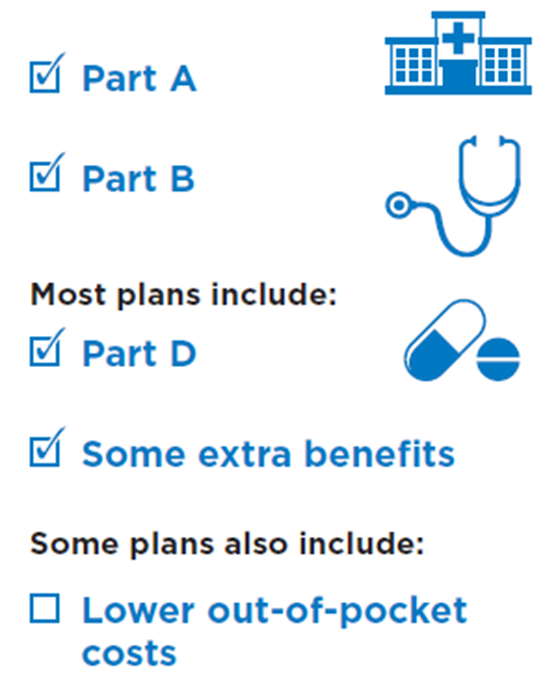 71
October 2022
Getting Started With Medicare
[Speaker Notes: This slide has animation.
Presenter Notes
A Medicare Advantage Plan is another way to get your Medicare Part A (Hospital Insurance) and Part B (Medical Insurance) coverage. Plans, sometimes called “Part C,” are offered by Medicare-approved private companies that must follow rules set by Medicare. If you join a Medicare Advantage Plan, you’ll still have Medicare but you’ll get your Part A and Part B coverage from the Medicare Advantage Plan, not Original Medicare. Most Medicare Advantage Plans include drug coverage (Part D). In most cases, you’ll need to use health care providers who participate in the plan’s network. Some plans offer out-of-network coverage. 
If you choose a Medicare Advantage Plan, your plan may give you a card to use when you get health care services and supplies. Your Medicare Advantage Plan ID card is your main card for Medicare. However, you also may be asked to show your Medicare card, so you should carry that card too. Only give your Medicare Number to doctors, pharmacists, other health care providers, your insurers, or people you trust to work with Medicare on your behalf.]
How Medicare Advantage Plans Work
In a Medicare Advantage Plan, you:
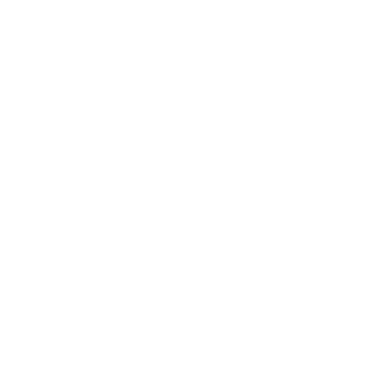 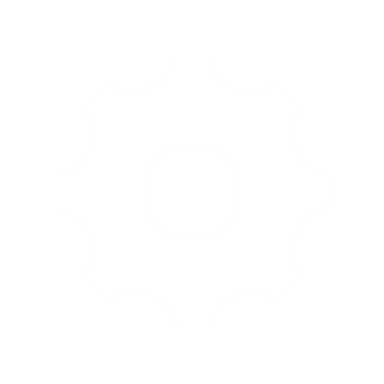 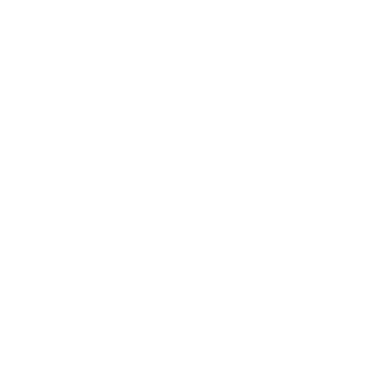 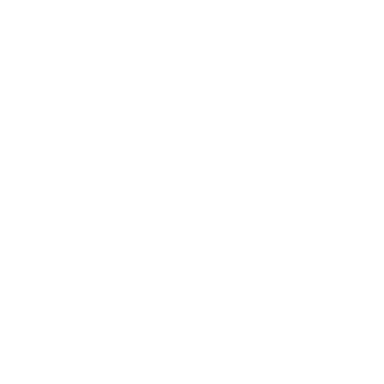 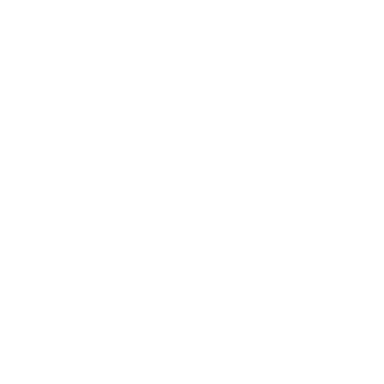 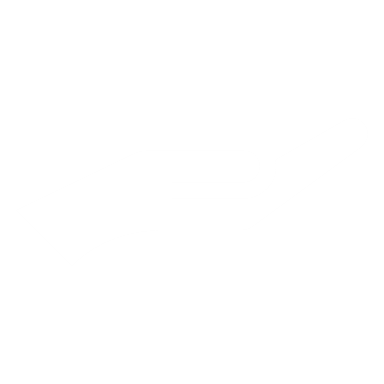 May choose a plan that includes drug coverage and/or extra benefits like vision, dental or fitness and wellness benefits
Can’t be charged more than Original Medicare for certain services, like chemotherapy, dialysis, and skilled nursing facility (SNF) care
Are still in Medicare with all rights and protections
Can be charged different out-of-pocket costs
Still get services covered by Part A and Part B
October 2022
Getting Started With Medicare
72
[Speaker Notes: This slide has animation.
Presenter Notes
In a Medicare Advantage Plan, you:
Are still in Medicare with all rights and protections
Still get services covered by Part A and Part B, but the Medicare Advantage Plan covers those services instead of Original Medicare (you must have both Part A and Part B to join a Medicare Advantage Plan)
Can’t be charged more than Original Medicare for certain services, like chemotherapy, dialysis, and skilled nursing facility (SNF) care
May choose a plan that includes drug coverage 
May choose a plan that includes extra benefits like vision, dental, or fitness and wellness benefits offered at the plan’s expense (not covered by Medicare)
Can be charged different out-of-pocket costs
Have a yearly limit on your out-of-pocket costs
Note: Medicare Advantage Plans can also cover more extra benefits than they have in the past, including services like transportation to doctor visits, over-the-counter prescription drugs, adult day-care services, and other services that promote your health and wellness. Plans can also tailor their plan offerings to people with certain chronic health conditions. More details about these benefits are available in materials from the plan. For CMS to approve an extra benefit, the benefit must focus directly on an enrollee’s health care needs and be recommended by a licensed medical professional as part of a care plan, if not directly provided by one. Visit CMSnationaltrainingprogram.cms.gov/?q=global-search&combine=classroom%20modules to review “Medicare Advantage and Other Health Plans” for more information about expanded health-related extra benefits.]
How Medicare Advantage Plans Work (continued)
In a Medicare Advantage Plan:
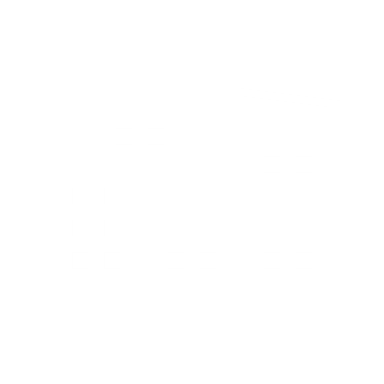 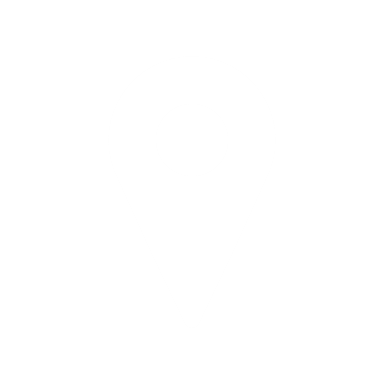 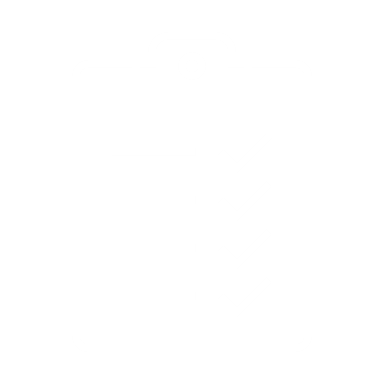 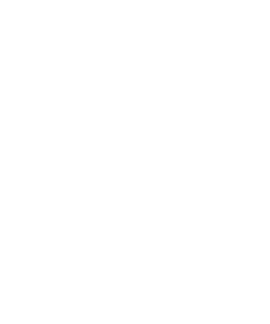 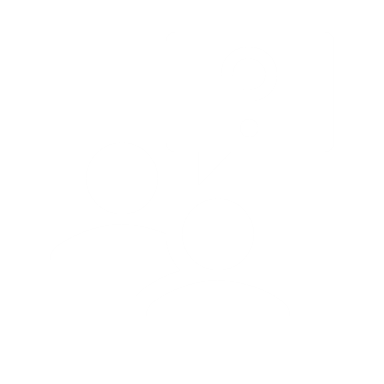 You (or a provider acting on your behalf) can request to see if an item or service will be covered by the plan in advance (called an organization determination)
Medicare pays a fixed amount for your coverage each month to the companies offering Medicare Advantage Plans
Each plan can charge different out-of-pocket costs and have different rules for how you get services (which can change each year)
Hospice care is covered, but by Original Medicare
Each plan has a service area in which its enrollees must live
October 2022
Getting Started With Medicare
73
[Speaker Notes: This slide has animation.
Presenter Notes
Each plan has a service area in which its enrollees must live.
You (or a provider acting on your behalf) can request to see if an item or service will be covered by the plan in advance. Sometimes you must do this for the service to be covered. This is called an “organization determination.” Contact your plan for more information.
Medicare pays a fixed amount for your coverage each month to the companies offering Medicare Advantage Plans. 
Each Medicare Advantage Plan can charge different out‑of‑pocket costs and have different rules for how you get services (like whether you need a referral to see a specialist or if you have to go to doctors, facilities, or suppliers that belong to the plan’s network for non‑emergency or non-urgent care). These rules can change each year. 
Hospice care is covered by Original Medicare even if you are enrolled in a Medicare Advantage Plan, but your plan will cover services not related to your terminal illness from either providers in your plan’s network or other Medicare providers. 

Sources:
Medicare.gov/sign-up-change-plans/types-of-medicare-health-plans/things-to-know-about-medicare-advantage-plans
Medicare.gov/sign-up-change-plans/types-of-medicare-health-plans/medicare-advantage-plans/how-do-medicare-advantage-plans-work
Medicare.gov/what-medicare-covers/what-medicare-health-plans-cover/medicare-advantage-plans-cover-all-medicare-services.]
When Can I Enroll in a Medicare Advantage Plan?
You can enroll in a Medicare Advantage Plan from April 1–June 30. Coverage begins July 1.
What if I have Part A and enroll in Part B during a General Enrollment Period (GEP)?
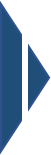 You can only make one change to another plan or to Original Medicare during the Medicare Advantage OEP, January 1–March 31. Coverage begins the 1st of the month after the plan gets your request.
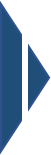 If I’m new to Medicare and enroll in a Medicare Advantage Plan, when can I make a change?
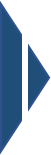 Within the first 3 months you have Medicare.
What if I enroll, then change my mind?
October 2022
Getting Started With Medicare
74
[Speaker Notes: This slide has animation.
Presenter Notes
You can join a Medicare Advantage Plan when you first become eligible for Medicare, generally during your Initial Enrollment Period (IEP), which begins 3 months immediately before your first entitlement to both Part A and Part B.
If you have Part A and enroll in Part B during a General Enrollment Period (GEP), you can enroll in a Medicare Advantage Plan April 1–June 30, with coverage starting July 1.
The Medicare Advantage OEP doesn’t provide enrollment rights to people not already enrolled in a Medicare Advantage Plan during the applicable 3‑month period. People who use the Medicare Advantage OEP to make changes to their Medicare Advantage coverage may also enroll in or disenroll from Part D coverage in certain circumstances. If you’re enrolled in a Medicare Advantage Plan with drug coverage, you may use the Medicare Advantage OEP to switch to: (1) another Medicare Advantage Plan with drug coverage; (2) a Medicare Advantage-only Plan; or (3) a Medicare Advantage-only Private Fee-for-Service (PFFS) Plan with or without a stand-alone Part D plan, or (4) Original Medicare with or without a Medicare drug plan. The Medicare Advantage OEP will also allow people enrolled in a Medicare Advantage-only plan to switch to: (1) another Medicare Advantage-only plan; (2) a Medicare Advantage Plan with drug coverage; or (3) Original Medicare with or without drug coverage. However, this enrollment period doesn’t allow for Part D changes for people enrolled in Original Medicare, including those with enrollment in stand-alone drug plans.
The Medicare Advantage OEP allows people enrolled in a Medicare Advantage Plan to only make one change during the first 3 months of the calendar year (January 1–March 31) to switch Medicare Advantage Plans or to drop a Medicare Advantage Plan and get coverage through Original Medicare. Coverage begins the 1st of the month after the plan gets your request. You must be enrolled in a Medicare Advantage Plan (at any time) during the first 3 months of the year to use this enrollment period. Also, if you’re new to Medicare and you’re enrolled in a Medicare Advantage Plan during your IEP, you can make a change within the first 3 months you have Medicare. 
In addition, people newly eligible for Medicare Advantage (with Part A and Part B) who enroll in a Medicare Advantage Plan, also have the opportunity to only make one change to Medicare Advantage Plans or drop Medicare Advantage coverage and get Original Medicare (Trial Right). However, if you drop a Medicare Supplement Insurance (Medigap) policy to join a Medicare Advantage Plan, you might not be able to get it back. Rules can vary by state and your situation.]
When Can I Enroll in a Medicare Advantage Plan? (continued)
Yes. You can join, switch, or drop your plan during the OEP, October 15–December 7. Coverage begins on January 1.
Can I enroll during Medicare's yearly Open Enrollment Period (OEP)?
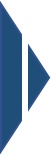 You might if you move out of your plan’s service area, have or lose Medicaid or Extra Help, or move in or out of an institution.
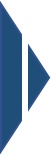 Will I have a Special Enrollment Period (SEP)?
December 8–November 30 each year, you can switch to a Medicare Advantage Plan or Medicare Cost Plan that has 5 stars for its overall rating.
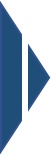 When’s the 5-star SEP?
Note: If you drop a Medicare Supplement Insurance (Medigap) policy to join a Medicare Advantage Plan, you might not be able to get it back.
October 2022
Getting Started With Medicare
75
[Speaker Notes: This slide has animation.
Presenter Notes
Each year, you have the chance to review your Medicare coverage and you can join, switch, or drop your plan. This is during the yearly OEP that lasts from October 15 – December 7 each year. Your coverage would begin on January 1, as long as the plan had your request by December 7.
You may qualify for a Special Enrollment Period (SEP) in certain circumstances, like if you:
Move out of your plan’s service area
Have or lose Medicaid or Extra Help
Move in or out of an institution (like a SNF or long-term care hospital)
5-star SEP information:
You can switch to a Medicare Advantage Plan or Medicare Cost Plan that has 5 stars for its overall star rating
You can switch to a Medicare drug plan that has 5 stars for its overall star rating from December 8–November 30 each year. You can only use this SEP once during this timeframe. 
To find out which Medicare Advantage Plans are available in your area, visit Medicare.gov/plan-compare, or call 1-800-MEDICARE (1-800-633-4227); TTY: 1-877-486-2048.
For more enrollment period information, visit Medicare.gov/publications to review “Understanding Medicare Advantage & Medicare Drug Plan Enrollment Periods” (CMS Product No. 11219).]
How Do I Enroll in a Medicare Advantage Plan?
Call Medicare at 1-800-MEDICARE 
(1-800-633-4227; TTY: 1-877-486-2048)
Find health and drug plans at Medicare.gov/plan-compare
Once you understand the plan’s rules and costs, here’s how to join:
Visit the plan’s website to see if you can join online
Fill out a paper enrollment form
Call the plan you want to join (visit Medicare.gov/plan-compare to get your plan’s contact information)
Call Medicare
76
October 2022
Getting Started With Medicare
[Speaker Notes: This slide has animation.
Presenter Notes
Not all Medicare Advantage Plans work the same way. Find health and drug plans at Medicare.gov/plan-compare.
Once you understand the plan's rules and costs, here's how to join:
Visit the plan's website to see if you can join online.
Fill out a paper enrollment form. Contact the plan to get an enrollment form, fill it out, and return it to the plan. All plans must offer this option.
Call the plan you want to join. Get your plan's contact information from Medicare.gov/plan-compare.
Call 1-800-MEDICARE (1-800-633-4227); TTY: 1-877-486-2048.
Note: Medicare plans aren't allowed to call you to enroll you in a plan, unless you specifically ask to be called. Also, plans should never ask you for financial information, including credit card or bank account numbers, over the phone.]
Decision: Should I Join a Medicare Advantage Plan?
Consider:
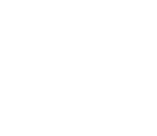 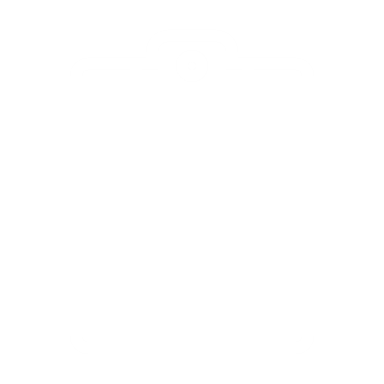 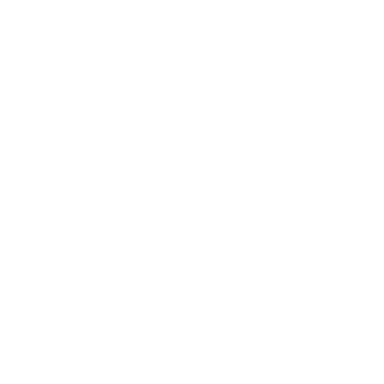 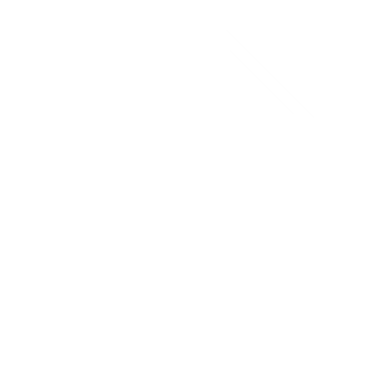 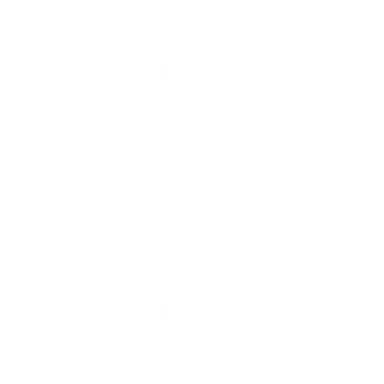 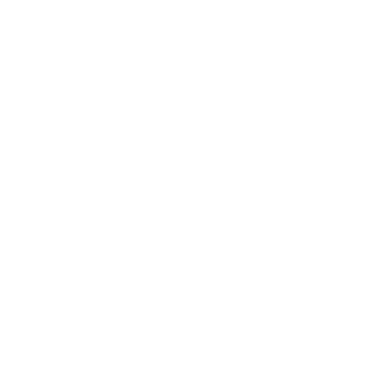 If the plan offers extra benefits (in addition to Original Medicare benefits) and if you need to pay extra to get them
You can only join/leave plan during certain periods
Some plans may require you to use a network
It doesn’t work with Medigap policies
You may need a referral to see a specialist
NOTE: You must have Medicare Part A and Part B to join; and you must pay the Part B premium and usually a monthly plan premium.
October 2022
Getting Started With Medicare
77
[Speaker Notes: This slide has animation.
Presenter Notes
There are things to consider when deciding if you want to join a Medicare Advantage Plan:
You must have Part A and Part B to join
In addition to paying the Part B premium, you may have to pay a monthly plan premium
If the plan offers extra benefits (in addition to Original Medicare benefits) and if you need to pay extra to get them
Some plans may require you to use a network 
You may need a referral to see a specialist
You can only join/leave the plan during certain periods
Medicare Advantage Plans don’t work with Medigap policies]
Can I Join a Medicare Advantage Plan if I Have End-Stage Renal Disease (ESRD)?
Yes
You can enroll in a Medicare Advantage Plan 
With or without drug coverage during Open Enrollment (October 15–December 7) for coverage starting January 1
If you join a Medicare Advantage Plan during Open Enrollment but change your mind, 
You can switch back to Original Medicare or change to a different Medicare Advantage Plan during the Medicare Advantage Open Enrollment Period (OEP) (January 1–March 31)
October 2022
Getting Started With Medicare
78
[Speaker Notes: This slide has animation.
Presenter Notes
If you have End-Stage Renal Disease (ESRD), you can enroll in a Medicare Advantage Plan or a Medicare Advantage Plan with drug coverage during Open Enrollment (October 15–December 7) for coverage starting January 1.
Medicare Advantage Plans must cover all of the services that Original Medicare covers. But, your costs and/or choices of where you get your care may be different. Some plans offer extra coverage, like vision, hearing and dental coverage. 
If you join a Medicare Advantage Plan during Open Enrollment but change your mind, you can switch back to Original Medicare or change to a different Medicare Advantage Plan (depending on which coverage works better for you) during the Medicare Advantage Open Enrollment Period (OEP) (January 1–March 31). 
To learn more about Medicare Advantage Plans, visit Medicare.gov/sign-up-change-plans/types-of-medicare-health-plans/medicare-advantage-plans and Medicare.gov/manage-your-health/i-have-end-stage-renal-disease-esrd.]
How Are Medigap Policies & Medicare Advantage Plans Different?
October 2022
Getting Started With Medicare
79
[Speaker Notes: Presenter Notes
This chart displays a side-by-side comparison of how Medigap policies and Medicare Advantage Plans differ.
Both are offered by private companies. 
Medigap must follow federal and state laws, but routine day-to-day oversight of standardized Medigap policies is the states’ responsibility. Medicare Advantage Plans must be approved by Medicare.
Medigap policies only work with Original Medicare. They don’t work with Medicare Advantage Plans. If you join a Medicare Advantage Plan, you can’t use a Medigap policy to pay for the out-of-pocket costs you have in the Medicare Advantage Plan.
Original Medicare pays for many, but not all, health care services and supplies. Private insurance companies sell Medigap policies to help pay for some of the out-of-pocket costs (“gaps”) that Original Medicare doesn’t cover. Medigap policies don’t pay your Medicare premiums. Most Medigap policies don’t cover out-of-pocket drug expenses. If you want drug coverage, you will need to consider joining a Part D plan. Some older policies (no longer sold) may have included some drug coverage (Plan I). Medicare Advantage Plans cover Part A- and Part B-covered services, most include Part D, and may offer extra coverage like vision, hearing, dental, and wellness programs.
In both cases, you must have Part A and Part B.
You pay a premium for a Medigap policy or a Medicare Advantage Plan, as well as the Part B premium.
If you already have a Medicare Advantage Plan, it’s illegal for anyone to sell you a Medigap policy unless you’re disenrolling from your Medicare Advantage Plan to go back to Original Medicare.]
Other Health Plans: Medicare Cost Plans
You can join even if you only have Part B
If you have Part A and Part B and go to a non-network provider:
Your services are covered under Original Medicare 
You’ll pay the Part A and Part B coinsurance and deductibles 
You can join anytime the plan accepts new members
You can leave anytime and return to Original Medicare 
You can either get your Medicare drug coverage from the Cost Plan (if offered) or you can join a Medicare drug plan
October 2022
Getting Started With Medicare
80
[Speaker Notes: This slide has animation
Presenter Notes
There are other types of Medicare health plans that provide Part A and Part B, while others provide only Part B coverage. In addition, some also provide Medicare drug coverage. These plans have the same rules as Medicare Advantage Plans. However, each type has special rules and exceptions.
Medicare Cost Plans are a type of Medicare health plan that’s available in certain, limited areas of the country. 
You can join even if you only have Part B.
If you have Part A and Part B and go to a non-network provider, the services are covered under Original Medicare. You’ll pay the Part A and Part B coinsurance and deductibles. 
You can join anytime the Cost Plan is accepting new members. 
You can leave anytime and return to Original Medicare. 
You can get your Medicare drug coverage from the Cost Plan (if offered) or you can join a Medicare drug plan. Even if the Cost Plan offers drug coverage, you can choose to get drug coverage from a separate Medicare drug plan.
Visit Medicare.gov/plan-compare for more information about Medicare Cost Plans.]
Other Health Plans: Program of All-inclusive Care for the Elderly (PACE) Plans
To qualify, you must:
Live in the service area of a PACE organization
Be 55 or older
Be able to live safely in the community with the PACE services
Need a nursing home-level of care (as certified by your state)
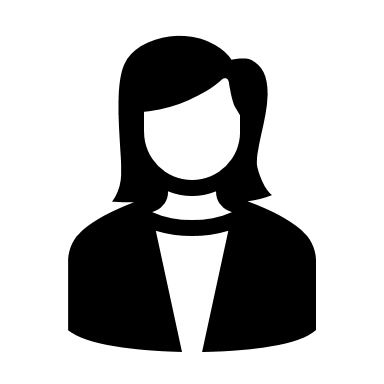 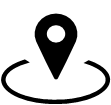 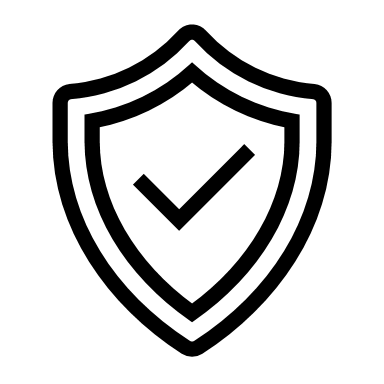 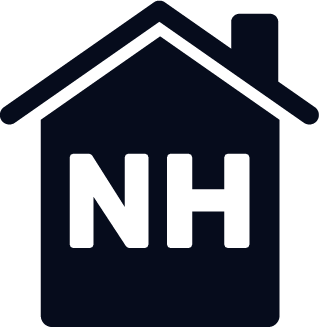 October 2022
Getting Started With Medicare
81
[Speaker Notes: This slide has animation.
Presenter Notes
PACE is a Medicare and Medicaid Program offered in many states that allows people who otherwise need a nursing home-level of care to remain in the community. 
To qualify for PACE, you must meet these conditions: 
You’re 55 or older. 
You live in the service area of a PACE organization. 
You’re certified by your state as needing a nursing home-level of care. 
At the time you join, you’re able to live safely in the community with the help of PACE services.]
Other Health Plans: Programs of All-inclusive Care for the Elderly (PACE) (continued)
About PACE coverage and premiums:
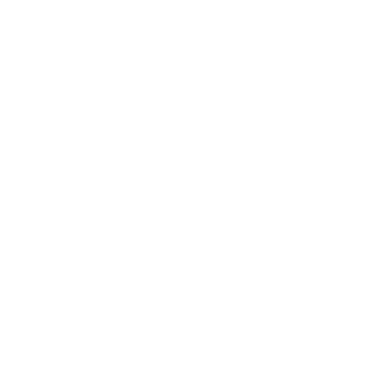 If you have Medicare, but not Medicaid, you’ll be charged a monthly premium to cover the long-term care portion of the benefit and a premium for Medicare Part D drugs.
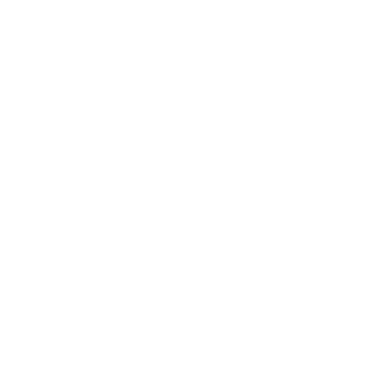 If you have Medicaid, you won’t have to pay a monthly premium for the long-term care portion of the benefit.
82
October 2022
Getting Started With Medicare
[Speaker Notes: This slide has animation.
Presenter Notes
PACE covers all Medicare- and Medicaid-covered care and services, and other services that the PACE team of health care professionals decides are necessary to improve and maintain your health. This includes drugs, and any other medically necessary care, like doctor or health care provider visits, transportation, home care, hospital visits, and even nursing home stays when necessary. 
If you have Medicaid, you won’t have to pay a monthly premium for the long-term care portion of the PACE benefit. If you have Medicare but not Medicaid, you’ll be charged a monthly premium to cover the long-term care portion of the PACE benefit and a premium for Medicare Part D drugs. However, in PACE, there’s never a deductible or copayment for any prescription drug, service, or care approved by the PACE team of health care professionals. 
Visit Medicare.gov/plan-compare/#/pace to see if there’s a PACE organization that serves your community.]
Check Your Knowledge: Question 7
Medicare Advantage Plans __________.
Help pay for gaps in Original Medicare
Must keep the same providers all year
Are private plans approved by each state
Must cover all Part A- and Part B-covered services
83
October 2022
Getting Started With Medicare
[Speaker Notes: This slide has animation.​
​Presenter Notes​​
Check Your Knowledge: Question 7
Medicare Advantage Plans __________.
Help pay for gaps in Original Medicare
Must keep the same providers all year
Are private plans approved by each state
Must cover all Part A- and Part B-covered services
Answer: d. Must cover all Part A- and Part B-covered services. 
They offer all Part A- and Part B-covered services, but may cover additional benefits not covered by Original Medicare, like vision and dental. Their cost-sharing may be different than that of Original Medicare. They are run by private companies, but they must be approved by Medicare.]
Lesson 6
Medicare & the Health Insurance Marketplace®
[Speaker Notes: Presenter Notes
Lesson 6 explains Medicare and the Health Insurance Marketplace.]
Lesson 6 Objectives
At the end of this lesson, you’ll be able to:
Explain what to do if you have Marketplace coverage and become eligible for Medicare
Discuss what to consider when deciding whether to join or keep a Marketplace plan instead of Medicare
Discuss Medicare and the Marketplace for people with disabilities
85
October 2022
Getting Started With Medicare
[Speaker Notes: Presenter Notes
At the end of this lesson, you’ll be able to:
Explain what to do if you have Marketplace coverage and become eligible for Medicare
Discuss what to consider when deciding whether to join or keep a Marketplace plan instead of Medicare 
Discuss Medicare and the Marketplace for people with disabilities]
Medicare & the Marketplace
If you have Medicare:
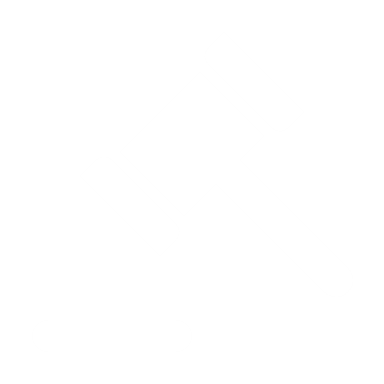 It’s against the law for someone to sell you a Marketplace plan
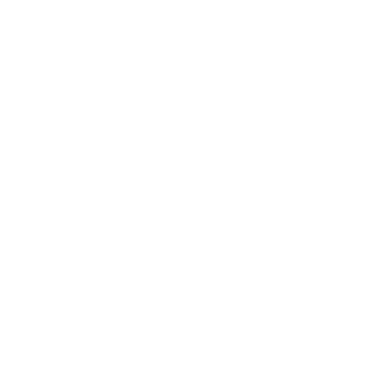 You may have a Marketplace plan through your employer, sold through the Small Business Health Options Program (SHOP) if you’re an active worker or a dependent of one
NOTE: SHOP plans are available through issuers, agents, and brokers, not through HealthCare.gov.
86
October 2022
Getting Started With Medicare
[Speaker Notes: This slide has animation. 
Presenter Notes
It’s against the law for someone who knows that you have Medicare to sell you a Marketplace plan. This is true even if you have only Medicare Part A (Hospital Insurance) or only Part B (Medical Insurance). The exception is a Marketplace plan through your employer (sold through the Small Business Health Options Program (SHOP)) if you're an active worker or a dependent of an active worker. 
SHOP coverage may pay first, before Medicare. If you delay enrollment because you have employer coverage through SHOP, you won’t have a late enrollment penalty if you enroll anytime you have SHOP Marketplace coverage, or within 8 months of losing that coverage (if employer has 20 or more employees). This doesn’t include COBRA (Consolidated Omnibus Budget Reconciliation Act) coverage.
SHOP plans are available through issuers, agents, and brokers, not through HealthCare.gov. Visit HealthCare.gov/small-businesses/employers to learn more about the SHOP program.
For more information on Marketplace, visit Marketplace.cms.gov/outreach-and-education/medicare-and-the-health-insurance-marketplace.pdf to view “Medicare & the Health Insurance Marketplace” (CMS Product No. 11694). You can also view the Medicare & the Health Insurance Marketplace training module at Marketplace.cms.gov/technical-assistance-resources/training-materials/medicare-and-marketplace.pptx.]
Marketplace & Becoming Eligible for Medicare
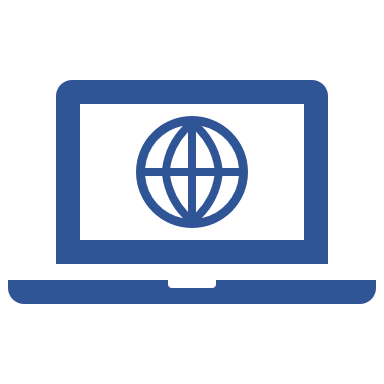 HealthCare.gov to connect to the Marketplace in your state.
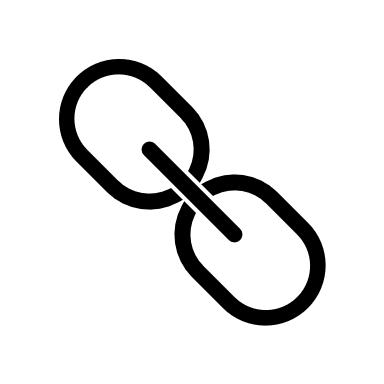 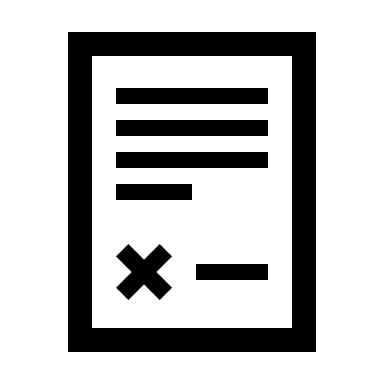 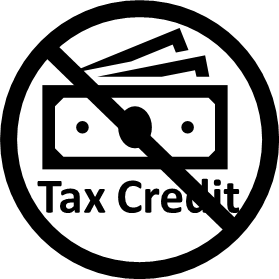 Once you’re eligible for Medicare Part A (Hospital Insurance)
You won’t be eligible for premium tax credits or other cost savings you may be getting for your Marketplace plan
Sign up for Medicare 
During your Initial Enrollment Period (IEP) to avoid a possible lifetime late enrollment penalty
Connect with the Marketplace in your state
 Before your Medicare enrollment begins to learn more
87
October 2022
Getting Started With Medicare
[Speaker Notes: This slide has animation.
Presenter Notes
If you have coverage through an individual Health Insurance Marketplace plan (not through an employer), you may want to end your Marketplace coverage and enroll in Medicare during your Initial Enrollment Period (IEP) to avoid the risk of a delay in future Medicare coverage and the possibility of a Medicare late enrollment penalty. You can keep your Marketplace plan after your Medicare coverage begins, but Marketplace coverage duplicates coverage you’re already getting through Medicare.
Once your Part A coverage starts, you’ll no longer be eligible for any premium tax credits or other cost savings you may be getting for your Marketplace plan.
No matter how you get Medicare, whether through Original Medicare or a Medicare Advantage Plan, you need to return to the Marketplace and end any subsidies, like premium tax credits or cost-sharing reductions, which are being paid on your behalf. If you continue to get help paying your Marketplace plan premium after you have Medicare, you might have to pay back some or all of the premium tax credits you got to help pay for your Marketplace plan for months of overlapping coverage when you file your federal income taxes. 
Visit HealthCare.gov before your Medicare enrollment begins to connect to the Marketplace in your state and learn more. You can also find out how to terminate your Marketplace plan before your Medicare enrollment begins.
Once you’re eligible for Medicare, you’ll have an IEP to sign up. For most people, their 7-month Medicare IEP starts 3 months before their 65th birthday and ends 3 months after their 65th birthday. If you enroll in Medicare after your IEP, you may have to pay a late enrollment penalty for as long as you have Medicare. 
If you have individual Marketplace coverage and only enroll in Part A during your IEP, you won't be able to enroll in Part B later using the Special Enrollment Period (SEP). If you miss your IEP, you’ll have to wait until the General Enrollment Period (GEP). The GEP is from January 1–March 31 each year. Your coverage will begin on July 1. If more than 12 months have passed since you turned 65, you could have a lifetime late enrollment penalty.
Note: You may have Medicare and Marketplace coverage at the same time, only if you had your Marketplace coverage before you had Medicare. It’s against the law for someone who knows you have Medicare to sell you a Marketplace plan. There's no coordination of benefits between a Qualified Health Plan (QHP) and Medicare. You need to be aware of this if you decide to remain in a QHP after enrolling in Part A. It isn’t a secondary insurance. Also, drug coverage in a QHP may not be creditable and you may have a penalty if you sign up for Part D later. A QHP is an insurance plan that’s certified by the Health Insurance Marketplace®, provides essential health benefits, follows established limits on cost-sharing (like deductibles, copayments, and out-of-pocket maximum amounts), and meets other requirements under the Affordable Care Act. For more information, visit HealthCare.gov/medicare/changing-from-marketplace-to-medicare.]
Choosing Marketplace Coverage Instead of Medicare
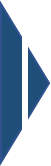 You can drop your Part A and Part B coverage and get a Marketplace plan instead.
What if I have Medicare Part A and Part B, but I’m paying a premium for Part A?
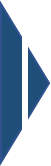 You can drop Part B and get a Marketplace plan instead.
What if I only have Part B, and would have to pay a premium for Part A?
You can get a Marketplace plan if you haven’t enrolled because you’d have to pay for Part A, have a medical condition that qualifies you for Medicare, or are in your 24-month disability waiting period.
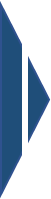 What if I’m eligible for Medicare but haven’t enrolled?
October 2022
Getting Started With Medicare
88
[Speaker Notes: This slide has animation.
Presenter Notes
You can choose Marketplace coverage instead of Medicare under the following conditions:
If you’re paying a premium for Part A—you can drop your Part A and Part B coverage and get a Marketplace plan instead
If you only have Part B, and have to pay a premium for Part A—you can drop Part B and get a Marketplace plan instead 
If you’re eligible for Medicare but haven’t enrolled because: 
You have to pay a premium for Part A
You have a medical condition that qualifies you for Medicare, like End-Stage Renal Disease (ESRD), but haven’t applied for Medicare coverage
You’re in your 24-month disability waiting period 
NOTE: Before choosing Marketplace coverage over Medicare, there are 2 important points for you to consider: 
If you enroll in Medicare after your IEP ends, you may have to pay a late enrollment penalty for as long as you have Medicare. 
Generally you can enroll in Medicare only during the Medicare general enrollment period (from January 1–March 31 each year). Your coverage won’t start until July. This may cause a gap in your coverage.

Source: HealthCare.gov/medicare]
Check Your Knowledge: Question 8
It’s not against the law for someone to sell you a Marketplace plan.
True
False
89
October 2022
Getting Started With Medicare
[Speaker Notes: This slide has animation.
​Presenter Notes​​
Check Your Knowledge: Question 8
It’s not against the law for someone to sell you a Marketplace plan.
True
False
Answer: b. False
It’s against the law for someone who knows that you have Medicare to sell you a Marketplace plan. This is true even if you have only Medicare Part A (Hospital Insurance) or only Part B (Medical Insurance). The exception is a Marketplace plan through your employer (sold through the Small Business Health Options Program (SHOP)) if you're an active worker or a dependent of an active worker.]
Lesson 7
Help for People with Limited Income & Resources
[Speaker Notes: Presenter Notes
Lesson 7 reviews options for people with limited income and resources, like the Medicare Savings Programs, Extra Help, Medicaid, and the Children’s Health Insurance Program (CHIP).]
Lesson 7 Objectives
At the end of this lesson, you’ll be able to:
Describe programs for people with limited income and resources
Explain Medicare Savings Programs and minimum federal eligibility requirements
Explain other programs (Extra Help, Medicaid, and the Children’s Health Insurance Program (CHIP)) and who qualifies
91
October 2022
Getting Started With Medicare
[Speaker Notes: Presenter Notes
At the end of this lesson, you’ll be able to:
Describe programs for people with limited income and resources
Explain Medicare Savings Programs and minimum federal eligibility requirements
Explain other programs (Extra help, Medicaid, and the Children’s Health Insurance Program (CHIP)) and who qualifies]
Help for People with Limited Income & Resources
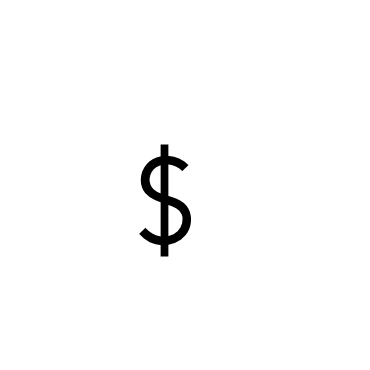 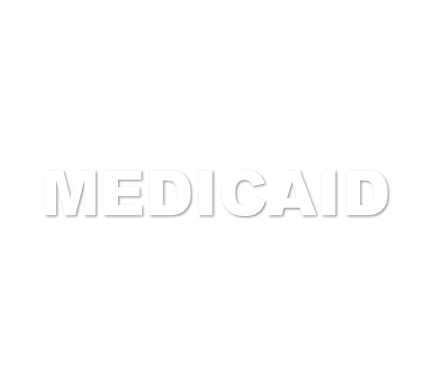 Medicare Savings Programs
Medicaid
Children’s Health Insurance Program (CHIP)
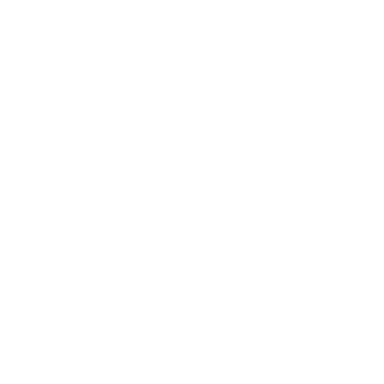 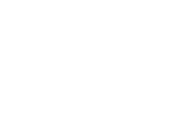 Extra Help
October 2022
Getting Started With Medicare
92
[Speaker Notes: This slide has animation.
Presenter Notes
There are programs available to help people with limited income and resources pay their health care and/or drug costs. These include the Medicare Savings Programs, Extra Help, Medicaid, and the Children’s Health Insurance Program (CHIP). You should apply for these programs if you have limited income and resources, or you have medical expenses that exceed your available income and resources. Even if you aren’t sure you qualify, you should apply. 
Medicare Savings Programs: This program provides help from your state paying Medicare costs, including Medicare premiums, deductibles, coinsurance, and copayments. It often has higher income and resource guidelines than full Medicaid. Visit Medicare.gov/talk-to-someone to see your state’s program. 
Extra Help: This program helps people with limited income and resources with the costs of Medicare drug coverage. It's also called the low-income subsidy. Some people with Medicare must apply for Extra Help. You can apply by filling out a paper application, applying at online at ssa.gov, or contacting your State Medical Assistance (Medicaid) office.
Medicaid: This program helps pay medical costs for some people with limited income and resources. It offers benefits not normally covered by Medicare, like nursing home care and personal care services. It's jointly funded by the federal and state governments and is administered by each state.
CHIP: This program provides low‑cost health insurance to children in families who earn too much income to qualify for Medicaid, but not enough to buy private health insurance. Visit InsureKidsNow.gov or call 1-877-KIDS-NOW (1-877-543-7669) for more information.
For more information, visit Medicare.gov/your-medicare-costs/get-help-paying-costs or call or visit your State Medical Assistance (Medicaid) office.]
Minimum Federal Eligibility Requirements for Medicare Savings Programs
Resource limits for QMB, SLMB, and QI are $8,400 for an individual and $12,600 for a married couple. 
Resource limits for QDWI are $4,000 for an individual and $6,000 for a married couple.
October 2022
Getting Started With Medicare
93
[Speaker Notes: Presenter Notes
These are the Medicare Savings Programs (MSP)1 federal minimum eligibility requirements for the 48 contiguous states. Limits are slightly higher in Alaska and Hawaii. 
To qualify for the Qualified Medicare Beneficiary (QMB) Program, you must be eligible for Medicare Part A (Hospital Insurance) and have an income that’s no more than 100% of the federal poverty level (FPL). This will be effective beginning the first month after you meet the QMB eligibility requirements (can’t be retroactive).
To qualify for the Specified Low-Income Medicare Beneficiary (SLMB) Program, you must be eligible for Part A and have an income that’s more than 100% and is less than 120% of the FPL.
To qualify for the Qualifying Individual (QI) Program, you must not be otherwise eligible for Medicaid. In addition, you must be eligible for Part A and have an income that’s at least 120% of the FPL and less than 135% of the FPL. You may have to apply every year for QI benefits as funding is limited. If state funds are available, QI applications are granted on a first‐come, first‐served basis, with priority given to people who got QI benefits the previous year.
In 2022, the resource limits for the QMB, SLMB, and QI programs are $8,400 for a single person and $12,600 for a married person living with a spouse. Resource limits are adjusted on January 1 of each year, based on the change in the annual consumer price index since September of the previous year (official in April of each year). States can change income and resource standards if CMS approves the changes. Countable resources include money in a checking account or savings account, stocks, and bonds.
To qualify for the Qualifying Disabled & Working Individuals (QDWI) Program, you must:
Be ineligible for premium‐free Part A
Have an income that’s no more than 200% of the FPL
Have resources that are equal to or less than twice maximum for Supplemental Security Income (SSI) ($4,000) for an individual and $6,000 for married couple in 2022)
Be otherwise ineligible for Medicaid
States can ask people with incomes between 150% and 200% of the FPL to pay a part of their Part A premium. The resource limits are $4,000 (individual) and $6,000 (married couple).
For more Medicare Savings Programs information, visit Medicare.gov/your-medicare-costs/get-help-paying-costs/medicare-savings-programs. See Medicare.gov/talk-to-someone to access a state’s Medicare Savings Programs website. 

1States can effectively raise the federal floor for income and resources standards under the authority of section 1902(r)(2) of the Social Security Act, which generally permits state Medicaid agencies to disregard income and/or resources that are counted under certain standard financial eligibility methodologies. Some states have used the authority of section 1902(r)(2) of the Act to eliminate any resource criteria for the MSP groups.]
What’s Extra Help?
Program to help people pay for Medicare drug costs (Part D) (also called the low-income subsidy (LIS))
If you have the lowest income and resources, you pay no premiums or deductible, and small or no copayments
If you have slightly higher income and resources, you pay reduced deductible and a little more out of pocket
No coverage gap or late enrollment penalty if you qualify for Extra Help
NOTE: A Special Enrollment Period (SEP) allows you to change your Medicare drug plan (also known as a PDP) once per quarter in the first 3 quarters of the year
October 2022
Getting Started With Medicare
94
[Speaker Notes: This slide has animation.
Presenter Notes
Extra Help is a Medicare Program to help people with limited income and resources pay Medicare drug program costs, like premiums, deductibles, and coinsurance. 
If you have the lowest income and resources, you’ll pay no premiums or deductible, and have small or no copayments. If you have slightly higher income and resources, you’ll have a reduced deductible and pay a little more out-of-pocket.
If you qualify for Extra Help, you won’t have a coverage gap or Part D late-enrollment penalty. 
You no longer have a continuous Special Enrollment Period (SEP) that allows you to change your Medicare drug plan (also known as a PDP) at any time. You can change plans once per quarter in the first 3 quarters of the year. If you want to change plans in the 4th quarter, you would use the Open Enrollment Period (OEP). To change plans, you just need to enroll in a new plan. That will automatically disenroll you from your old plan.
NOTE: Residents of the U.S. territories aren’t eligible for Extra Help. Each of the territories helps its own residents with Medicare drug costs. This help is generally for residents who qualify for and are enrolled in Medicaid. This assistance isn’t the same as Extra Help. 
For low-income subsidy information, visit CMS.gov/Medicare/Prescription-Drug-Coverage/LimitedIncomeandResources.]
Qualifying for Extra Help
If you don’t automatically qualify you must:
You automatically qualify for Extra Help if you get:
Full Medicaid coverage
Supplemental Security Income (SSI) 
Help from Medicaid paying your Medicare premiums (Medicare Savings Programs; sometimes called “partial dual”)
Apply online at ssa.gov/benefits/medicare/prescriptionhelp.html 
Call Social Security at 1-800-772-1213; TTY: 1-800-325-0778, and ask for the “Application for Help with Medicare Prescription Drug Plan Costs” (SSA-1020)
95
October 2022
Getting Started With Medicare
[Speaker Notes: This slide has animation.
Presenter Notes
You automatically qualify for Extra Help (and don’t need to apply) if you have Medicare and get full Medicaid coverage (sometimes called “full dual”), Supplemental Security Income (SSI) benefits, or help from Medicaid paying your Part B premiums (Medicare Savings Programs; sometimes called “partial dual”). 
If you don’t meet one of these conditions, you may still qualify for Extra Help, but you’ll need to apply for it. If you think you qualify but aren’t sure, you should still apply. You can apply for Extra Help at any time, and if you’re denied, you can reapply if your circumstances change. Eligibility for Extra Help may be determined by either Social Security or your State Medical Assistance (Medicaid) office. 
You can apply for Extra Help by:
Applying online at ssa.gov/benefits/medicare/prescriptionhelp
Completing a paper application you can get by calling Social Security at 1-800-772-1213; TTY: 1-800-325-0778
Applying through your State Medical Assistance (Medicaid) office
Working with a local organization, like a State Health Insurance Assistance Program (SHIP)
You can apply yourself, or someone with the authority (like with Power of Attorney) to act on your behalf can file your application, or you can ask someone else to help you apply.
If you apply for Extra Help, Social Security will transmit the data from your application to your State Medical Assistance (Medicaid) office to also initiate an application for a Medicare Savings Programs (just discussed), which can help you pay for your Medicare premiums.]
What’s Medicaid?
In 2021, 
Medicaid provided health coverage to:
Joint federal and state program
Helps pay health care costs for people with limited income and resources, or whose medical expenses exceed their available income
Some people qualify for Medicare and Medicaid
May cover services that Medicare may not or may partially cover, like nursing home care, personal care, and home- and community-based services
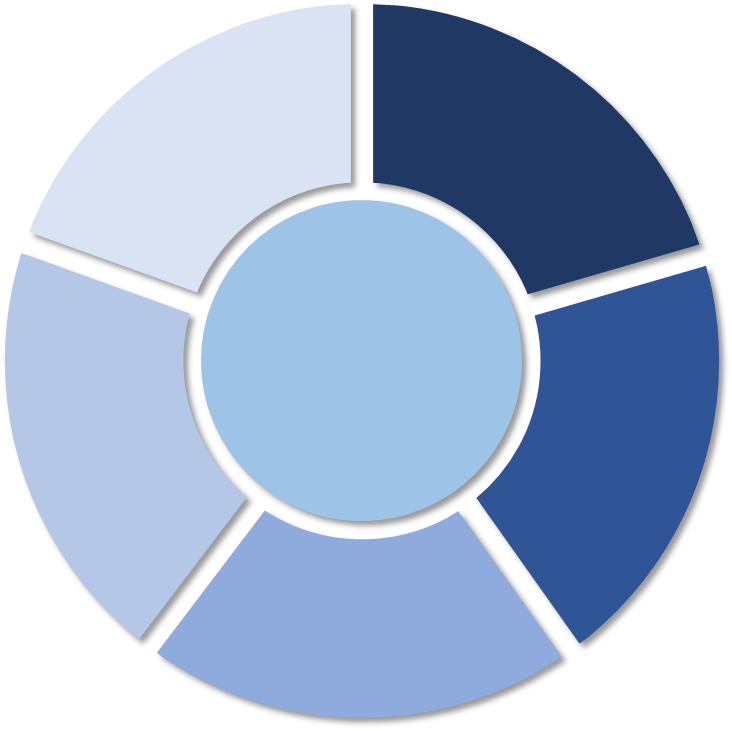 Pregnant
Women
Parents
84.8 million people
Children
Seniors
People with disabilities
October 2022
Getting Started With Medicare
96
[Speaker Notes: This slide has animation.
Presenter Notes
Medicaid is a joint federal and state program that helps pay health care costs if you have limited income and/or resources and meet other requirements. Some people qualify for both Medicare and Medicaid. 
If you have Medicare and full Medicaid coverage, most of your health care costs are covered. You can get your Medicare coverage through Original Medicare or a Medicare Advantage Plan. 
If you have Medicare and/or full Medicaid coverage, Medicare covers your Part D drugs. Medicaid may still cover some drugs that Medicare doesn’t cover. 
People with Medicaid may get coverage for services that Medicare may not or may partially cover, like nursing home care, personal care, and home- and community-based services. 
Medicaid is the largest source of funding for medical and health-related services for people with limited income and resources. Medicaid provides health coverage to an estimated 84.8 million people (in 2021), including children, pregnant women, parents, seniors, and people with disabilities.
Medicaid Programs vary from state to state. They may also have different names, like “Medical Assistance” or “Medi-Cal.” Each state has different income and resource requirements.
Call your State Medical Assistance (Medicaid) office for more information, to see if you qualify, and learn how to apply. Visit Medicare.gov/talk-to-someone, or call 1-800-MEDICARE (1-800-633-4227); TTY: 1-877-486-2048.]
How Are Medicare & Medicaid Different?
97
October 2022
Getting Started With Medicare
[Speaker Notes: Presenter Notes
Medicare and Medicaid are different in the following ways:
Medicare is a national program that's consistent across the country. Medicaid consists of statewide programs that vary among states.
Medicare is administered by the federal government. Medicaid is administered by state governments within broad federal rules (federal/state partnership).
Medicare is the nation’s primary payer of inpatient hospital services to the disabled, elderly, and people with End-Stage Renal Disease (ESRD). Medicaid is the nation’s primary public payer of acute health, mental health, and long-term care services.]
What’s the Children’s Health Insurance Program (CHIP)?
Health coverage for uninsured children in families earning too much to qualify for Medicaid, but too little for private insurance
Jointly funded by federal and state governments
Administered by states
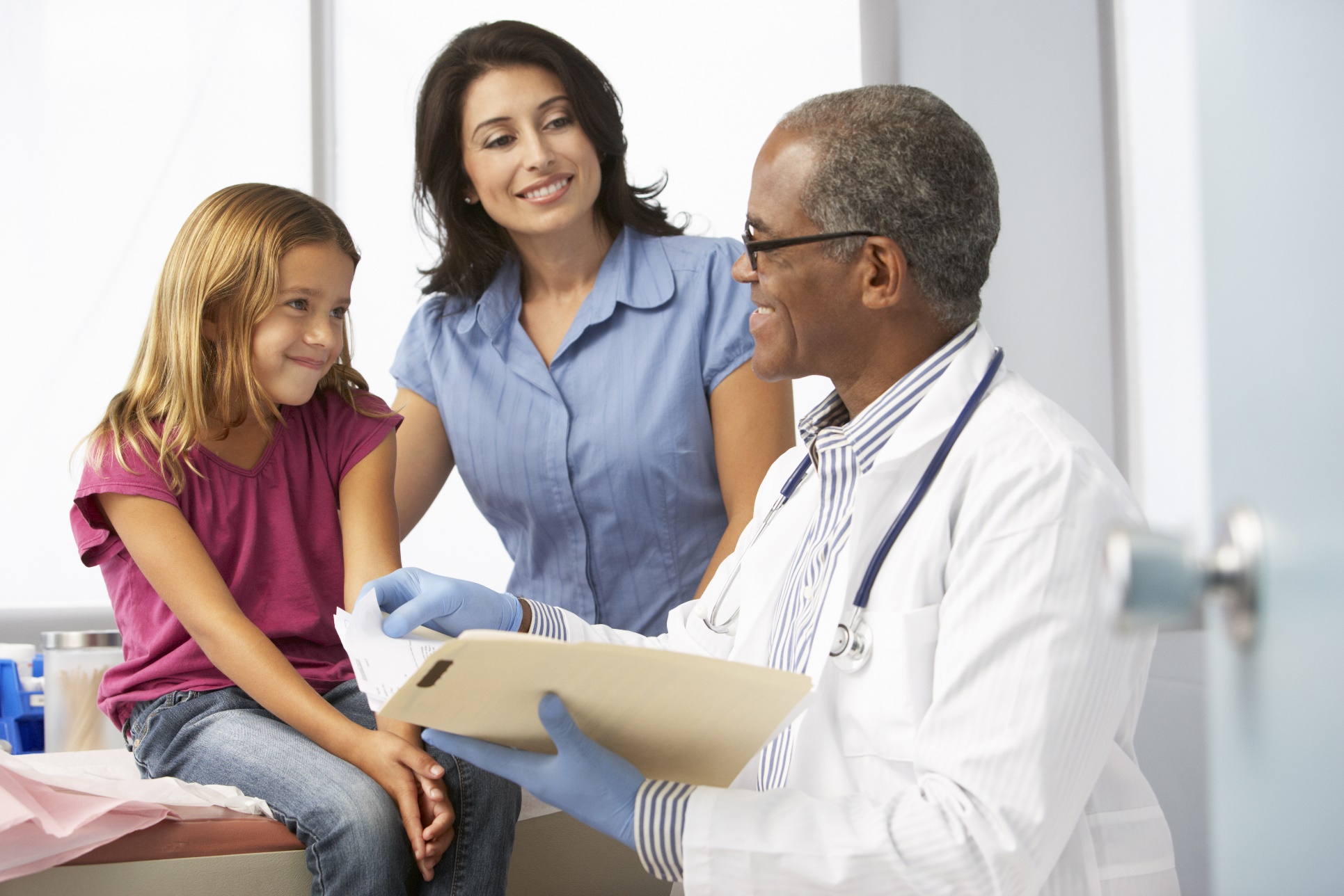 For CHIP information by state:
Visit Medicaid.gov/chip/state-program-information/chip-state-program-information.html
6.9 million children (2021)
October 2022
Getting Started With Medicare
98
[Speaker Notes: This slide has animation.
Presenter Notes
Like Medicaid, CHIP is a partnership between the states and the federal government that provides health coverage to eligible children, and some pregnant women, through both Medicaid and separate CHIP Programs. States administer CHIP within broad guidelines established by the CMS, and is funded jointly by states and the federal government.
As of September 2021, there were over 6.9 million children enrolled in the CHIP program.
Call your State Medical Assistance (Medicaid) office for more information and to see if you qualify for CHIP. Also, visit InsureKidsNow.gov to learn more about coverage options for your family.
To see CHIP information by state, visit Medicaid.gov/chip/state-program-information/chip-state-program-information.html.

Resource: Medicaid.gov/medicaid/program-information/medicaid-and-chip-enrollment-data/report-highlights/index.html]
Helpful Websites
Medicare
01
Medicare.gov
Medicaid
02
Medicaid.gov
Social Security
03
ssa.gov
Health Insurance Marketplace®
04
HealthCare.gov
Children’s Health Insurance Program
05
InsureKidsNow.gov
CMS National Training Program
CMSnationaltrainingprogram.cms.gov
06
shiphelp.org
State Health Insurance Program (SHIP)
07
October 2022
Getting Started With Medicare
99
[Speaker Notes: This slide has animation.
Presenter Notes
There are a variety of resources available to help you learn more and answer any questions, including: 
Medicare website – Medicare.gov. You can also call 1-800-MEDICARE (1-800-633-4227); TTY: 1-877-486-2048. 
Medicaid website – Medicaid.gov.
Social Security website – ssa.gov. You can call your local Social Security office.
Health Insurance Marketplace® website – HealthCare.gov.
Children’s Health Insurance Program website – InsureKidsNow.gov.
CMS National Training Program website – CMSnationaltrainingprogram.cms.gov.
SHIPs—you can contact your local SHIP office at – shiphelp.org.]
Key Points to Remember
Decisions affect the type of coverage you get
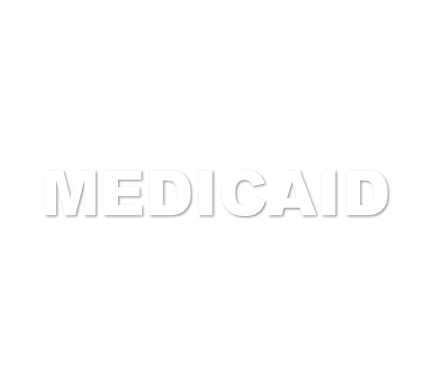 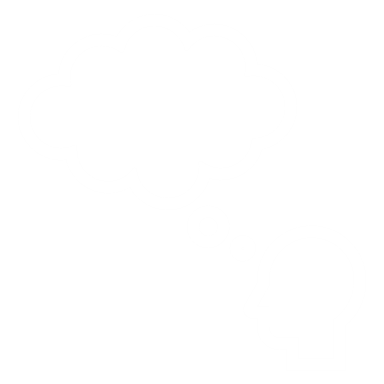 Medicare is a health insurance program
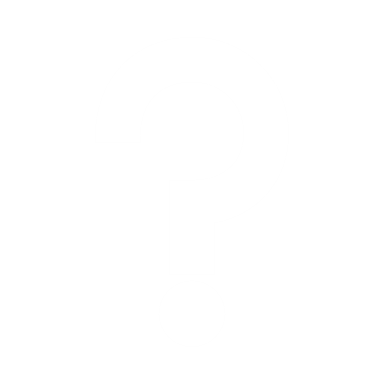 Medicare doesn’t cover all of your health care costs
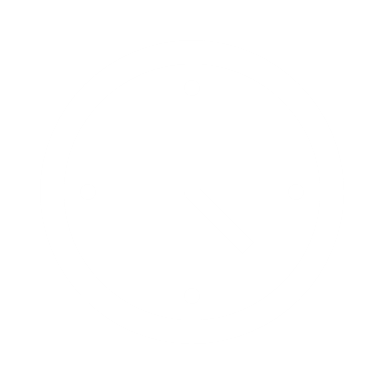 Certain decisions are time-sensitive
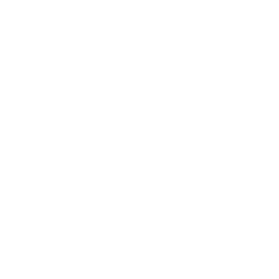 There are programs for people with limited income and resources
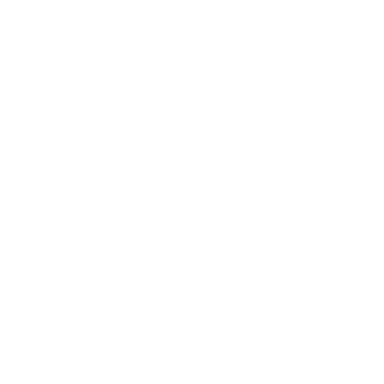 You have choices in how you get coverage
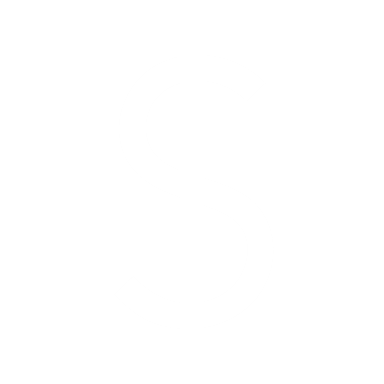 October 2022
Getting Started With Medicare
100
[Speaker Notes: This slide has animation.
Presenter Notes
Here are some key points to remember:
Medicare is a health insurance program.
It doesn’t cover all of your health care costs.
You have choices in how you get your coverage.
You have decisions to make. It’s important to know when you need to take action. Your decisions affect the type of coverage you get. Certain decisions are time-sensitive. 
There are programs for people with limited income and resources.]
Acronyms (AB–IR)
ABN Advanced Beneficiary Notice
ADL Activities of Daily Living
ALS Amyotrophic Lateral Sclerosis
ANOC Annual Notice of Change 
CHAMPVA Civilian Health and Medical Program of the Department of Veterans Affairs 
CHIP Children’s Health Insurance Program 
CMS Centers for Medicare & Medicaid Services 
COBRA Consolidated Omnibus Budget Reconciliation Act
DME Durable Medical Equipment
EOC Evidence of Coverage
ESRD End-Stage Renal Disease 
FEHB Federal Employees Health Benefits
FICA Federal Insurance Contributions Act 
FMAP Federal Medical Assistance Percentage 
FPL Federal Poverty Level 
GEP General Enrollment Period 
GHP Group Health Plan 
HMO Health Maintenance Organization 
HSA Health Savings Account 
IADL Instrumental Activities of Daily Living 
ICEP Initial Coverage Election Period
IEP Initial Enrollment Period 
IRMAA Income-Related Monthly Adjustment Amount 
IRS Internal Revenue Service
101
October 2022
Getting Started With Medicare
Acronyms (LI–RN)
LIS Low-income Subsidy
MAC Medicare Administrative Contractor
MA-PD Medicare Advantage Plan with Drug Coverage
MACRA Medicare Access and 
CHIP Reauthorization Act 
MAGI Modified Adjusted Gross Income 
MEC Minimal Essential Coverage
MSA Medical Savings Account 
NTP National Training Program 
OEP Open Enrollment Period 
OPM Office of Personnel Management
OTC Over the CounterPACE Programs of All-Inclusive Care for the Elderly 
PBP Plan Benefit Package
PDP Drug Plan 
PFFS Private Fee-for-Service 
POS Point of Service 
PPO Preferred Provider Organization 
QDWI Qualifying Disabled & Working Individuals
QHP Qualified Health Plan 
QI Qualified Individual 
QMB Qualified Medicare Beneficiary 
RNHCI Religious Nonmedical Health Care Institutions
102
October 2022
Getting Started With Medicare
Acronyms (RR–VA)
RRB Railroad Retirement Board 
SEP Special Enrollment Period 
SHIP State Health Insurance Assistance Program 
SHOP Small Business Health Options Program 
SLMB Specified Low-income Medicare Beneficiary 
SNF Skilled Nursing Facility 
SPAP State Pharmaceutical Assistance Programs 
SSBCI Special Benefits for the Chronically Ill 
SSDI Social Security Disability Insurance 
SSI Supplemental Security Income
TFL TRICARE for Life 
TTY Teletypewriter/Text Telephone 
VA U.S. Department of Veterans Affairs
103
October 2022
Getting Started With Medicare
Stay Connected
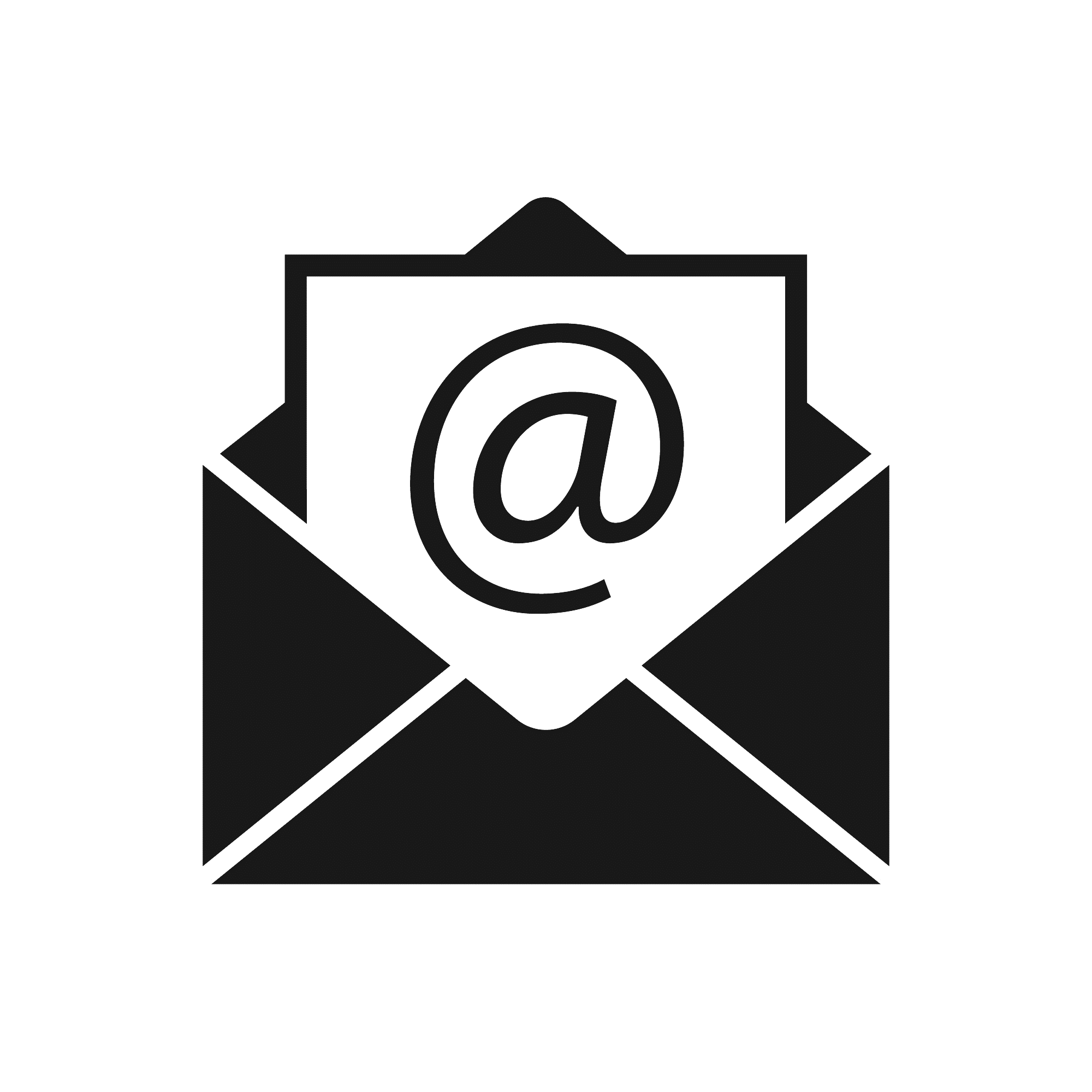 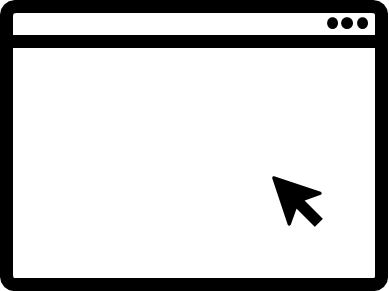 Contact us at training@cms.hhs.gov.
To view available training materials, or subscribe to our email list, visit
CMSnationaltrainingprogram.cms.gov.
October 2022
Getting Started With Medicare
104
[Speaker Notes: Presenter Notes
Stay connected. Visit CMSnationaltrainingprogram.cms.gov to view NTP training materials and to subscribe to our email list. Contact us at training@cms.hhs.gov.]